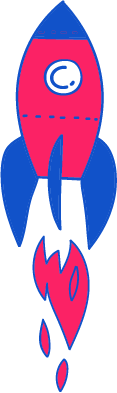 Sports and Games
English | 6th
With: Cassie Perez
[Speaker Notes: כתבו את המלל בהתאם ואת הציוד הדרוש.]
What will we do today?
a puzzle
talk about sports
move a little bit
talk about games and play a game
a listening exercise
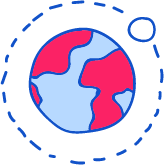 [Speaker Notes: משך השקף: 2 דקות

הציגו את עצמכם ואת מהלך השיעור:

מוזמנים לפנות בצורה אישית לתלמידים:דוגמה לטקסט שייאמר בעל פה: "שלום, שמי___. אני מורה ל____ ממקום בארץ____. מה שלומכם? אני שמח/ה שהצטרפתם אליי", וכו'.

נושא השיעור ומה מטרתו:דוגמה לטקסט שייאמר בעל פה: "בשיעור הזה נלמד על_________. הצטרפו אליי ויהיה לנו כיף. מוכנים? מתחילים!"

נתחיל ב….  (שלב פתיח השיעור)
נמשיך בלגלות (שלב הלימוד / הקניה - כתבו כאן שאלה מסקרנת שתיתן מענה על מטרת השיעור) 
נתנסה ב… (שלב התרגול / התנסות) 
נסכם  (שלב סיכום השיעור)]
What do you need to prepare for the class?
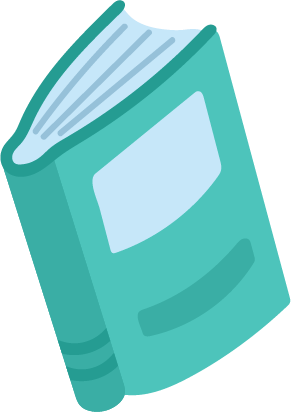 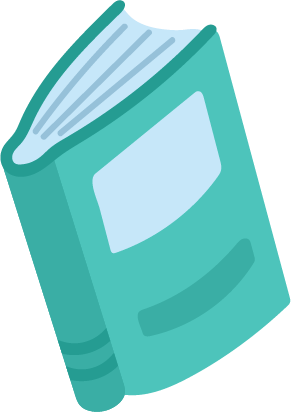 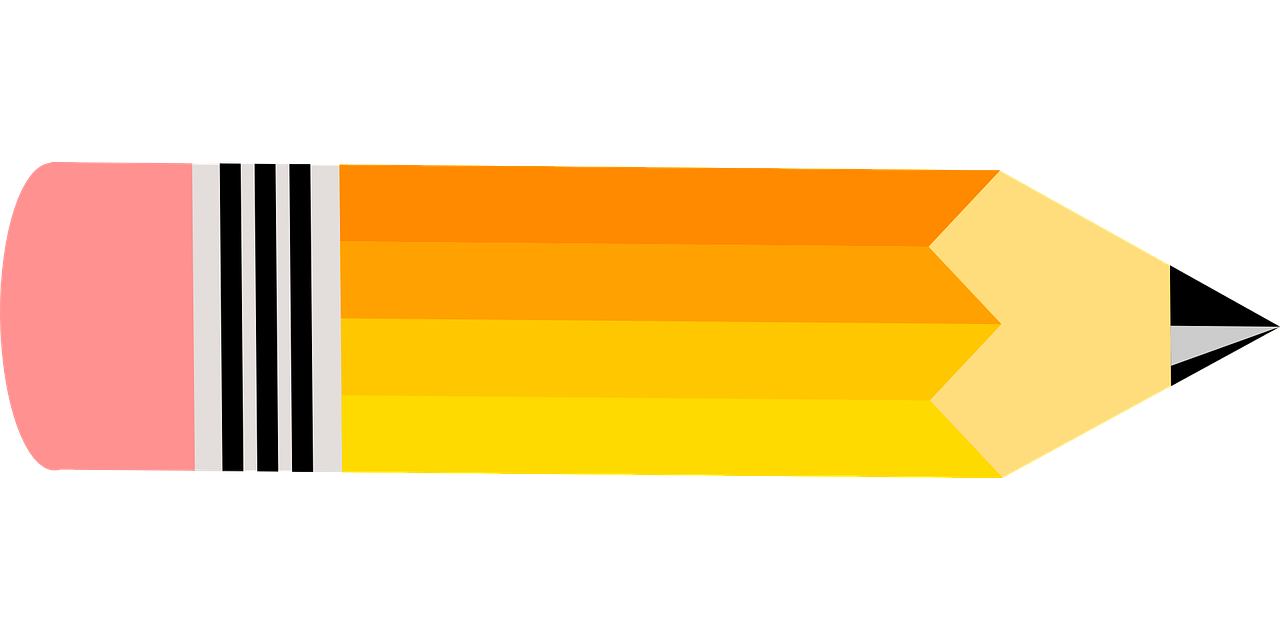 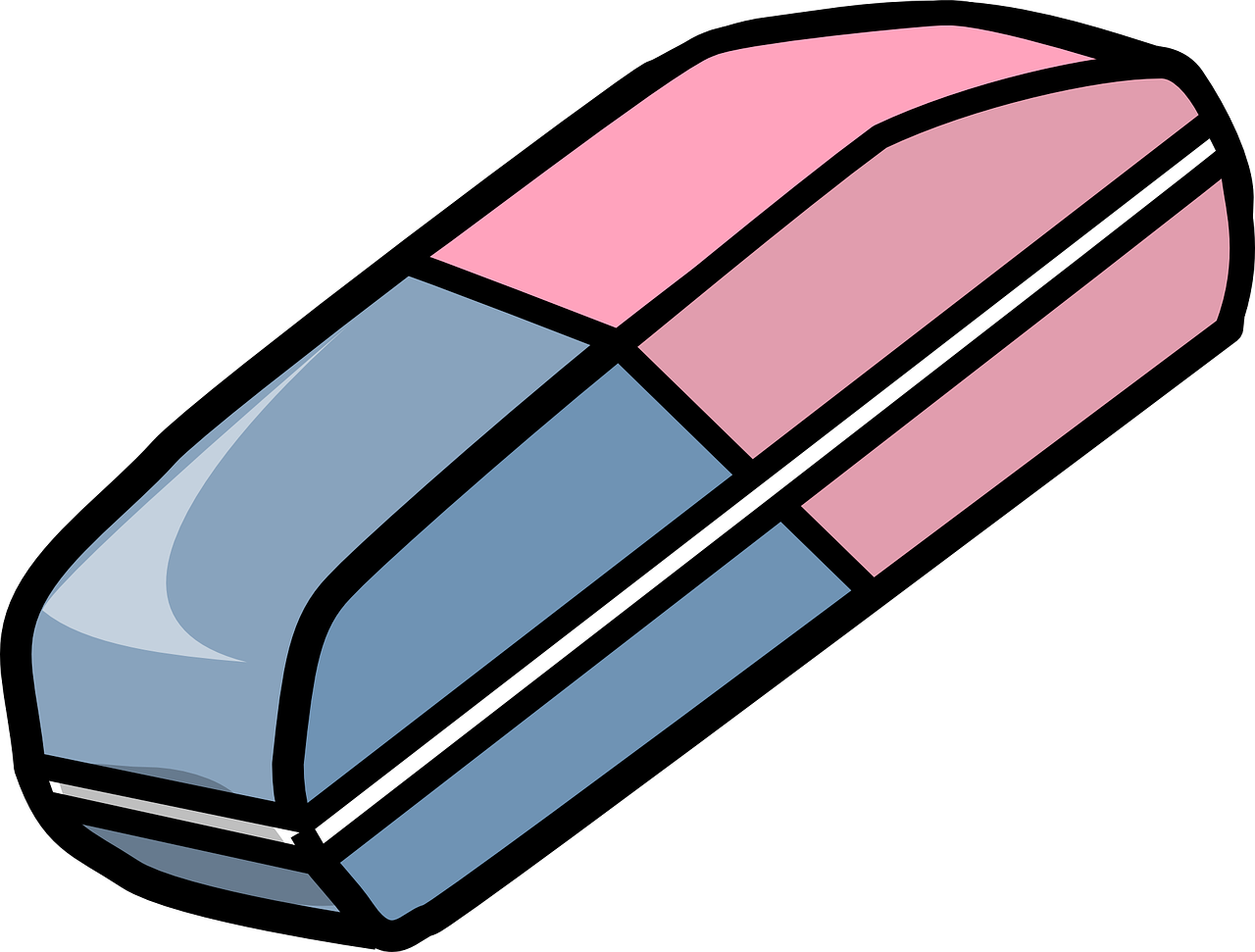 [Speaker Notes: 1 minute timer]
By the end of this lesson, can you…
talk about sports and games you play?
learn where you play sports and games?
name sports equipment?
learn actions for sports?
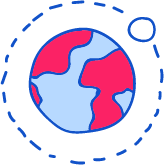 [Speaker Notes: Dear Teacher,
Please take a look at the suggested Can Do statements in the teachers’ checklist.  Make sure that you choose can do statements that are meant for 3rd grade from the list of Pre-Foundation statements OR can do statements meant for 4th-6th grade students from the Foundation Level list.
Choose one or two that you aim to achieve in this lesson.
e.g. At the end of this lesson, you can:
recognize a range of basic everyday nouns and adjectives (e.g. colors, numbers, classroom objects) and basic action words (e.g. ‘clap’, ‘stamp’, ‘jump’, ‘walk’)  OR
* say how you are feeling using simple words like ‘happy’ accompanied by body language  OR
* follow basic instructions for making something (e.g. a mask, a clock), if supported by pictures OR
understand basic written instructions for classroom activities (e.g. read and match)
At the end of the lesson, the student will see the same statements, and you will ask him to decide if he has achieved them.]
Warm-up puzzle
Find:
sports
game
cards
ball
glove
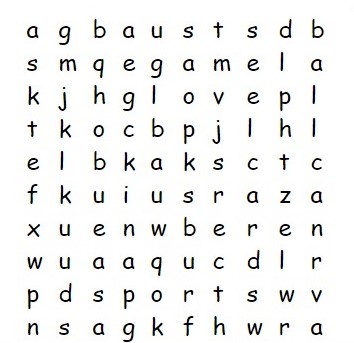 [Speaker Notes: 2 minute timer]
Warm-up puzzle
Find:
sports
game
cards
ball
glove
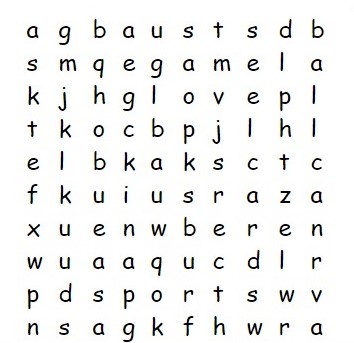 [Speaker Notes: Dear Teacher,
Please take a look at the suggested Can Do statements in the teachers’ checklist.  Make sure that you choose can do statements that are meant for 3rd grade from the list of Pre-Foundation statements OR can do statements meant for 4th-6th grade students from the Foundation Level list.
Choose one or two that you aim to achieve in this lesson.
e.g. At the end of this lesson, you can:
recognize a range of basic everyday nouns and adjectives (e.g. colors, numbers, classroom objects) and basic action words (e.g. ‘clap’, ‘stamp’, ‘jump’, ‘walk’)  OR
* say how you are feeling using simple words like ‘happy’ accompanied by body language  OR
* follow basic instructions for making something (e.g. a mask, a clock), if supported by pictures OR
understand basic written instructions for classroom activities (e.g. read and match)
At the end of the lesson, the student will see the same statements, and you will ask him to decide if he has achieved them.]
Sports
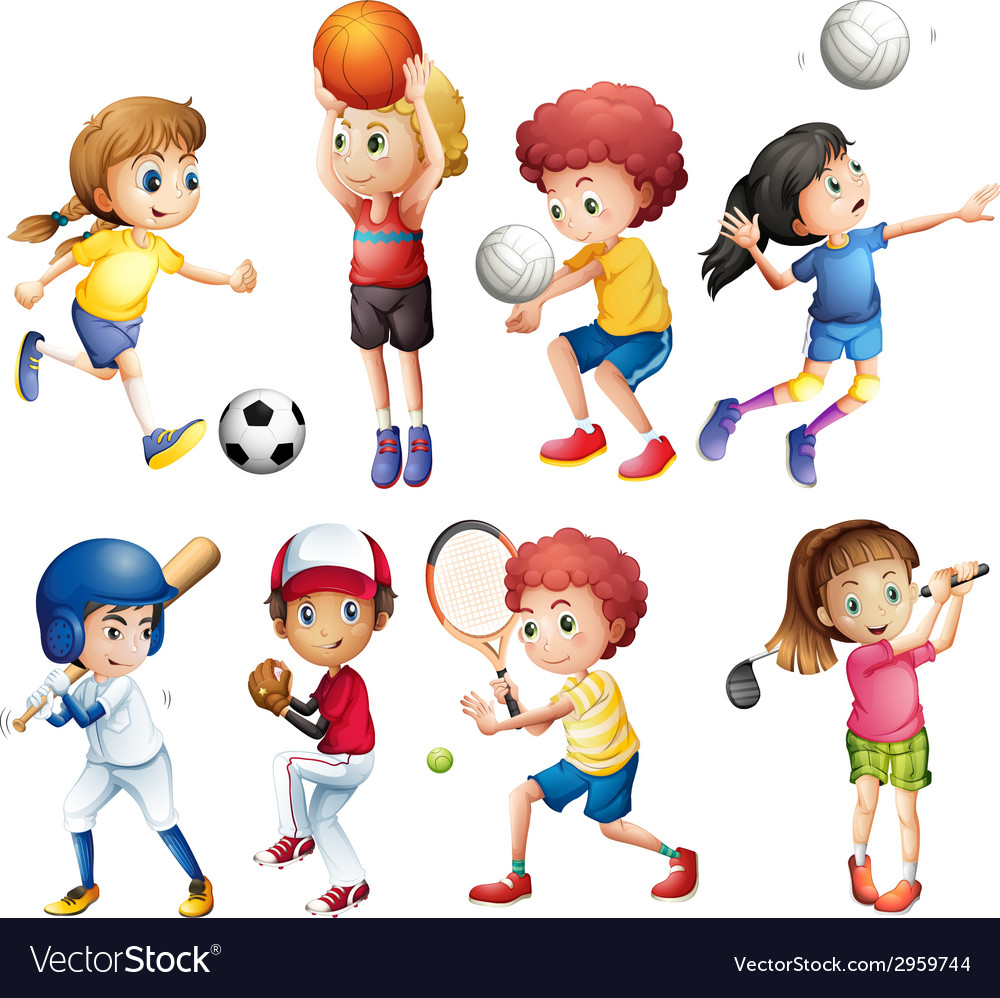 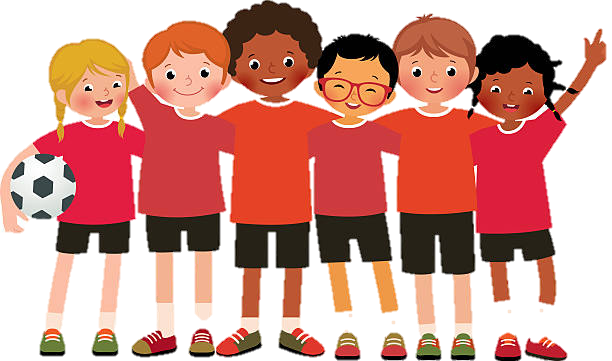 Team
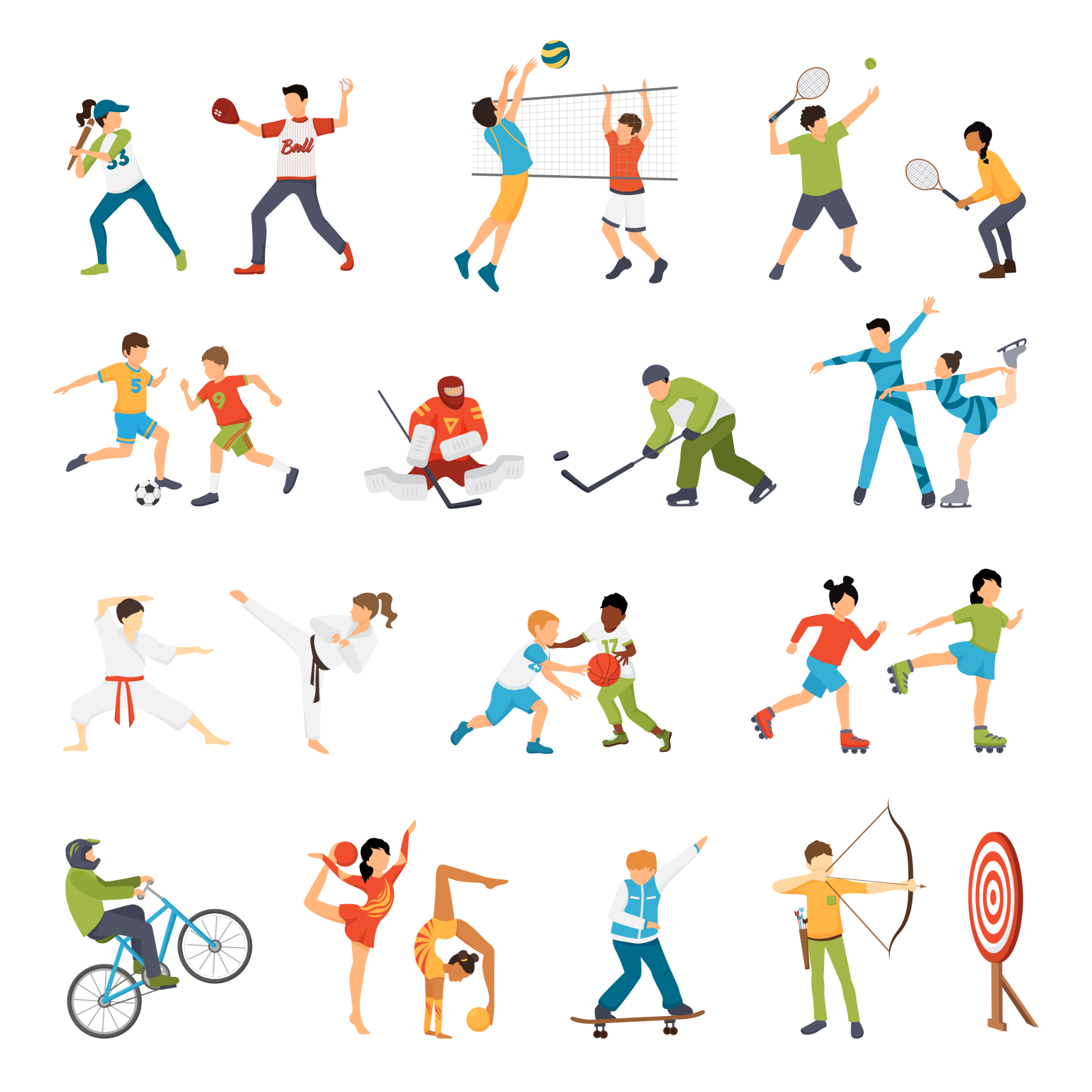 Alone
Sports
[Speaker Notes: Dear Teacher,
Please take a look at the suggested Can Do statements in the teachers’ checklist.  Make sure that you choose can do statements that are meant for 3rd grade from the list of Pre-Foundation statements OR can do statements meant for 4th-6th grade students from the Foundation Level list.
Choose one or two that you aim to achieve in this lesson.
e.g. At the end of this lesson, you can:
recognize a range of basic everyday nouns and adjectives (e.g. colors, numbers, classroom objects) and basic action words (e.g. ‘clap’, ‘stamp’, ‘jump’, ‘walk’)  OR
* say how you are feeling using simple words like ‘happy’ accompanied by body language  OR
* follow basic instructions for making something (e.g. a mask, a clock), if supported by pictures OR
understand basic written instructions for classroom activities (e.g. read and match)
At the end of the lesson, the student will see the same statements, and you will ask him to decide if he has achieved them.]
Different Sports
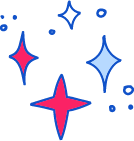 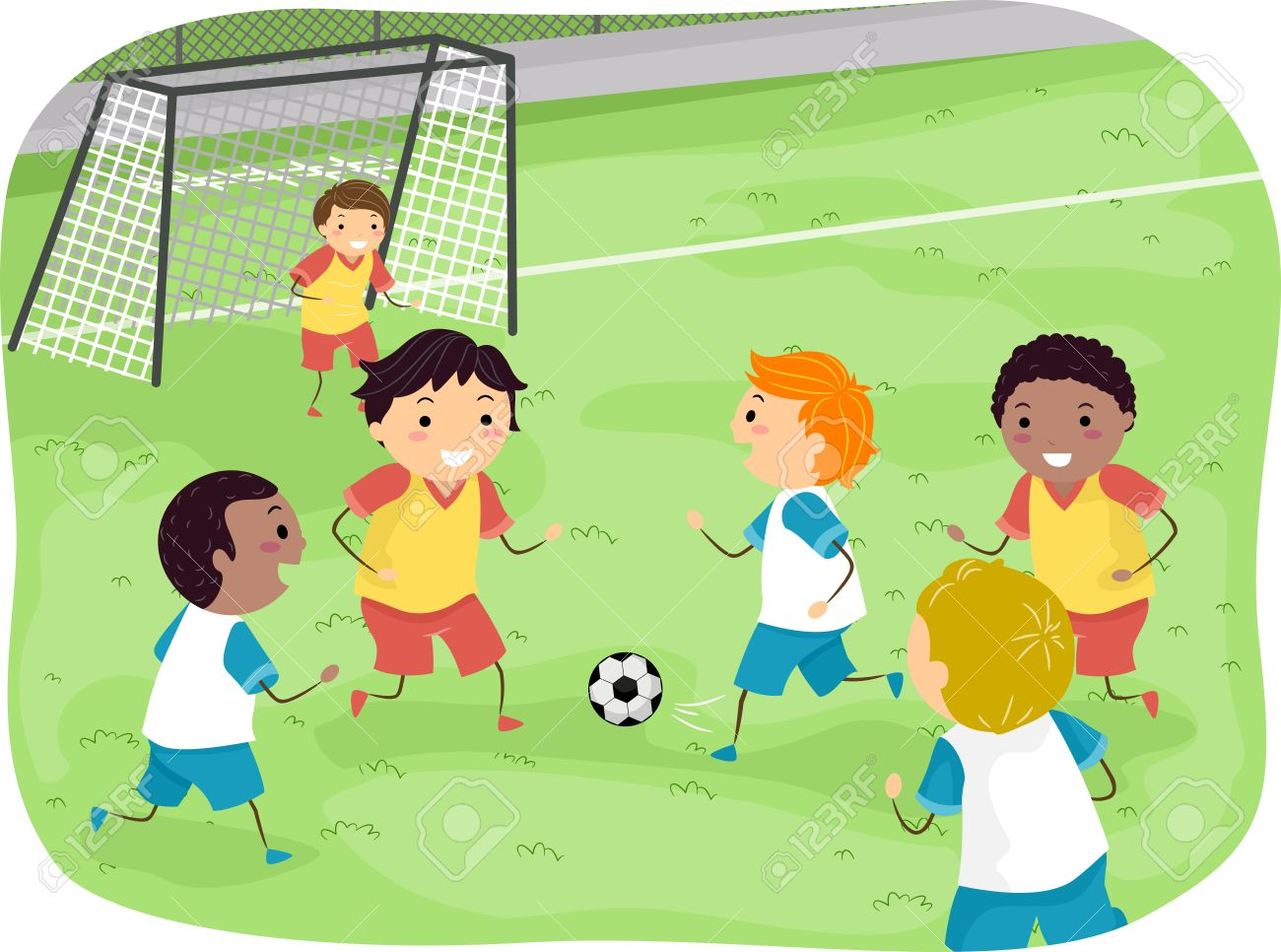 Football/Soccer
[Speaker Notes: רצף מספרי השקפים הבאים 11-15 מכיל בתוכו: הקניית ידע, תרגול ופתרון, תרגול ופתרון נוספים. משך זמן כל הרצף הוא 20 סה"כ.

הקניה: התייחסות למטרת למידה אחת מרכזית וממוקדת. שימוש במגוון ייצוגי תוכן כגון תמונות וסרטונים - ניתן לצרף סרטונים מבית היוצר של מטח בלבד, צילומי מסך, כתבות, תכנים מספרי הלימוד, טקסט מצומצם בהתאם לזכויות יוצרים. ניתן לשלב תרגיל או שאלה לדוגמה שאתם פותרים.]
Different Sports
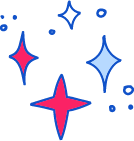 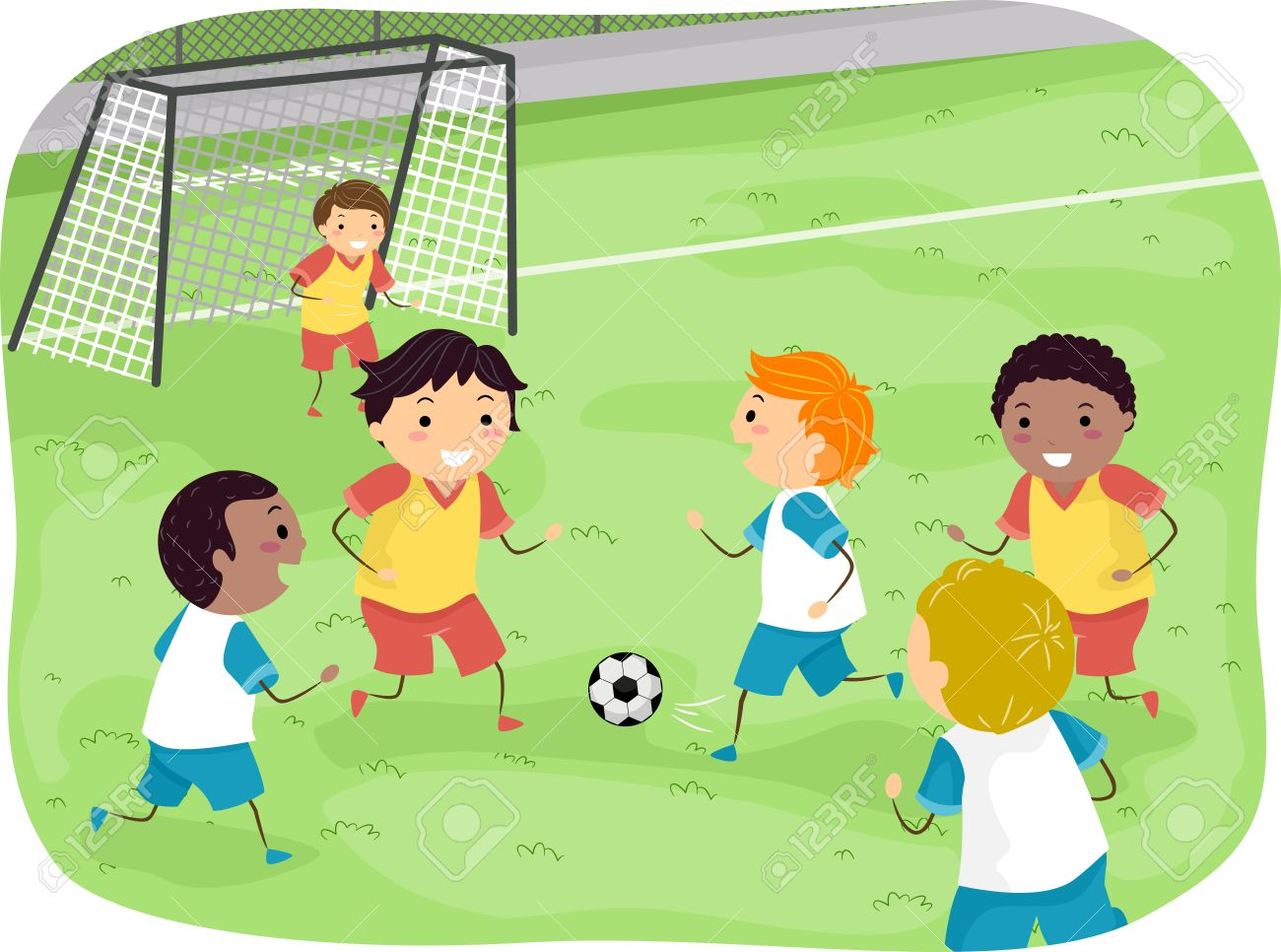 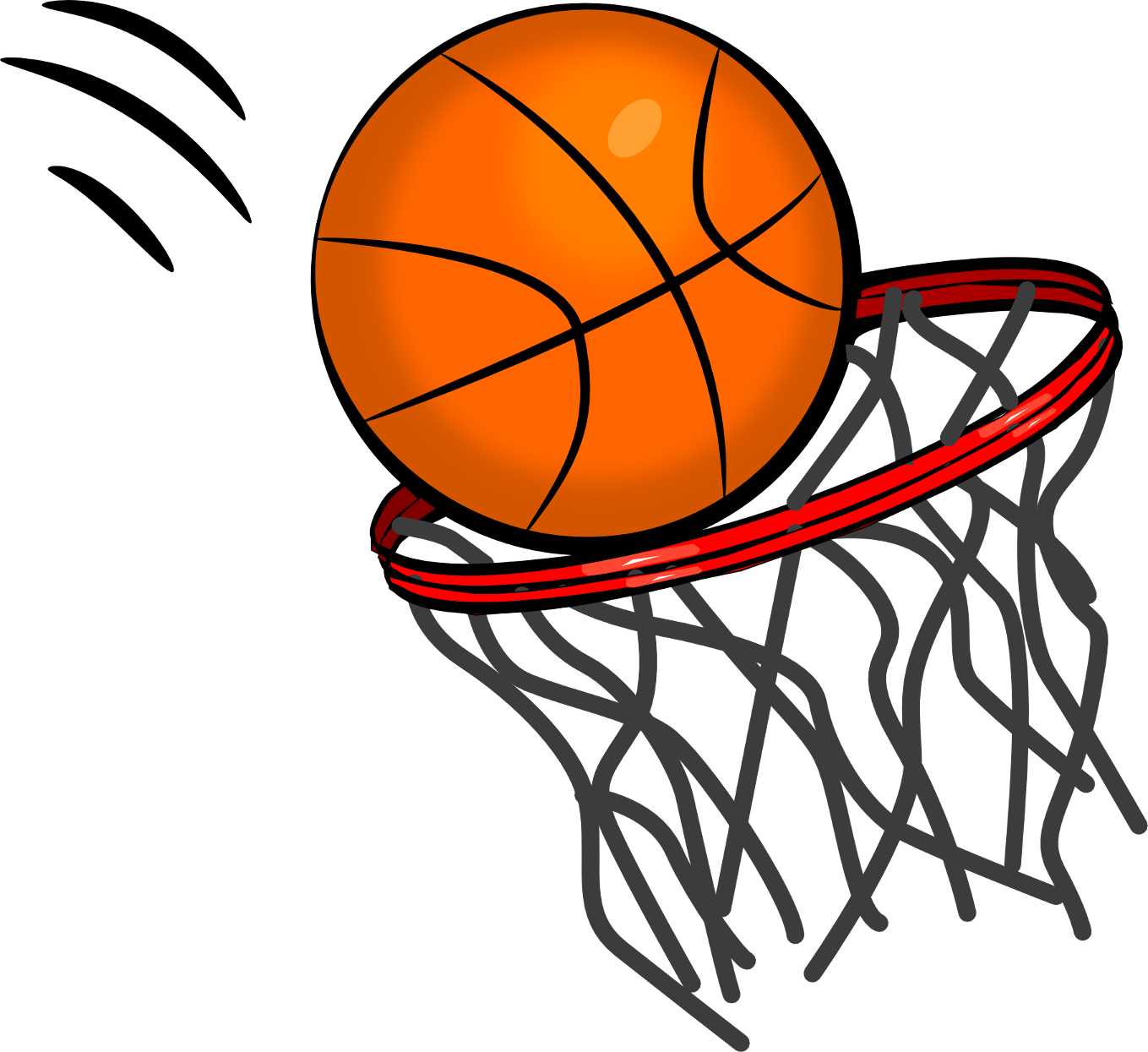 Football/Soccer
Basketball
[Speaker Notes: רצף מספרי השקפים הבאים 11-15 מכיל בתוכו: הקניית ידע, תרגול ופתרון, תרגול ופתרון נוספים. משך זמן כל הרצף הוא 20 סה"כ.

הקניה: התייחסות למטרת למידה אחת מרכזית וממוקדת. שימוש במגוון ייצוגי תוכן כגון תמונות וסרטונים - ניתן לצרף סרטונים מבית היוצר של מטח בלבד, צילומי מסך, כתבות, תכנים מספרי הלימוד, טקסט מצומצם בהתאם לזכויות יוצרים. ניתן לשלב תרגיל או שאלה לדוגמה שאתם פותרים.]
Different Sports
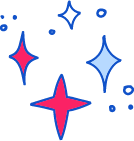 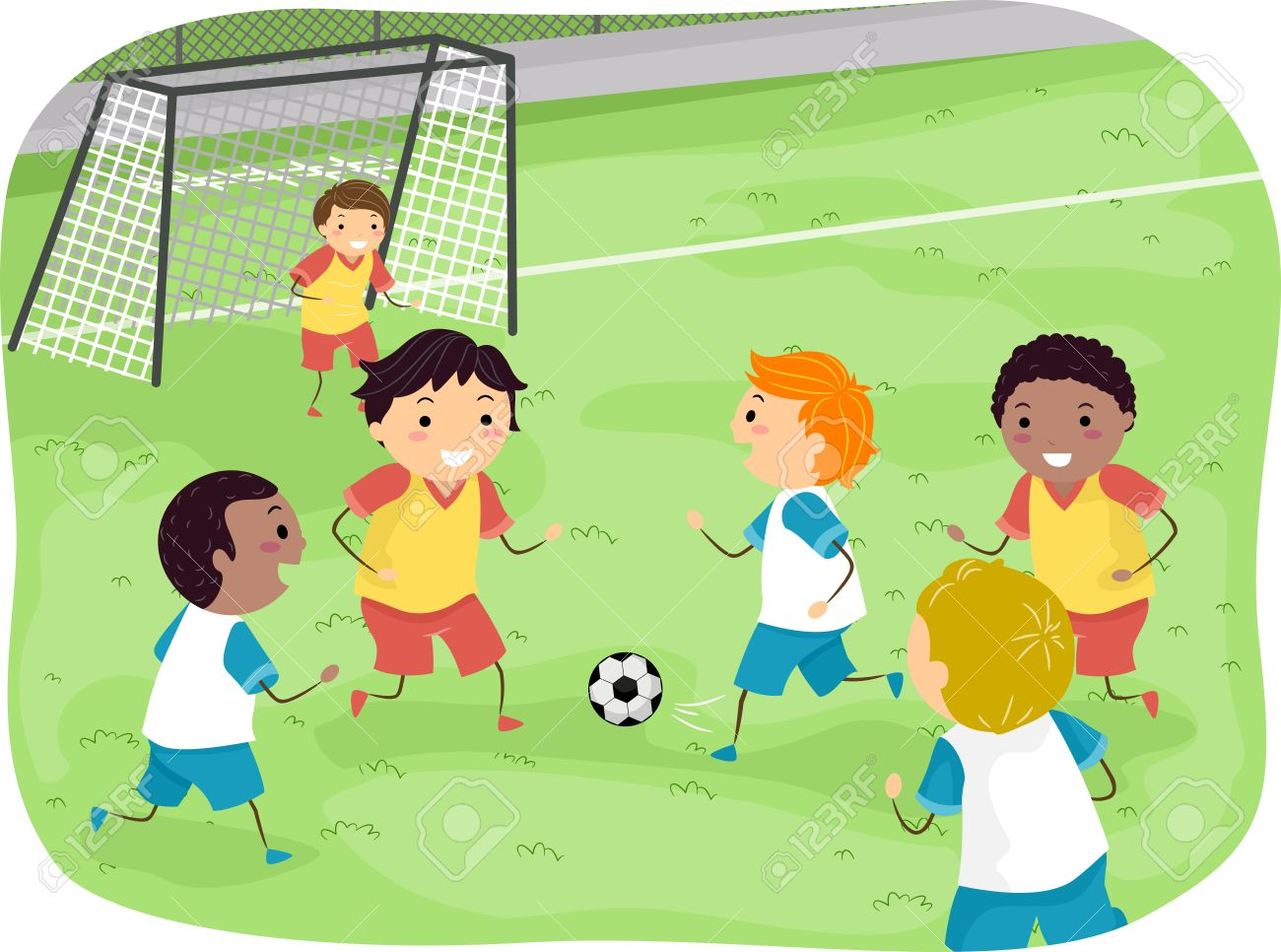 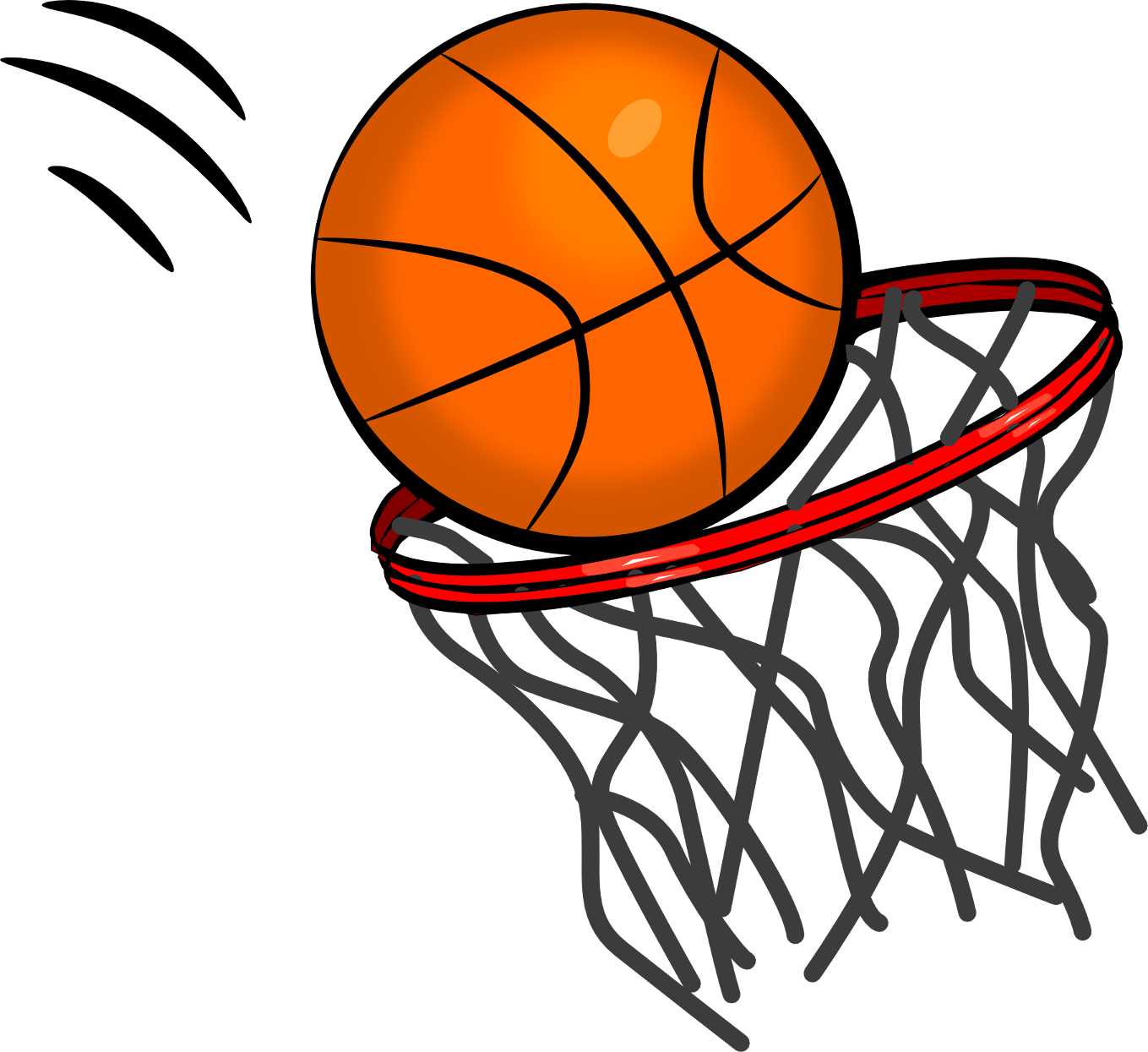 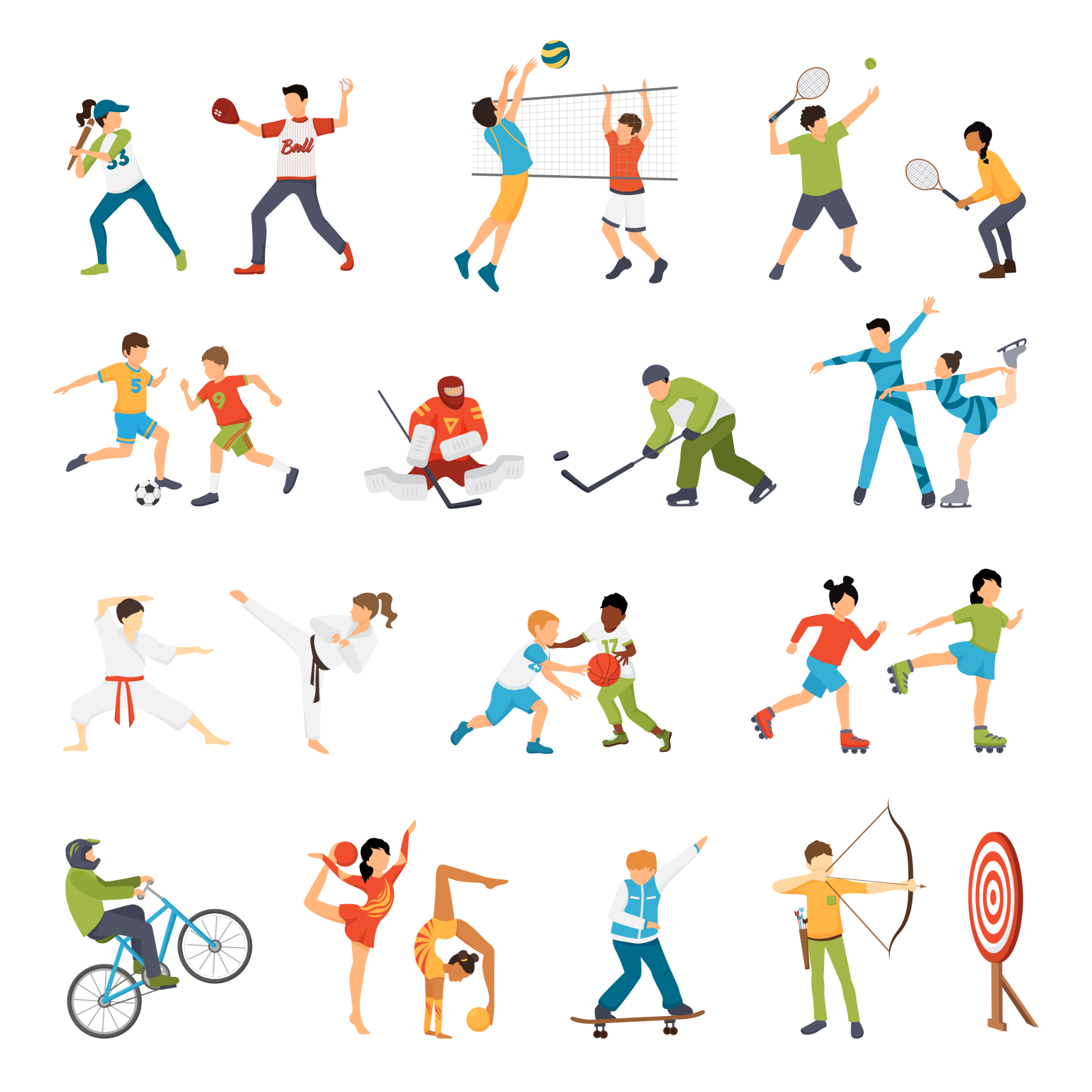 Football/Soccer
Basketball
Baseball
[Speaker Notes: רצף מספרי השקפים הבאים 11-15 מכיל בתוכו: הקניית ידע, תרגול ופתרון, תרגול ופתרון נוספים. משך זמן כל הרצף הוא 20 סה"כ.

הקניה: התייחסות למטרת למידה אחת מרכזית וממוקדת. שימוש במגוון ייצוגי תוכן כגון תמונות וסרטונים - ניתן לצרף סרטונים מבית היוצר של מטח בלבד, צילומי מסך, כתבות, תכנים מספרי הלימוד, טקסט מצומצם בהתאם לזכויות יוצרים. ניתן לשלב תרגיל או שאלה לדוגמה שאתם פותרים.]
Different Sports
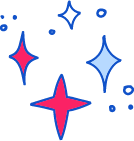 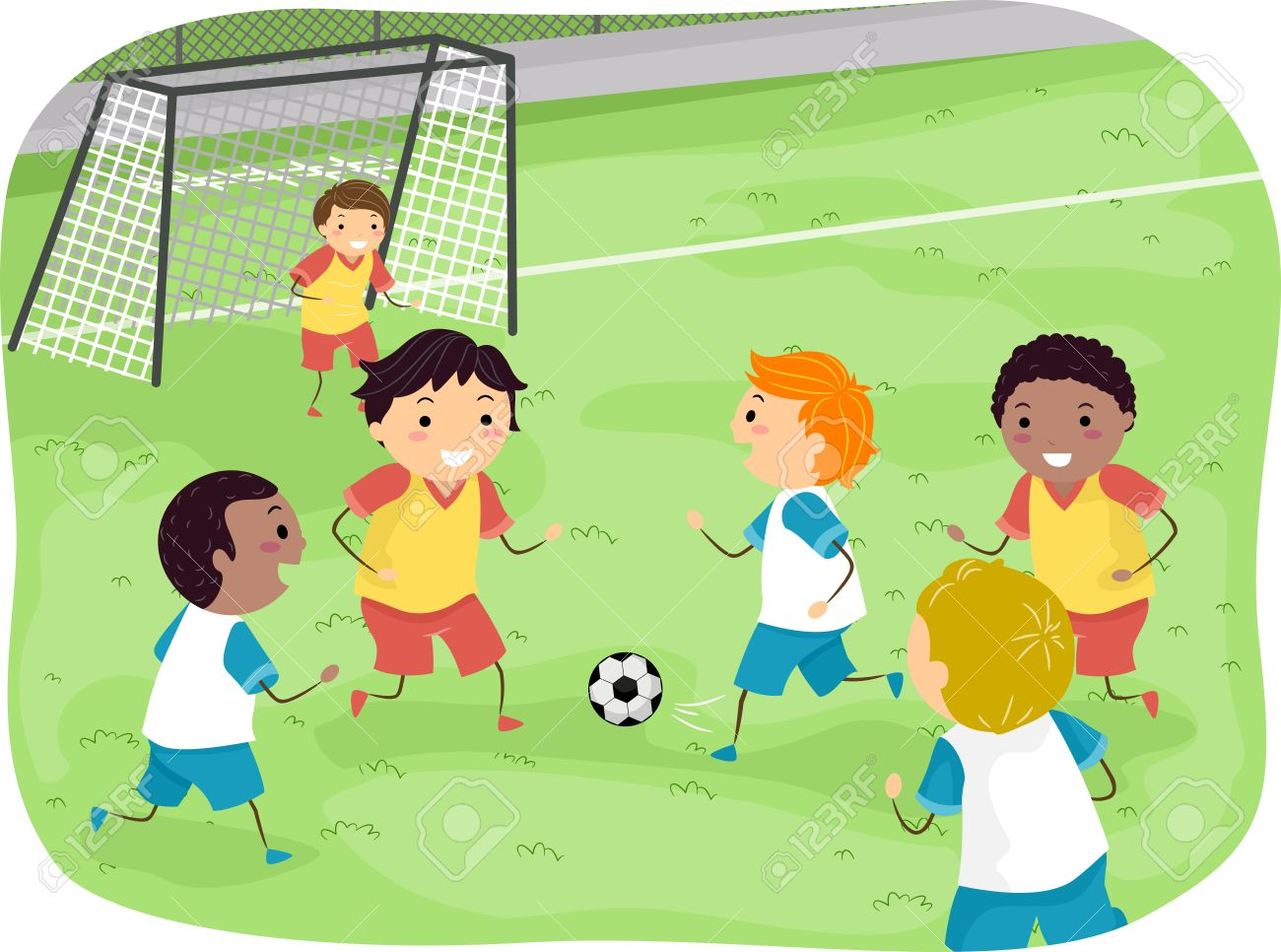 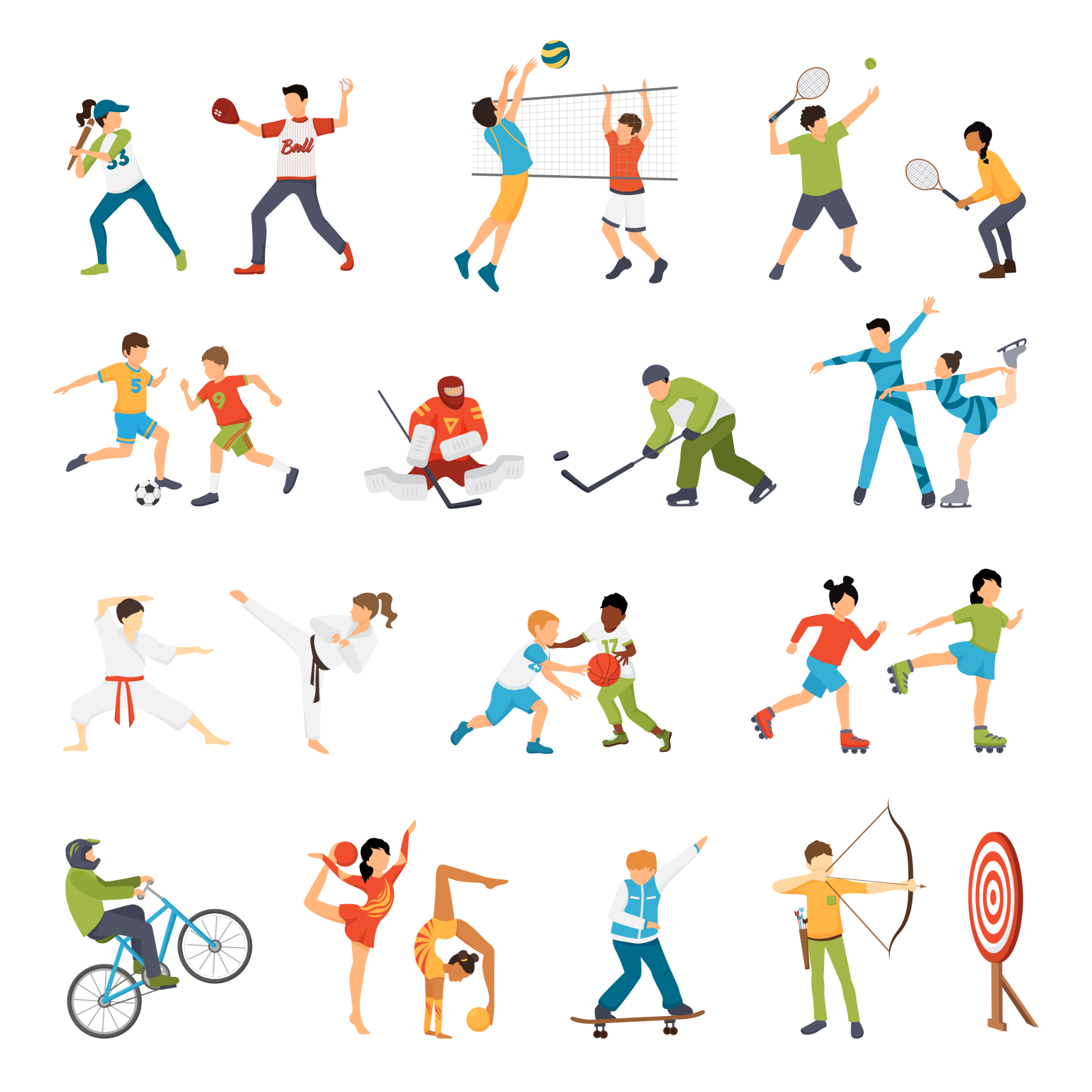 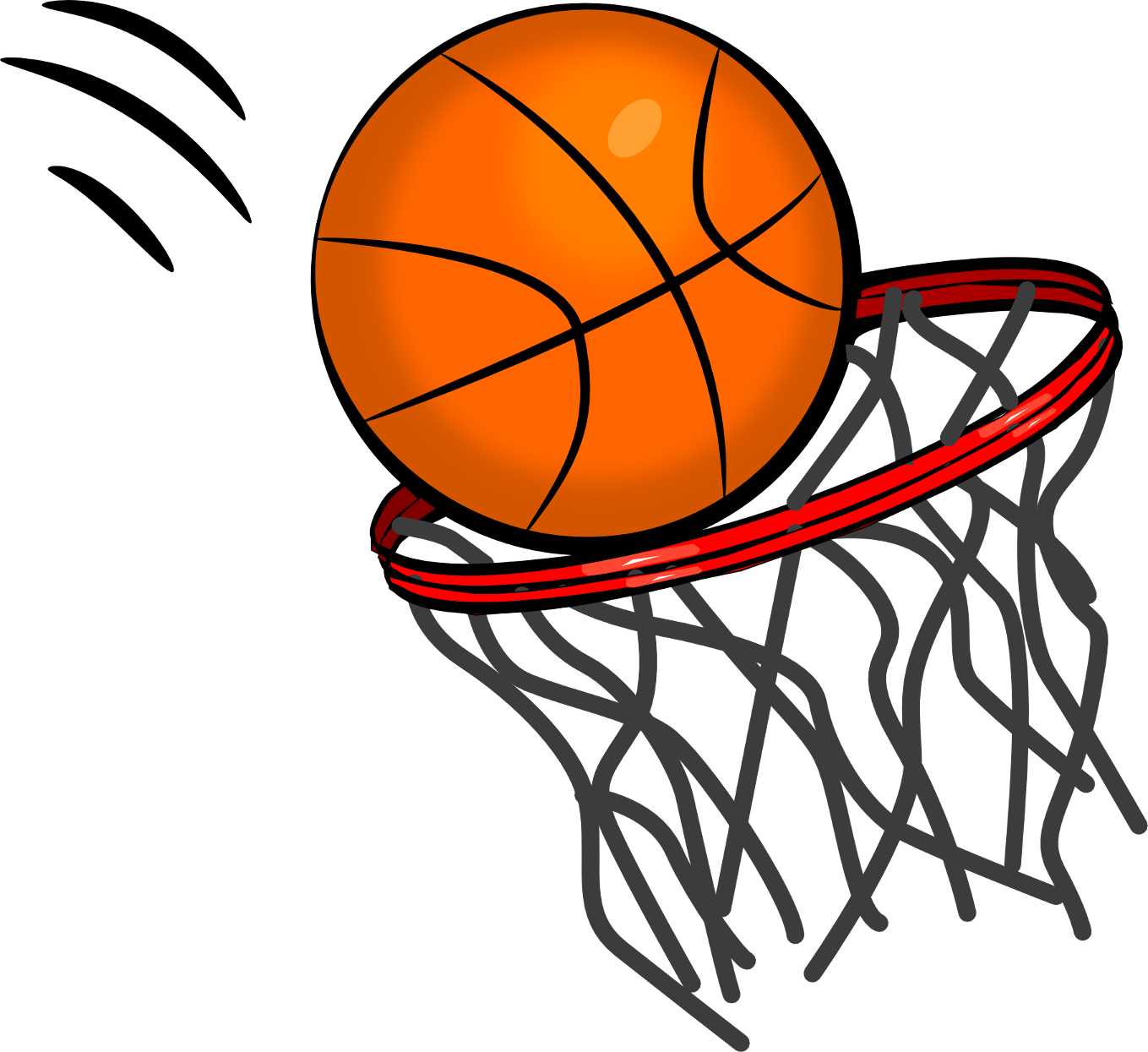 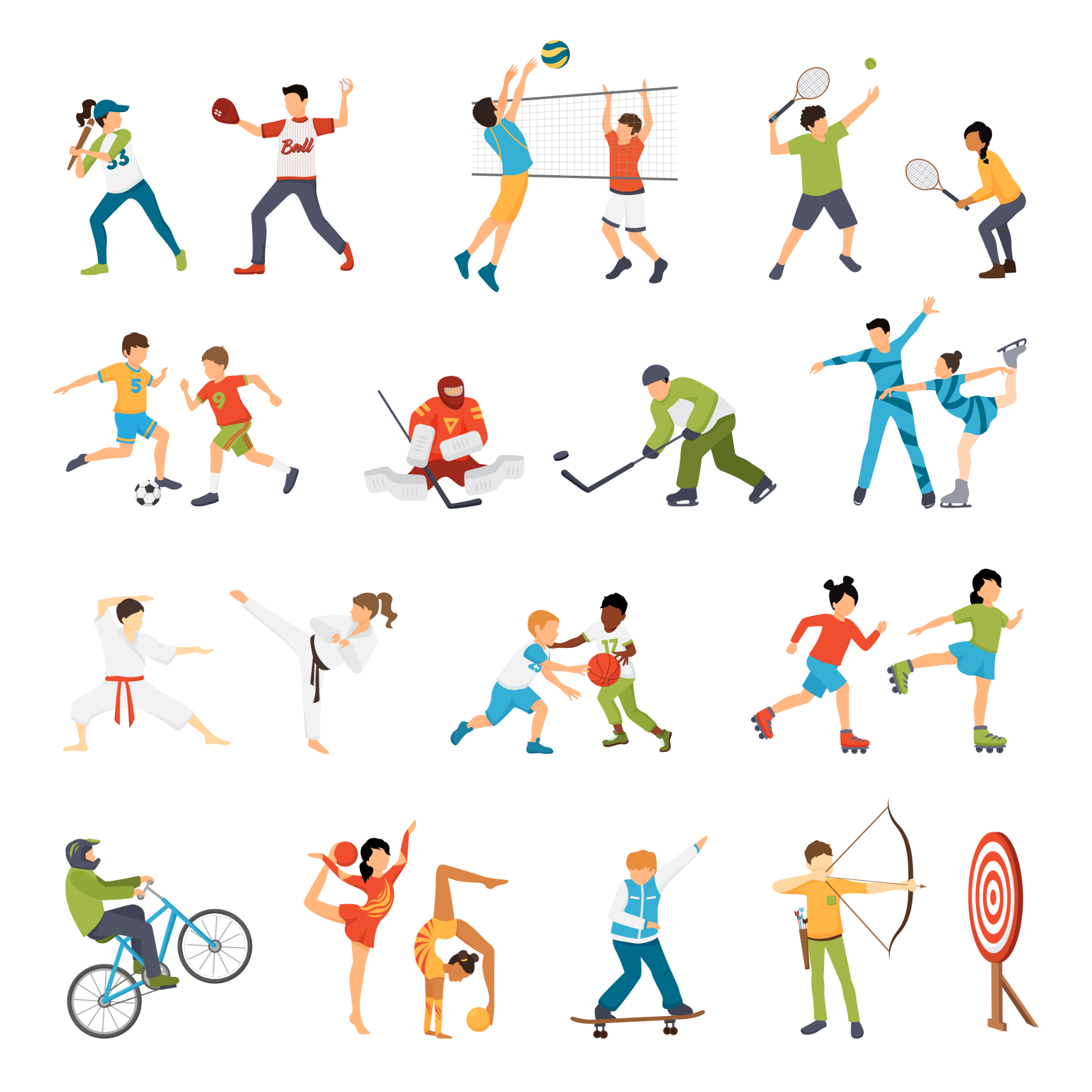 Football/Soccer
Volleyball
Basketball
Baseball
[Speaker Notes: רצף מספרי השקפים הבאים 11-15 מכיל בתוכו: הקניית ידע, תרגול ופתרון, תרגול ופתרון נוספים. משך זמן כל הרצף הוא 20 סה"כ.

הקניה: התייחסות למטרת למידה אחת מרכזית וממוקדת. שימוש במגוון ייצוגי תוכן כגון תמונות וסרטונים - ניתן לצרף סרטונים מבית היוצר של מטח בלבד, צילומי מסך, כתבות, תכנים מספרי הלימוד, טקסט מצומצם בהתאם לזכויות יוצרים. ניתן לשלב תרגיל או שאלה לדוגמה שאתם פותרים.]
Different Sports
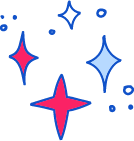 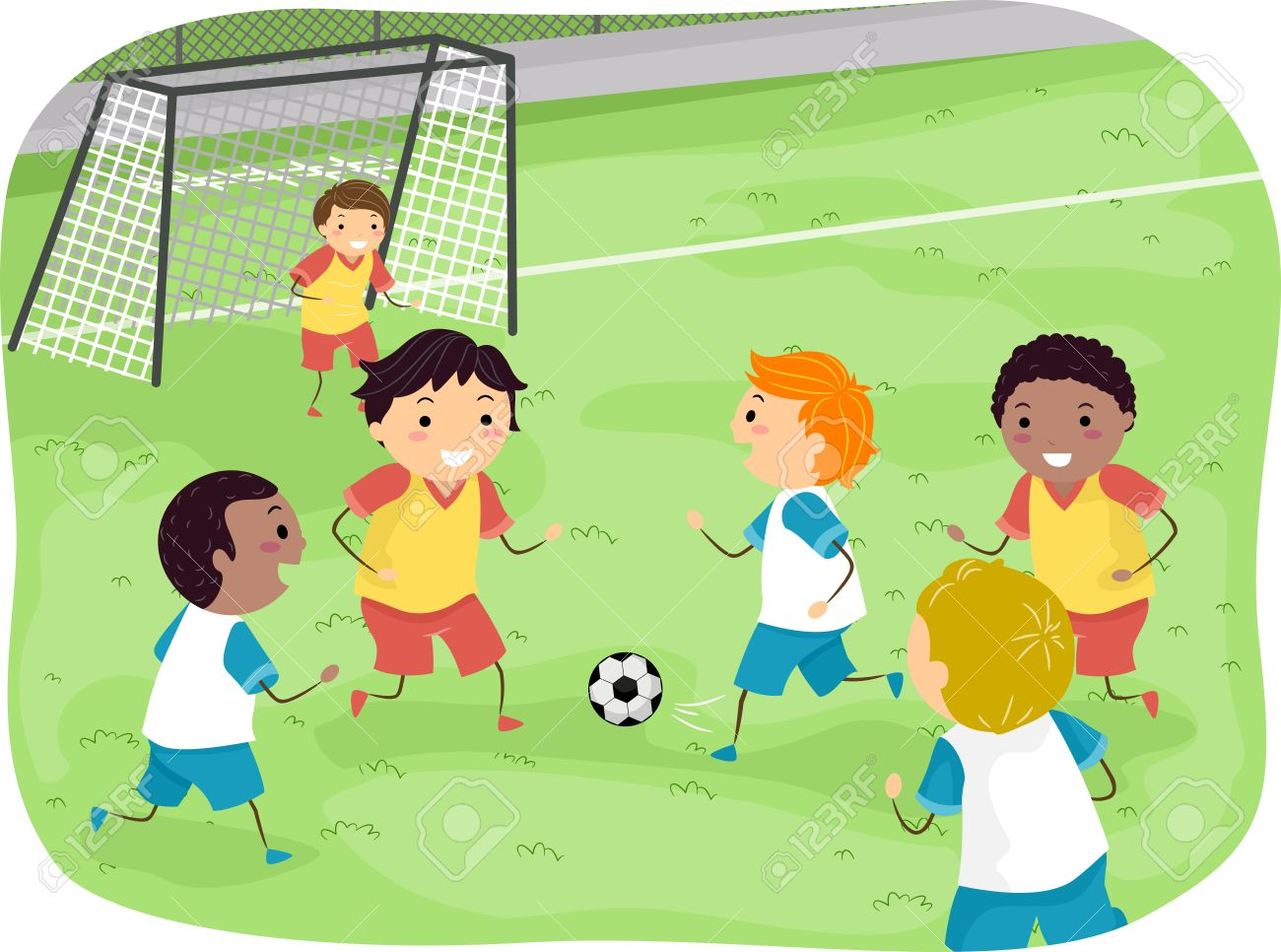 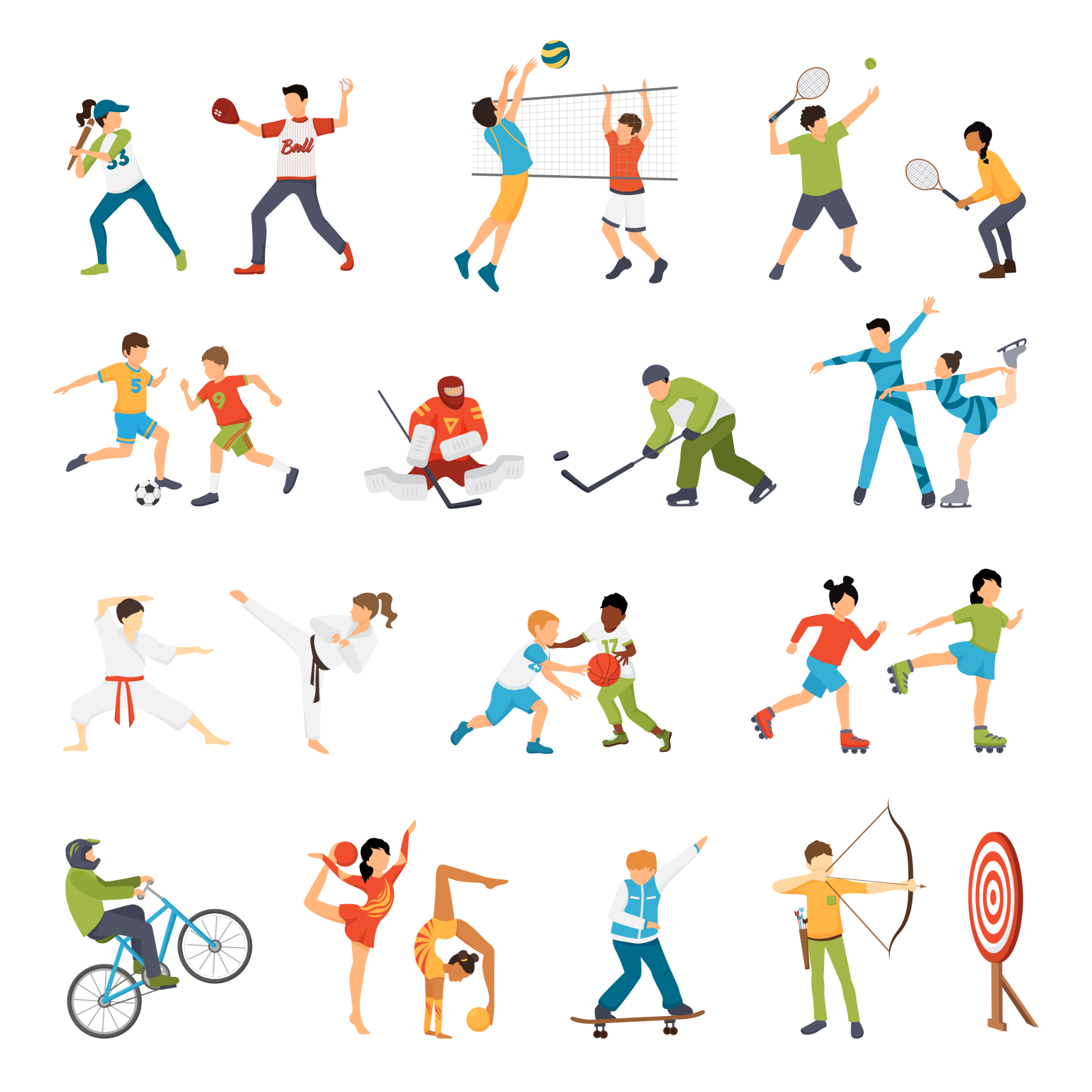 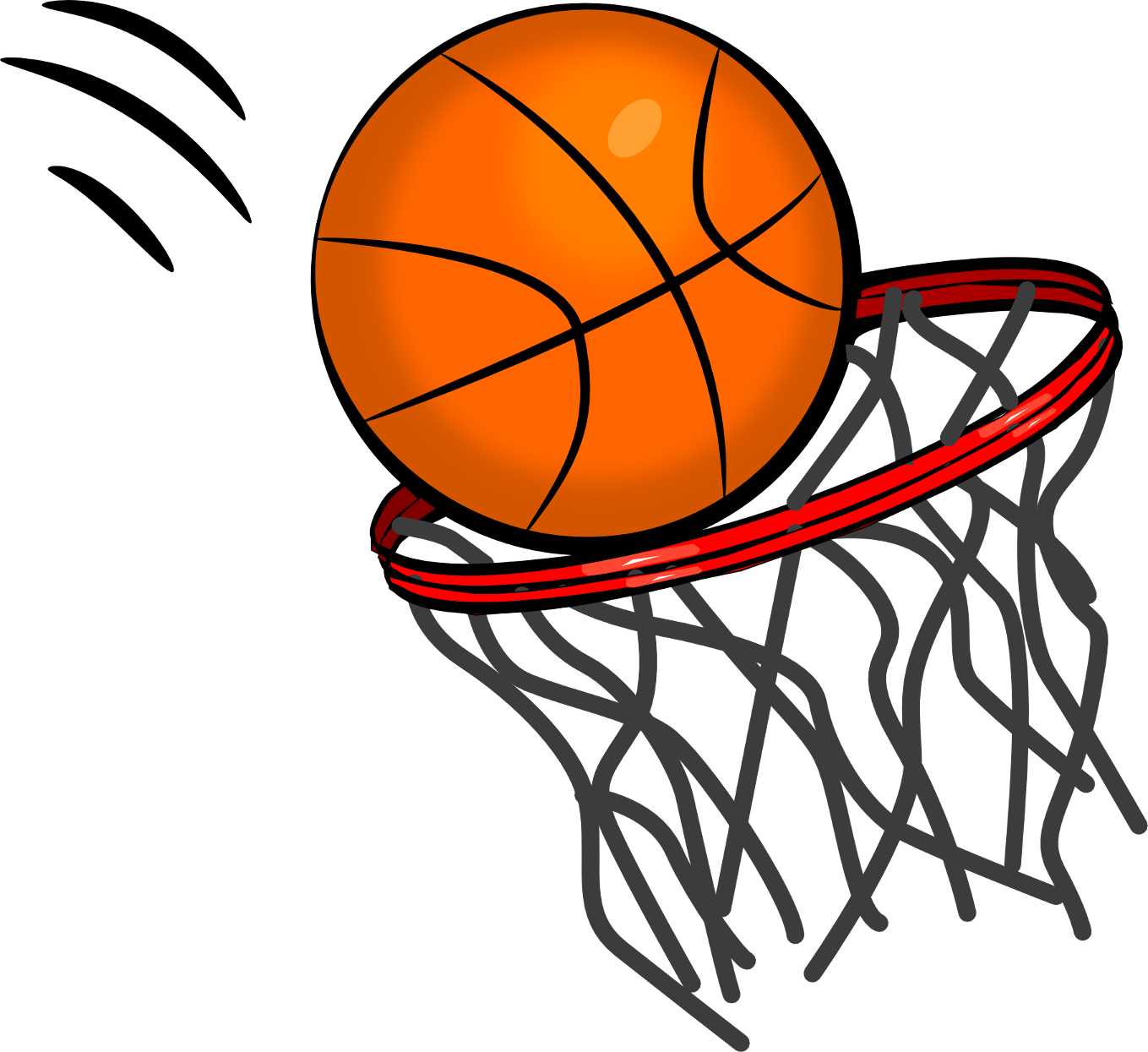 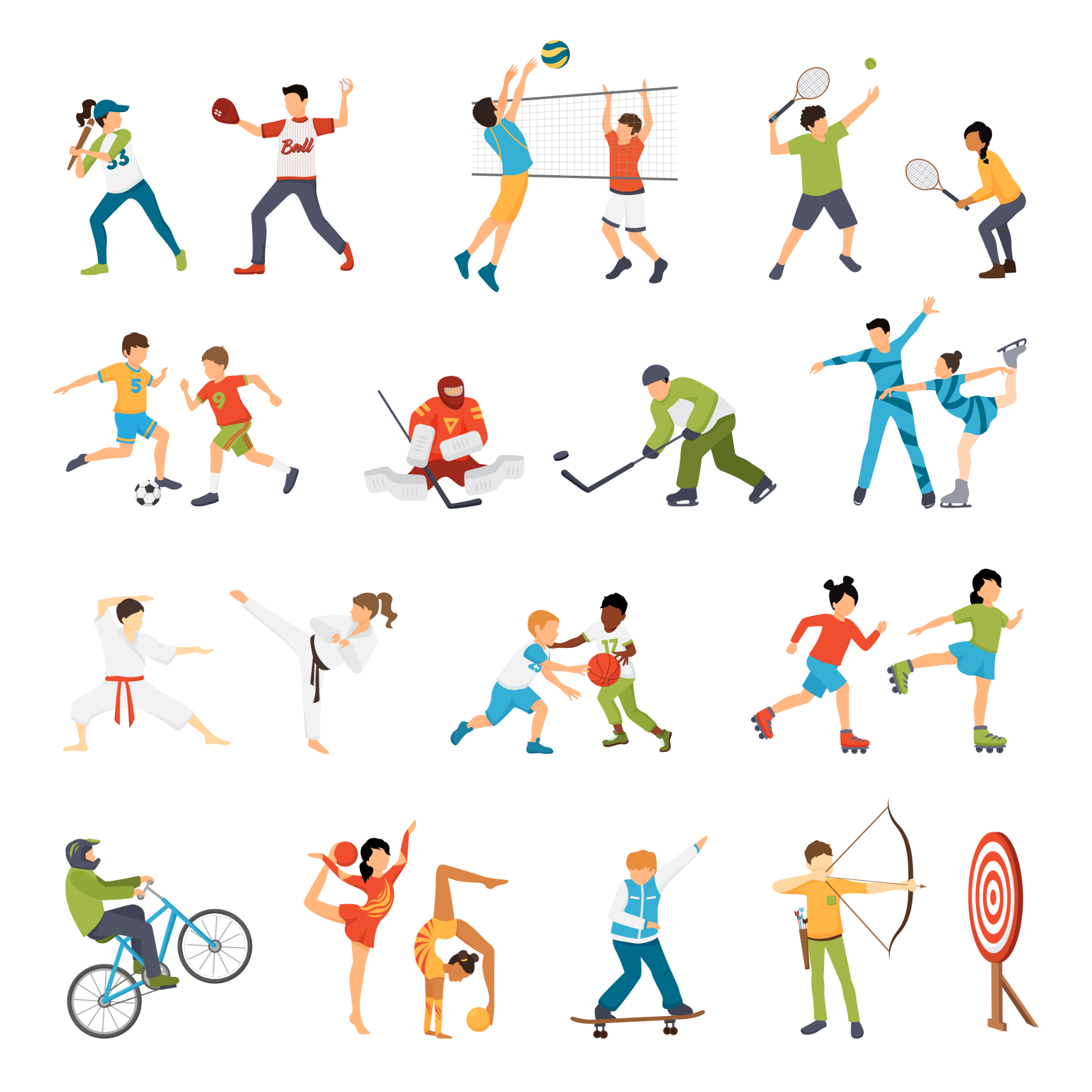 Football/Soccer
Volleyball
Basketball
Baseball
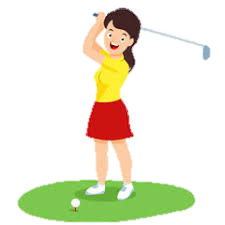 Golf
[Speaker Notes: רצף מספרי השקפים הבאים 11-15 מכיל בתוכו: הקניית ידע, תרגול ופתרון, תרגול ופתרון נוספים. משך זמן כל הרצף הוא 20 סה"כ.

הקניה: התייחסות למטרת למידה אחת מרכזית וממוקדת. שימוש במגוון ייצוגי תוכן כגון תמונות וסרטונים - ניתן לצרף סרטונים מבית היוצר של מטח בלבד, צילומי מסך, כתבות, תכנים מספרי הלימוד, טקסט מצומצם בהתאם לזכויות יוצרים. ניתן לשלב תרגיל או שאלה לדוגמה שאתם פותרים.]
Different Sports
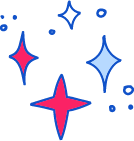 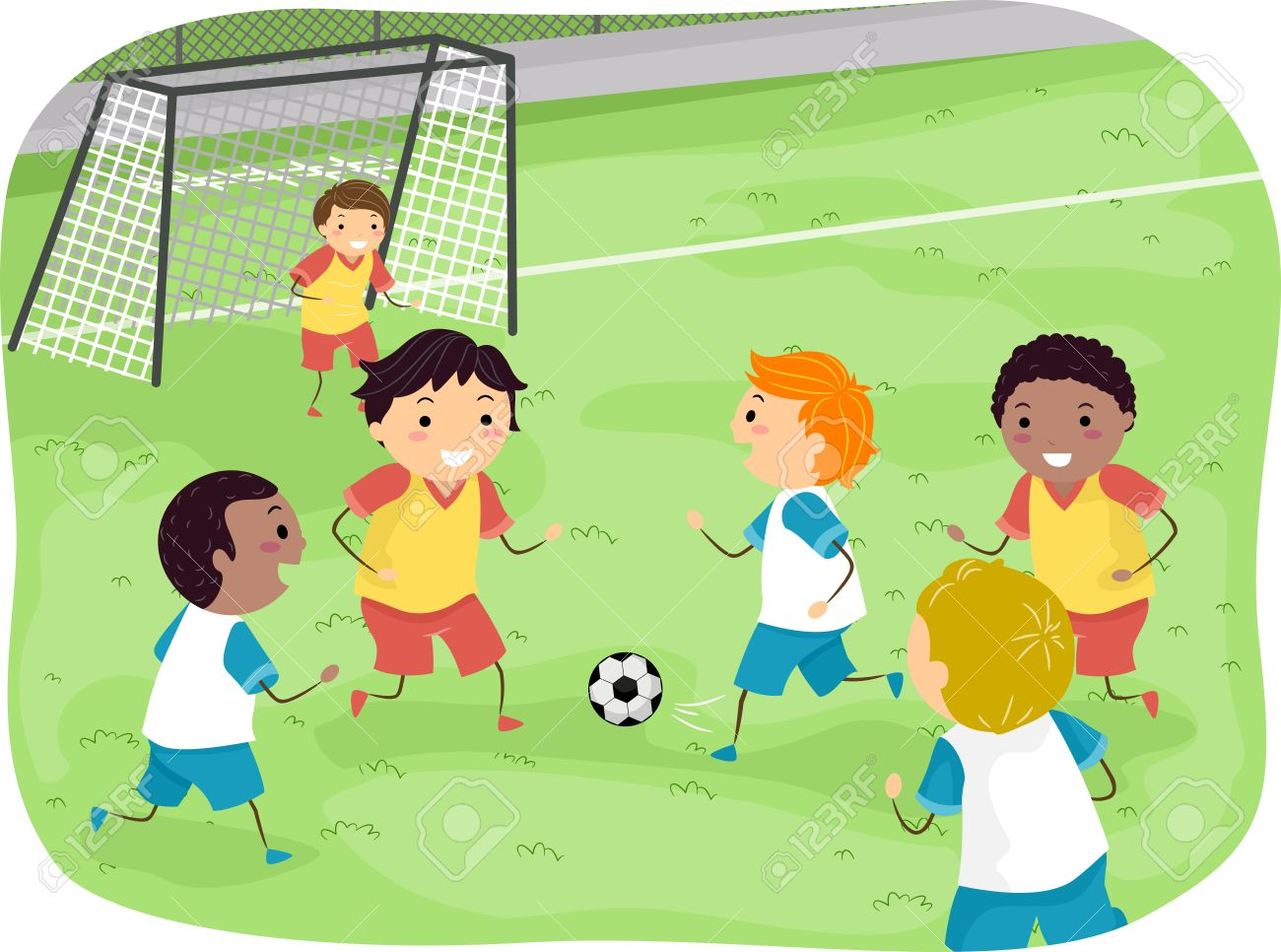 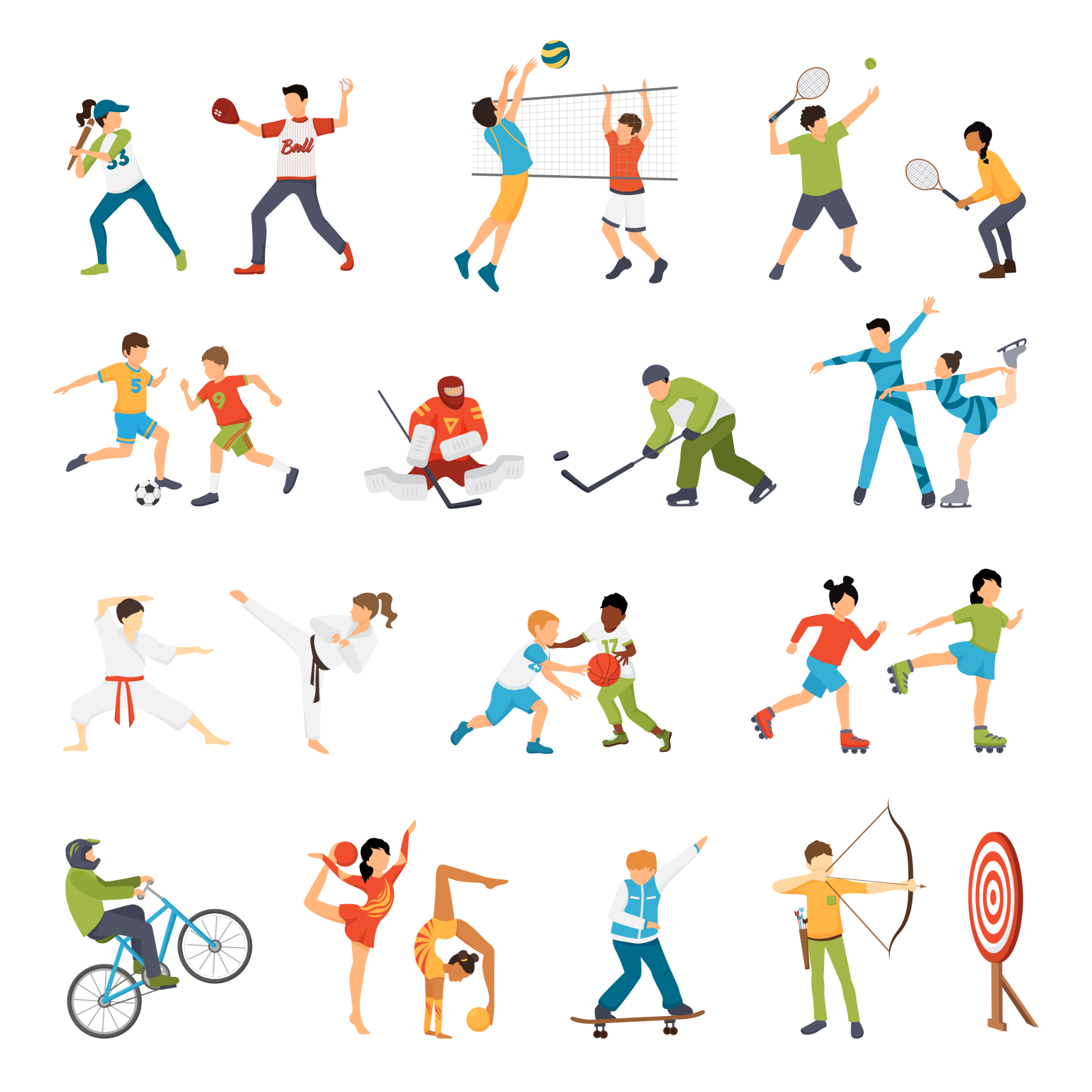 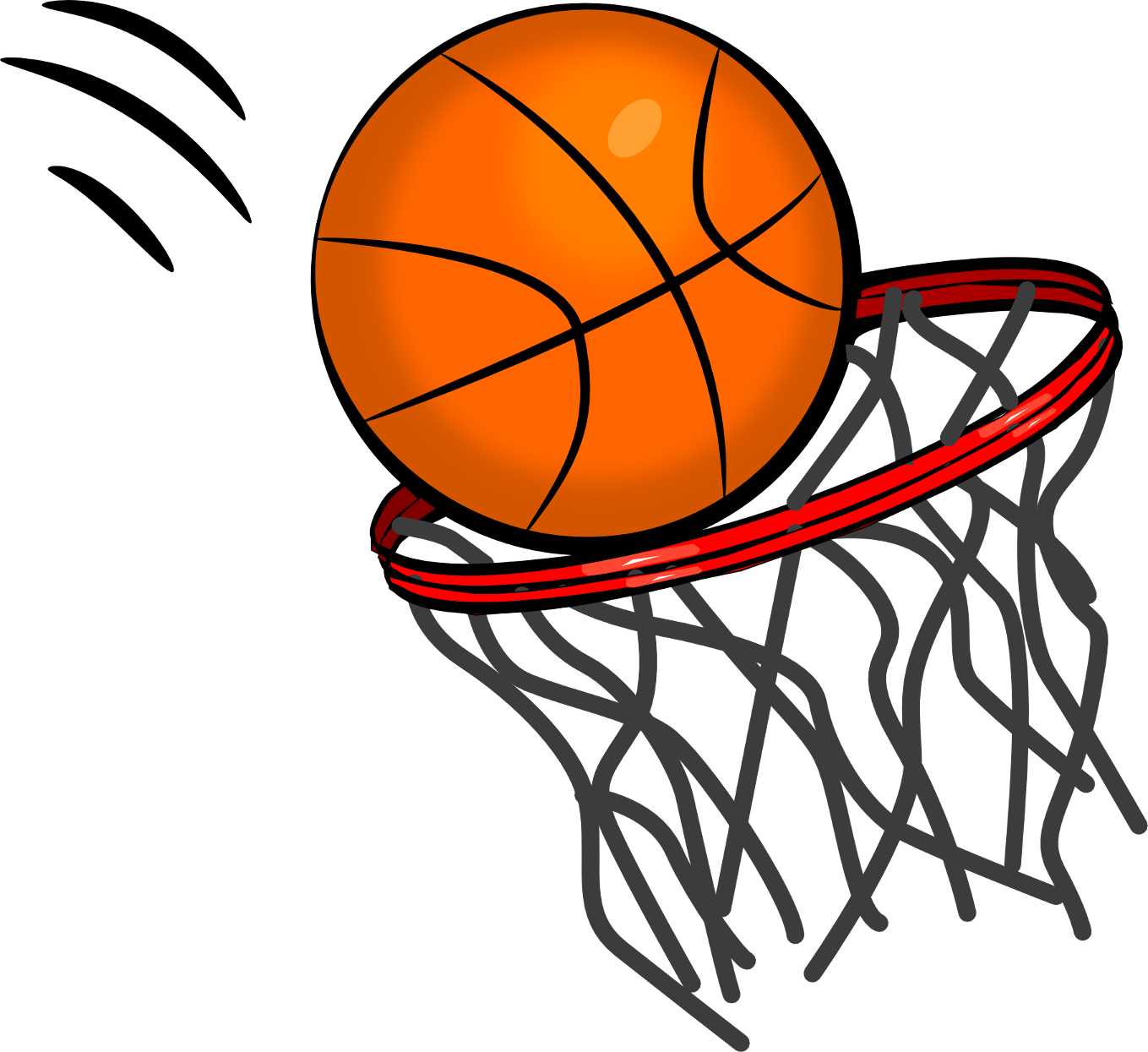 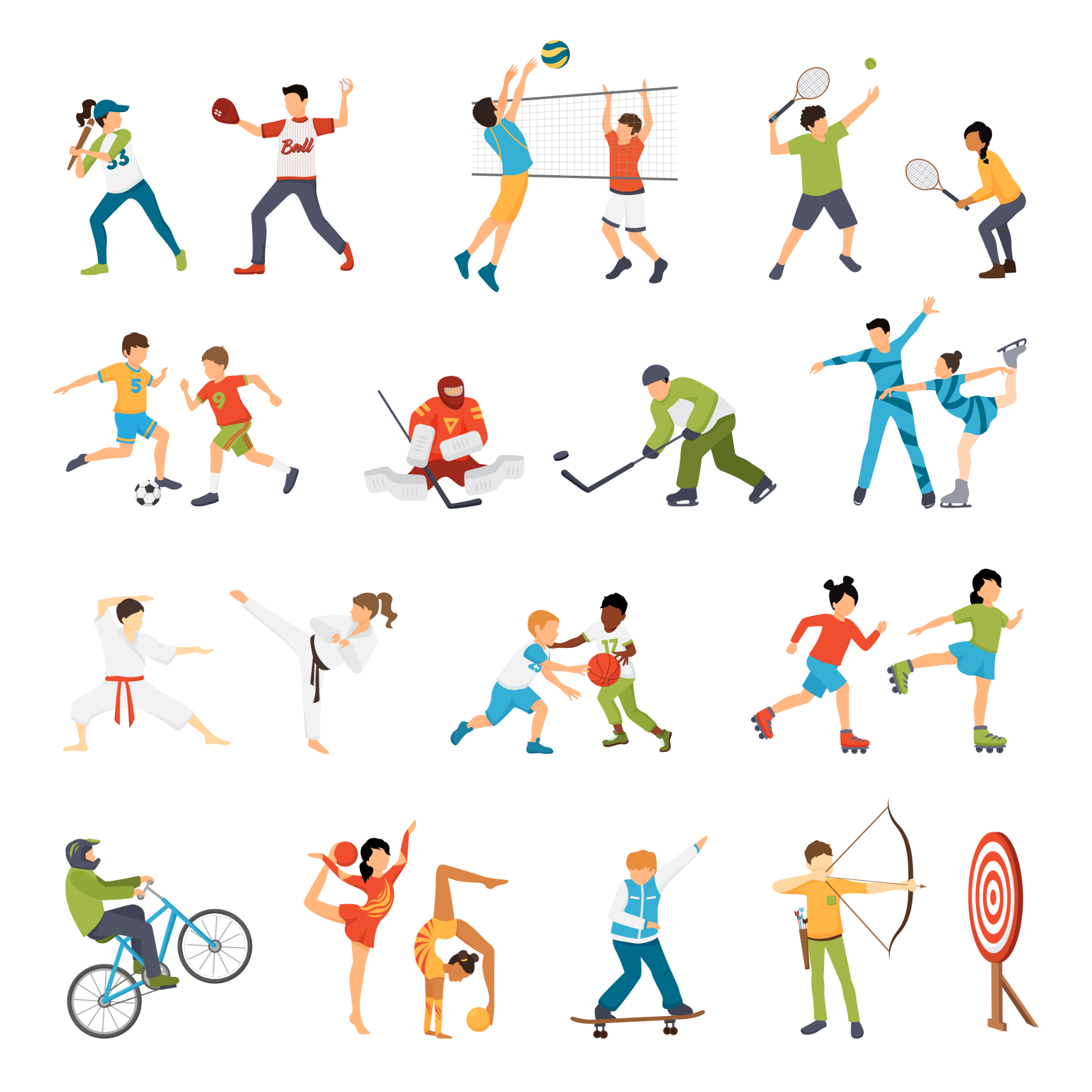 Football/Soccer
Volleyball
Basketball
Baseball
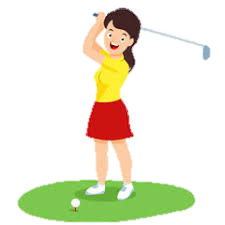 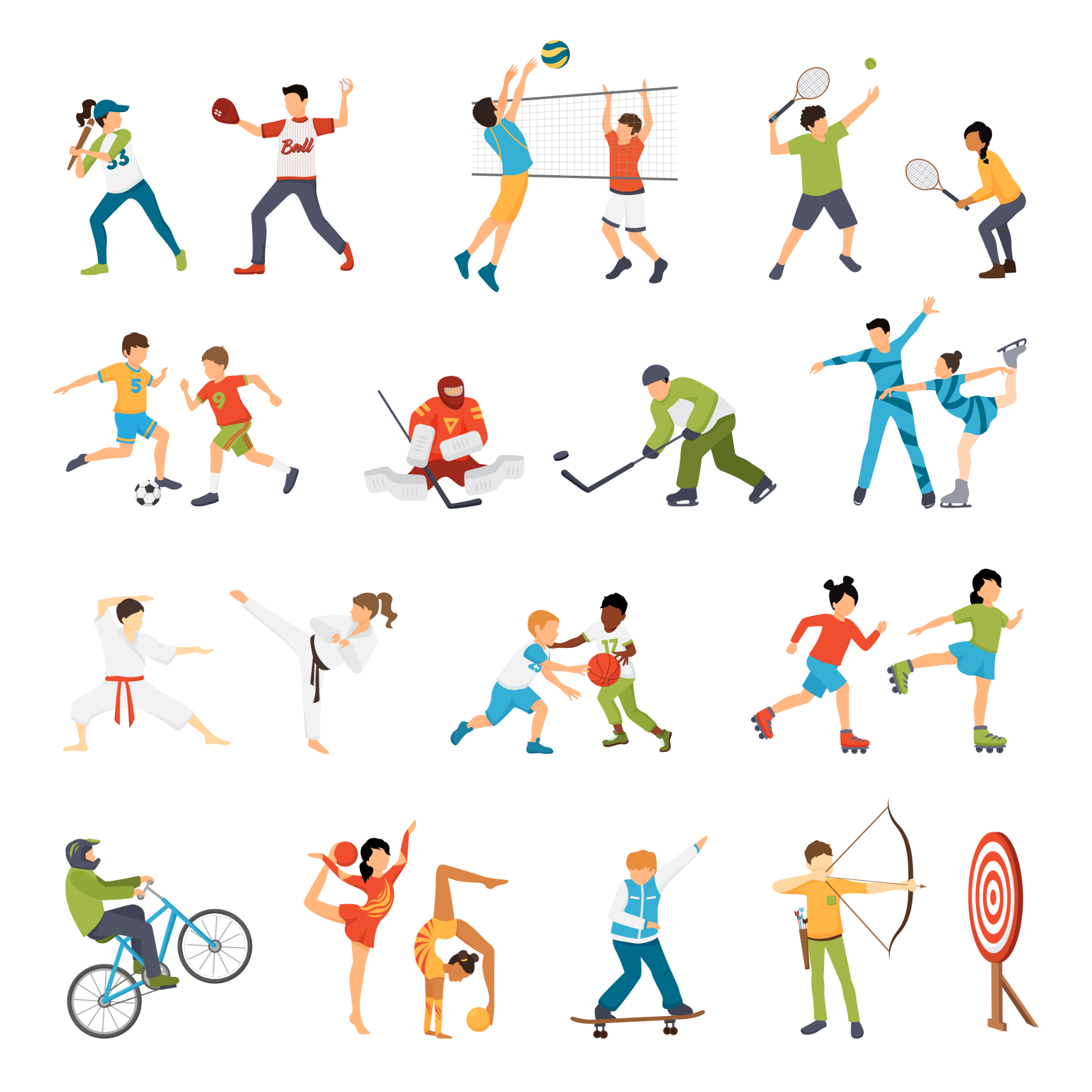 Golf
Tennis
[Speaker Notes: רצף מספרי השקפים הבאים 11-15 מכיל בתוכו: הקניית ידע, תרגול ופתרון, תרגול ופתרון נוספים. משך זמן כל הרצף הוא 20 סה"כ.

הקניה: התייחסות למטרת למידה אחת מרכזית וממוקדת. שימוש במגוון ייצוגי תוכן כגון תמונות וסרטונים - ניתן לצרף סרטונים מבית היוצר של מטח בלבד, צילומי מסך, כתבות, תכנים מספרי הלימוד, טקסט מצומצם בהתאם לזכויות יוצרים. ניתן לשלב תרגיל או שאלה לדוגמה שאתם פותרים.]
Different Sports
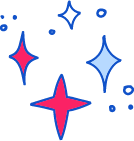 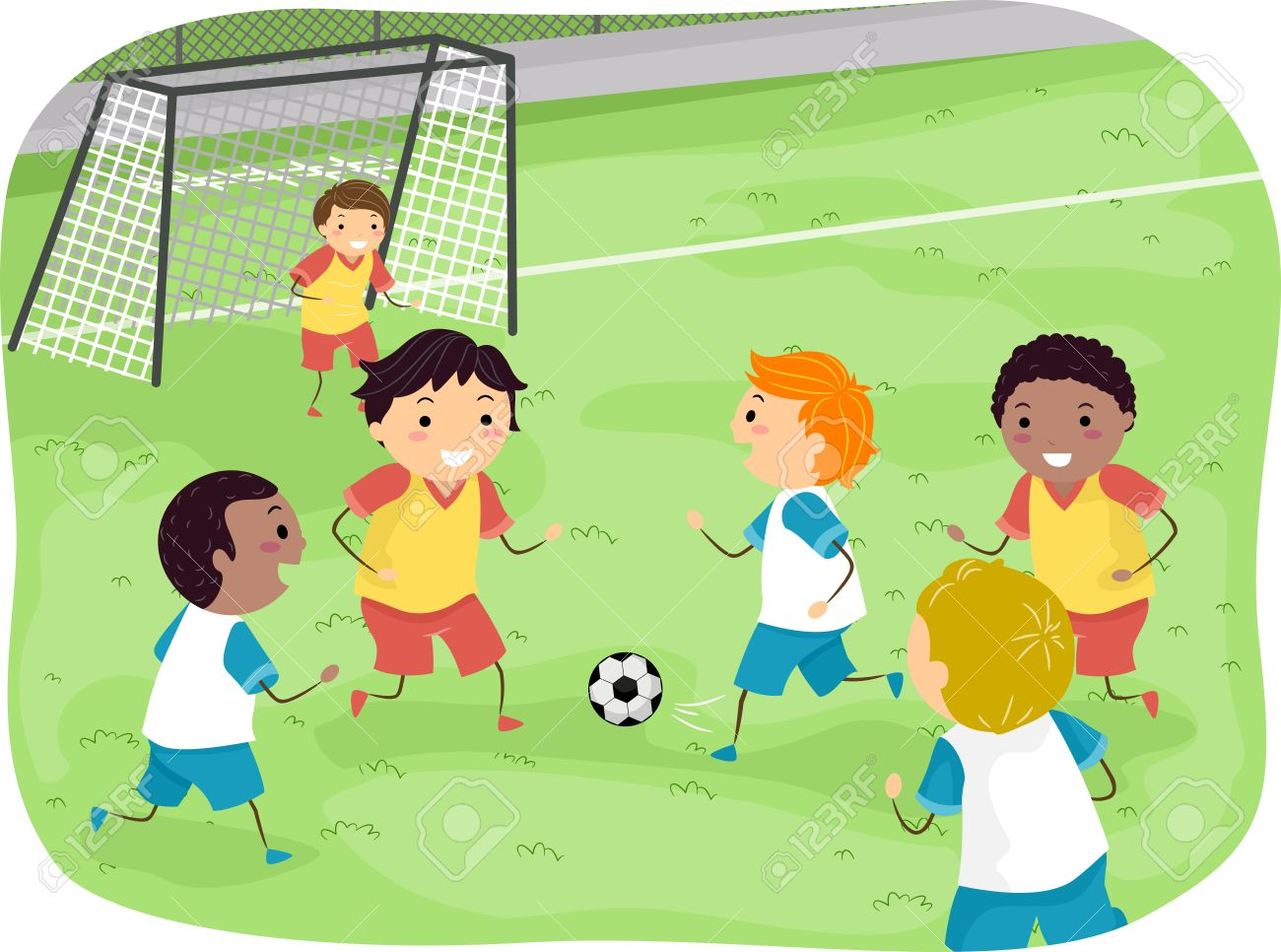 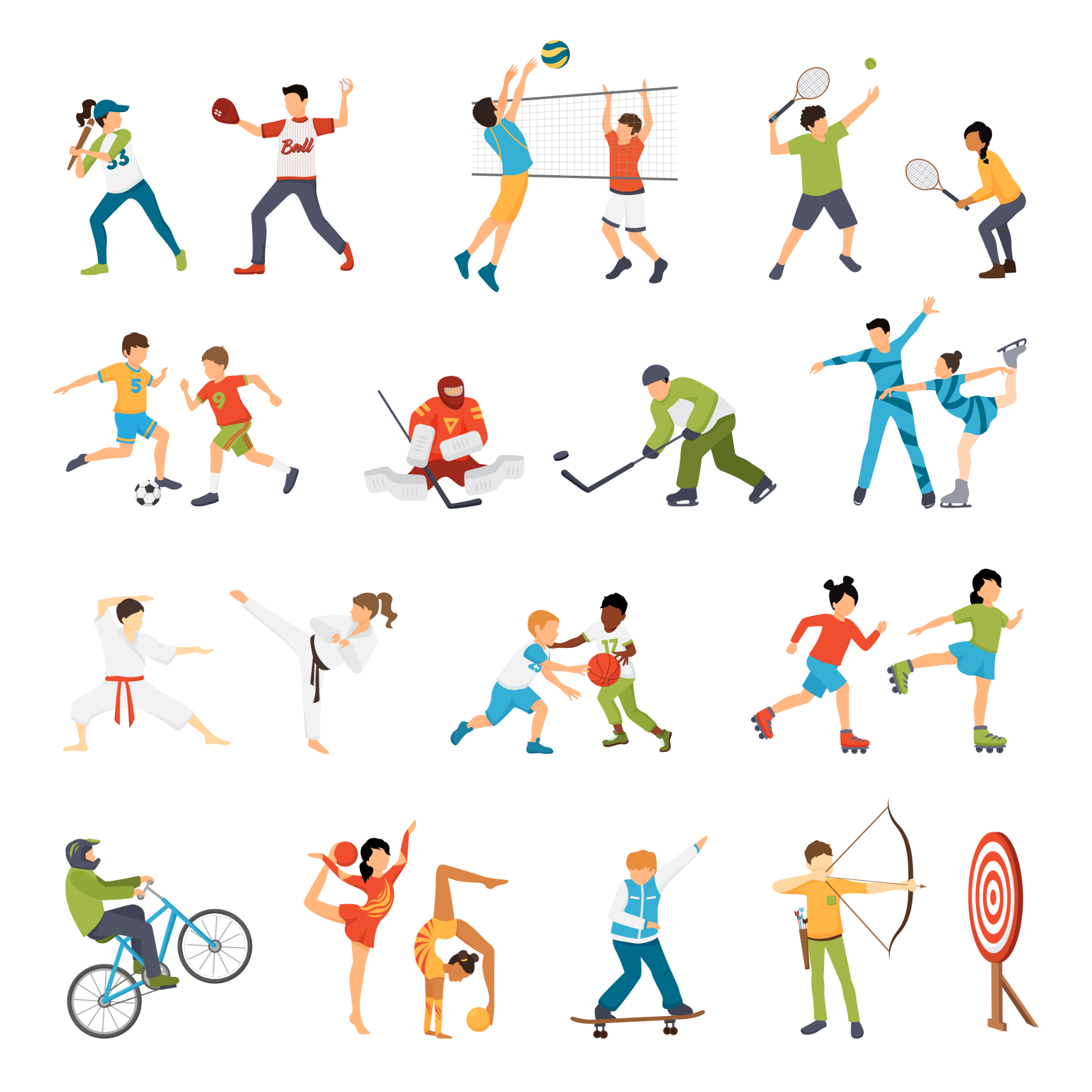 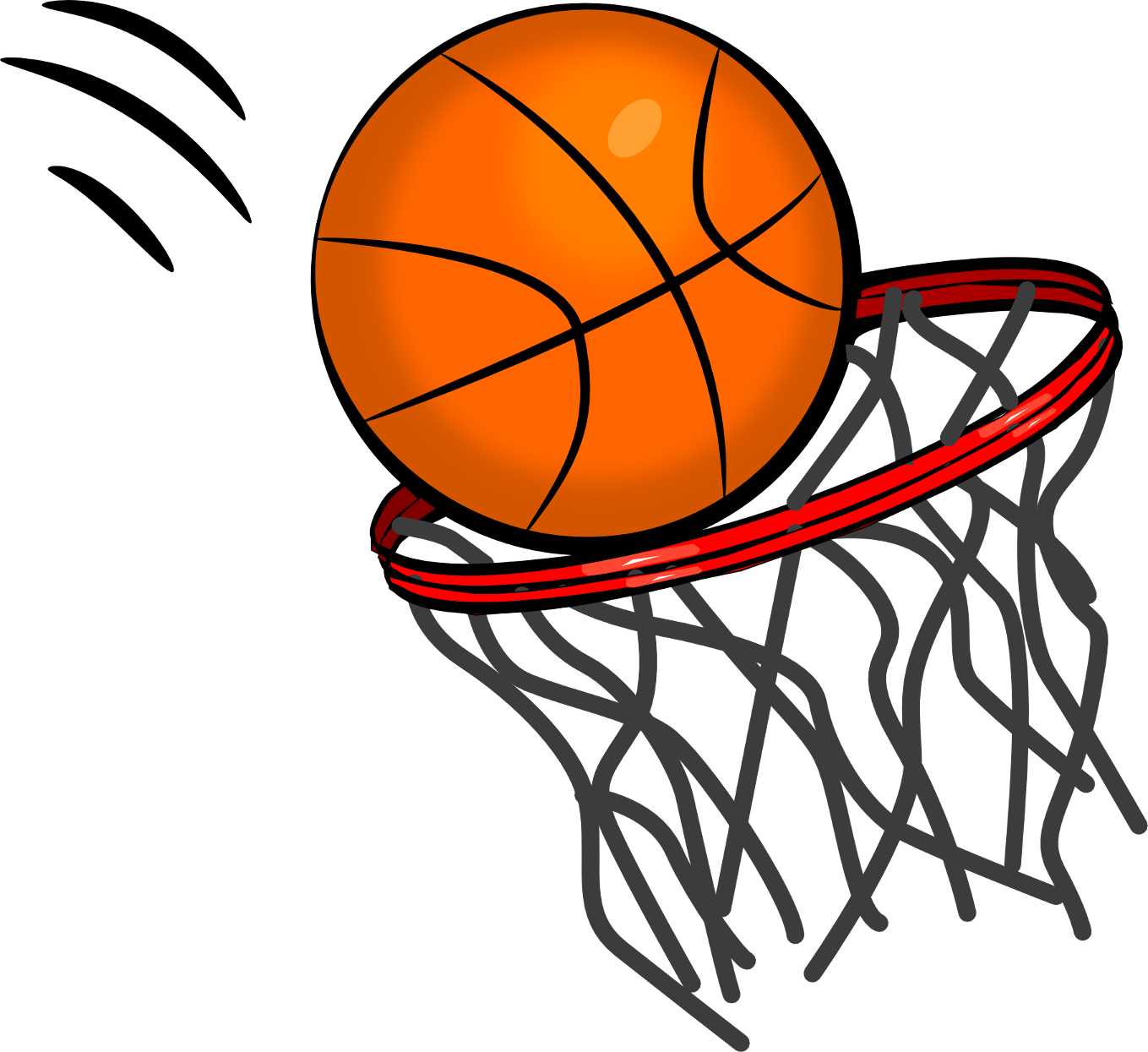 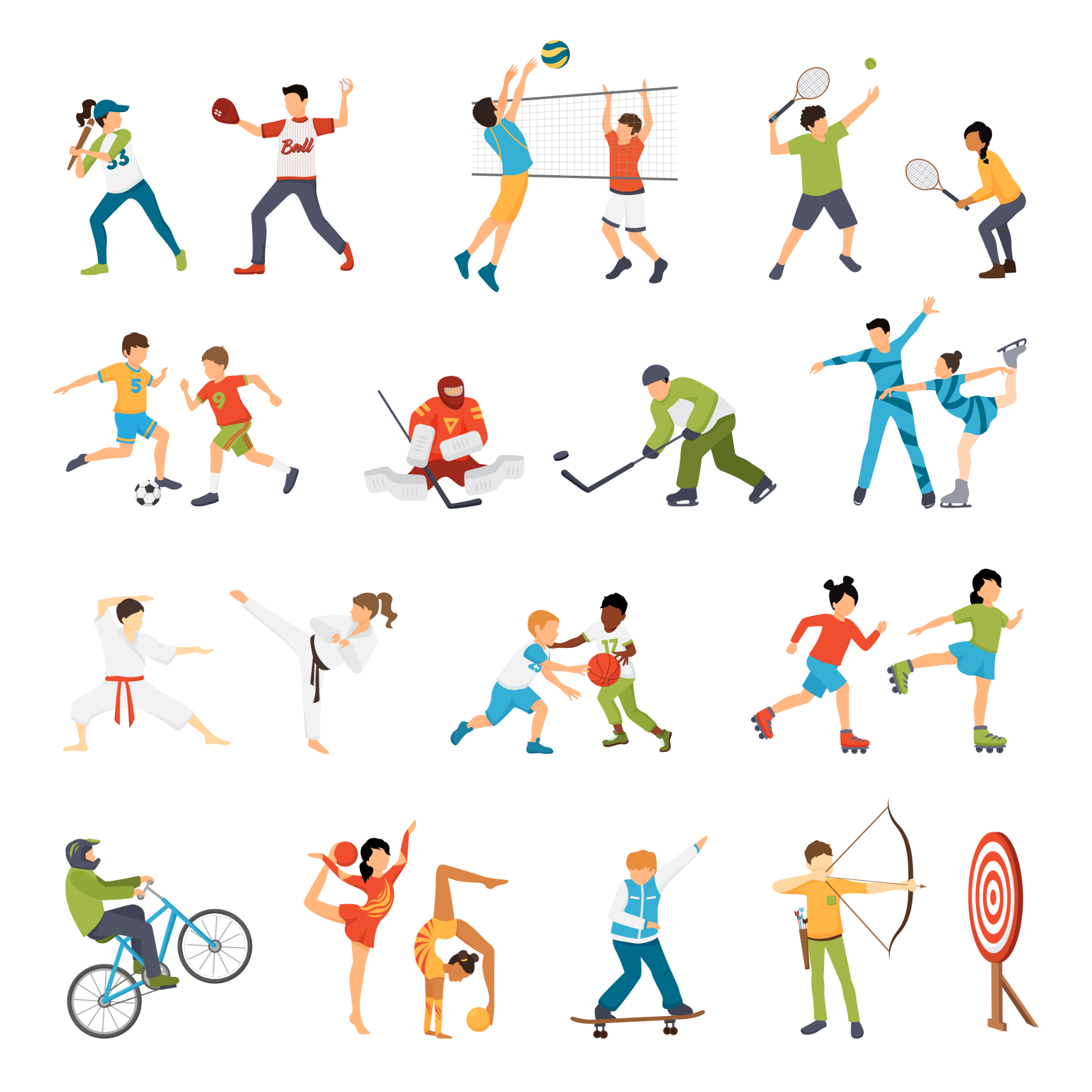 Football/Soccer
Volleyball
Basketball
Baseball
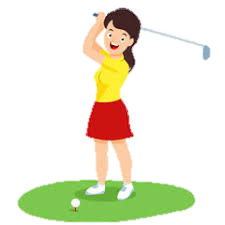 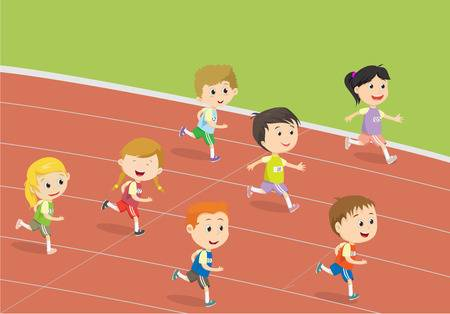 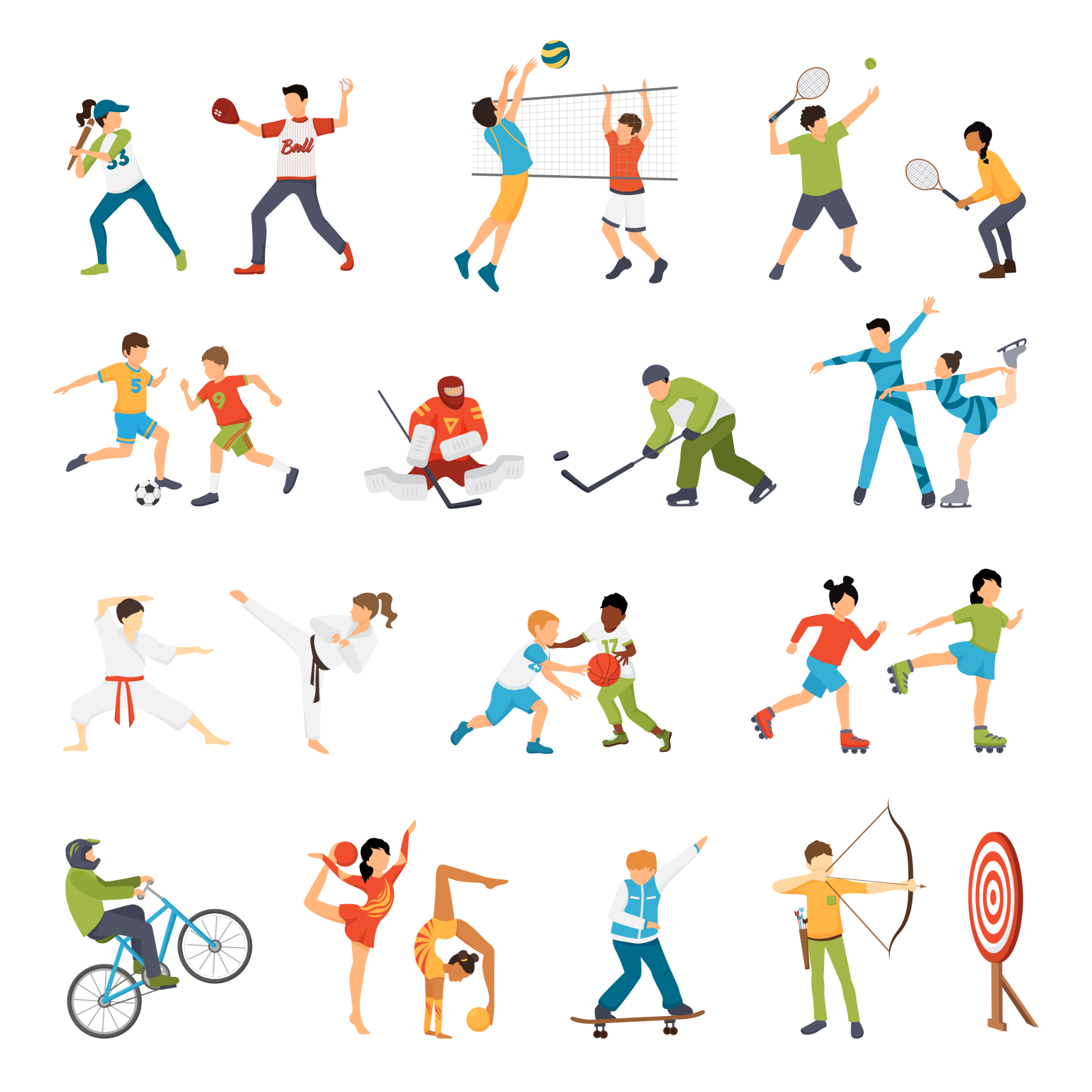 Golf
Tennis
Running
[Speaker Notes: רצף מספרי השקפים הבאים 11-15 מכיל בתוכו: הקניית ידע, תרגול ופתרון, תרגול ופתרון נוספים. משך זמן כל הרצף הוא 20 סה"כ.

הקניה: התייחסות למטרת למידה אחת מרכזית וממוקדת. שימוש במגוון ייצוגי תוכן כגון תמונות וסרטונים - ניתן לצרף סרטונים מבית היוצר של מטח בלבד, צילומי מסך, כתבות, תכנים מספרי הלימוד, טקסט מצומצם בהתאם לזכויות יוצרים. ניתן לשלב תרגיל או שאלה לדוגמה שאתם פותרים.]
Let’s Move!
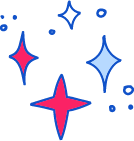 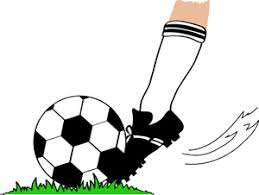 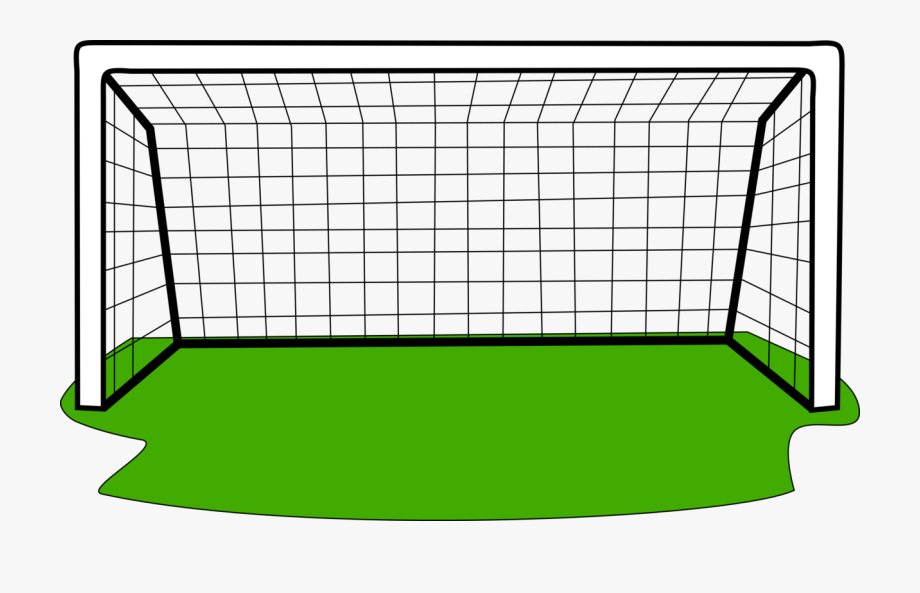 Kick
Net / Goal
[Speaker Notes: kids should be doing actions at home
5 kicks]
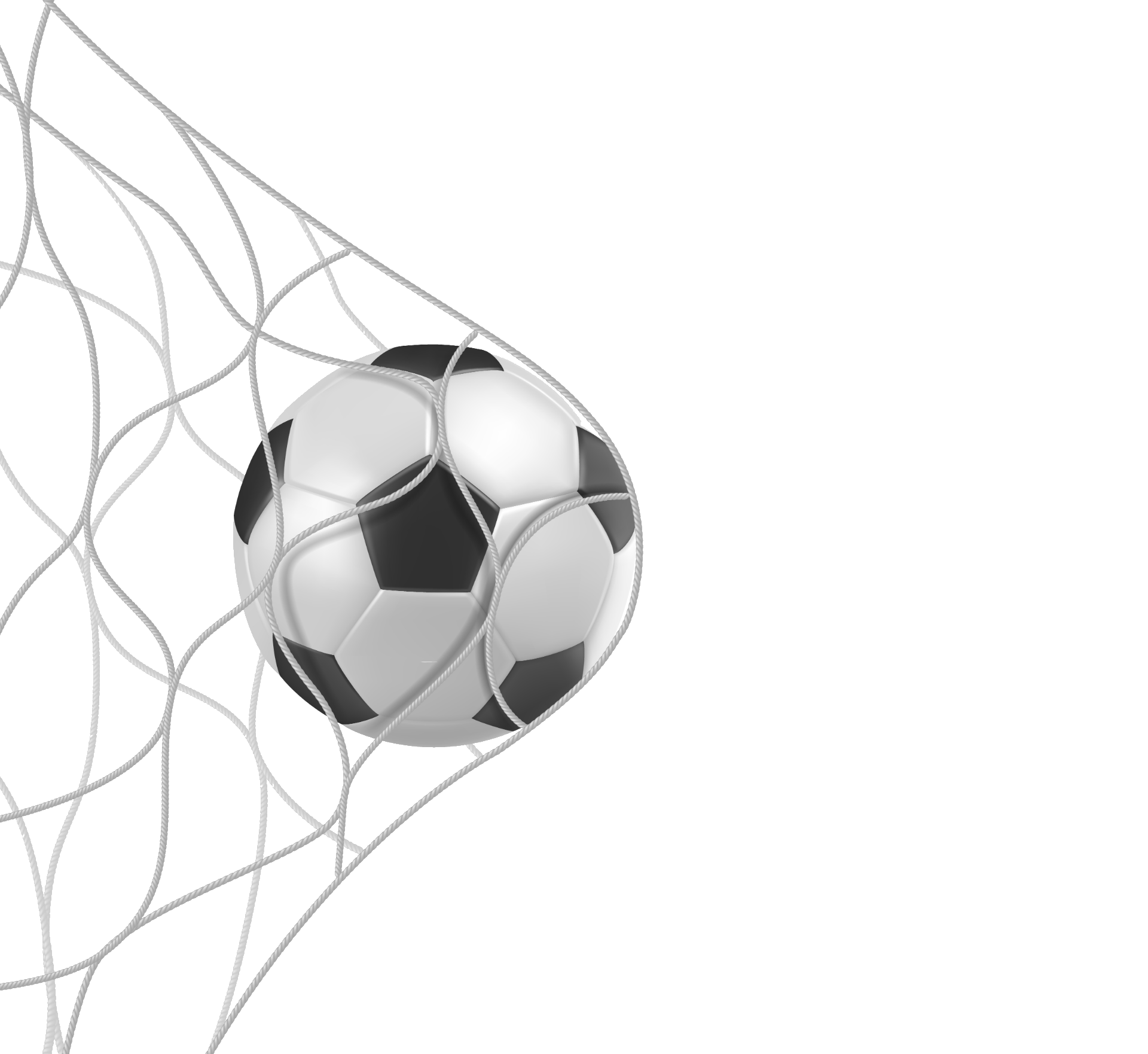 Let’s Move!
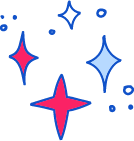 Goal!
[Speaker Notes: רצף מספרי השקפים הבאים 11-15 מכיל בתוכו: הקניית ידע, תרגול ופתרון, תרגול ופתרון נוספים. משך זמן כל הרצף הוא 20 סה"כ.

הקניה: התייחסות למטרת למידה אחת מרכזית וממוקדת. שימוש במגוון ייצוגי תוכן כגון תמונות וסרטונים - ניתן לצרף סרטונים מבית היוצר של מטח בלבד, צילומי מסך, כתבות, תכנים מספרי הלימוד, טקסט מצומצם בהתאם לזכויות יוצרים. ניתן לשלב תרגיל או שאלה לדוגמה שאתם פותרים.]
Let’s Move!
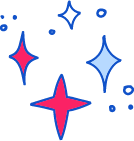 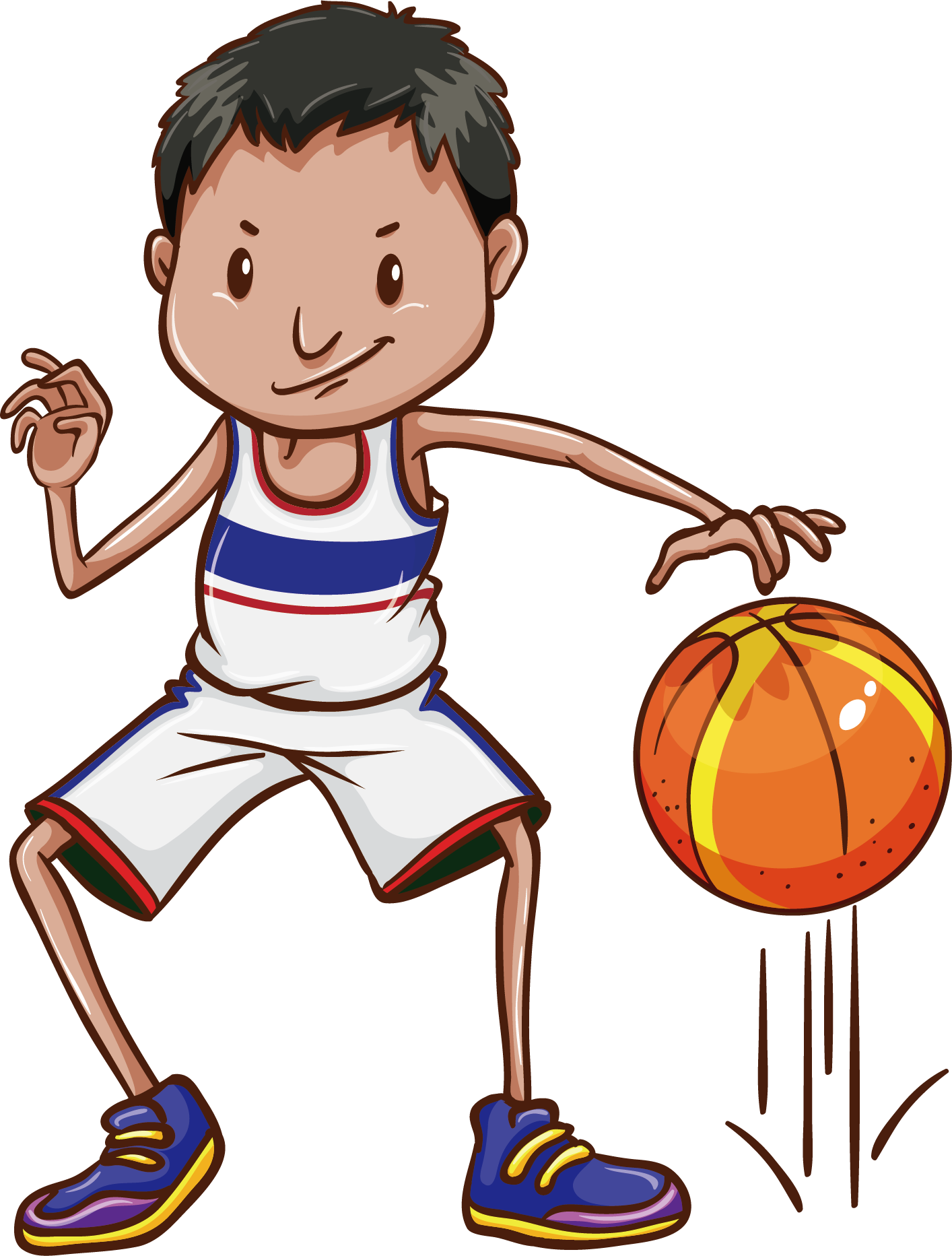 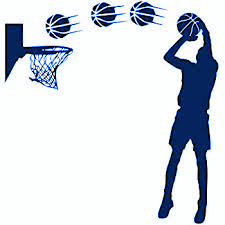 to bounce a ball
to shoot a basket
[Speaker Notes: dribble and shoot 3 times

הקניה: התייחסות למטרת למידה אחת מרכזית וממוקדת. שימוש במגוון ייצוגי תוכן כגון תמונות וסרטונים - ניתן לצרף סרטונים מבית היוצר של מטח בלבד, צילומי מסך, כתבות, תכנים מספרי הלימוד, טקסט מצומצם בהתאם לזכויות יוצרים. ניתן לשלב תרגיל או שאלה לדוגמה שאתם פותרים.]
Let’s Move!
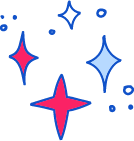 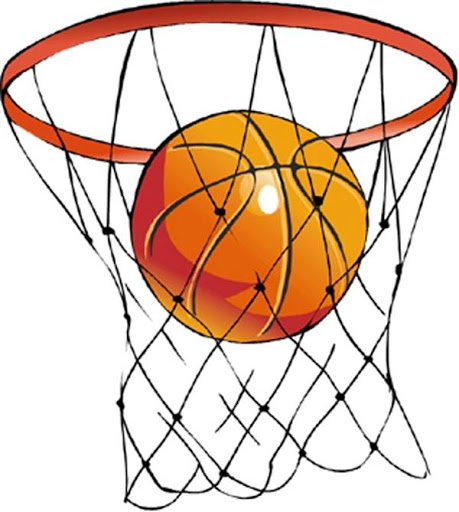 Basket!
[Speaker Notes: רצף מספרי השקפים הבאים 11-15 מכיל בתוכו: הקניית ידע, תרגול ופתרון, תרגול ופתרון נוספים. משך זמן כל הרצף הוא 20 סה"כ.

הקניה: התייחסות למטרת למידה אחת מרכזית וממוקדת. שימוש במגוון ייצוגי תוכן כגון תמונות וסרטונים - ניתן לצרף סרטונים מבית היוצר של מטח בלבד, צילומי מסך, כתבות, תכנים מספרי הלימוד, טקסט מצומצם בהתאם לזכויות יוצרים. ניתן לשלב תרגיל או שאלה לדוגמה שאתם פותרים.]
Let’s Move!
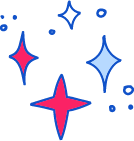 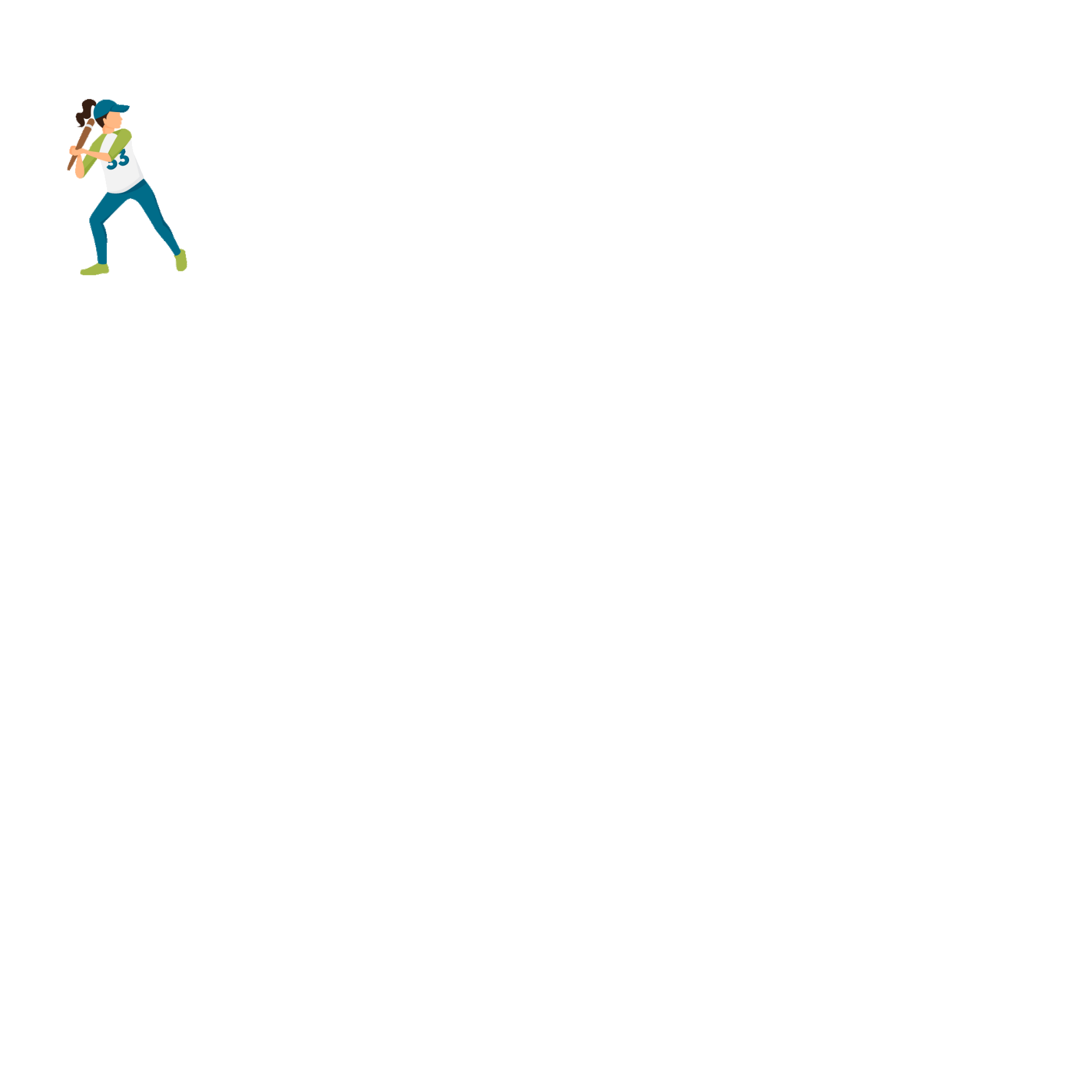 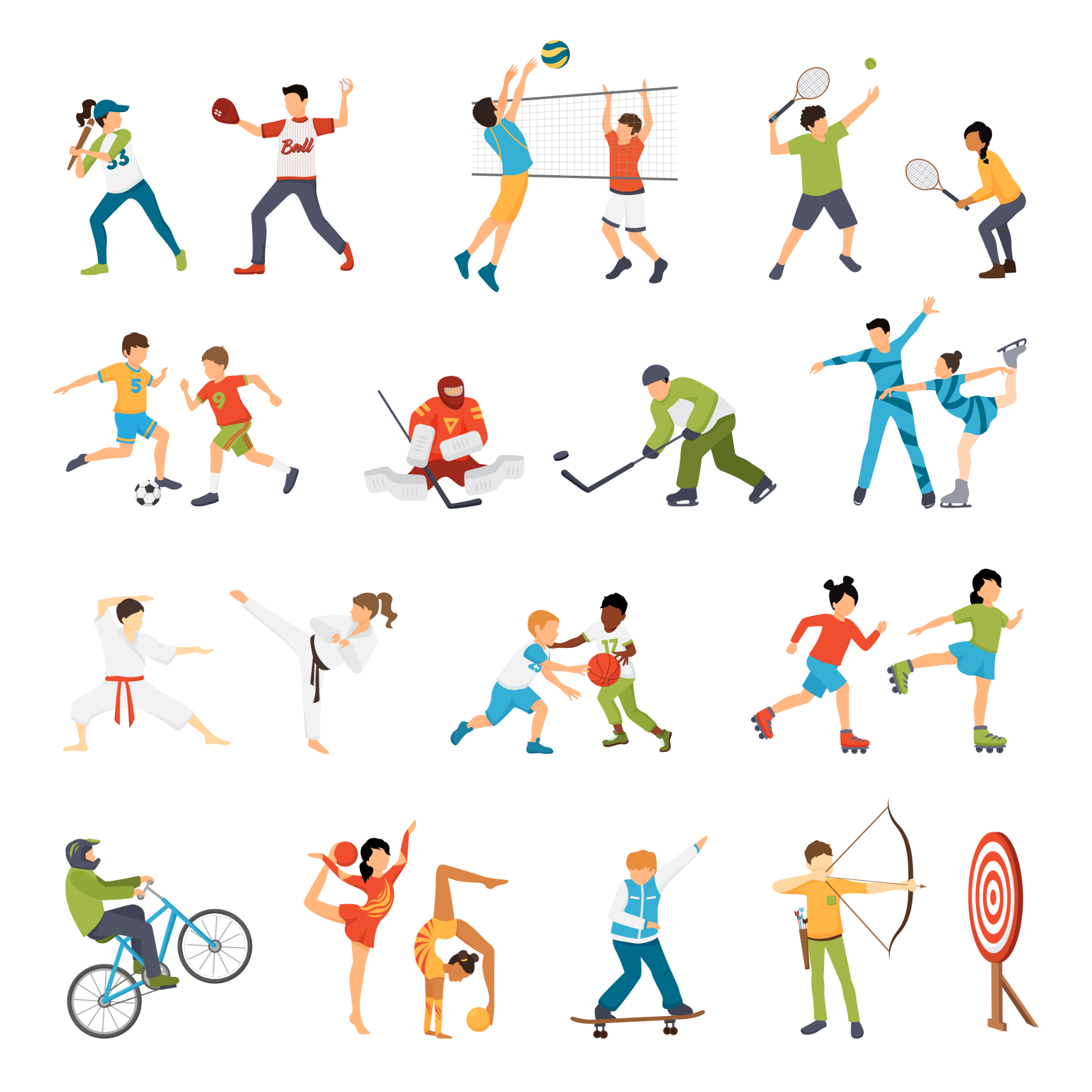 Hit
Throw
[Speaker Notes: throw and hit 3 times

הקניה: התייחסות למטרת למידה אחת מרכזית וממוקדת. שימוש במגוון ייצוגי תוכן כגון תמונות וסרטונים - ניתן לצרף סרטונים מבית היוצר של מטח בלבד, צילומי מסך, כתבות, תכנים מספרי הלימוד, טקסט מצומצם בהתאם לזכויות יוצרים. ניתן לשלב תרגיל או שאלה לדוגמה שאתם פותרים.]
Let’s Move!
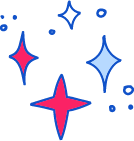 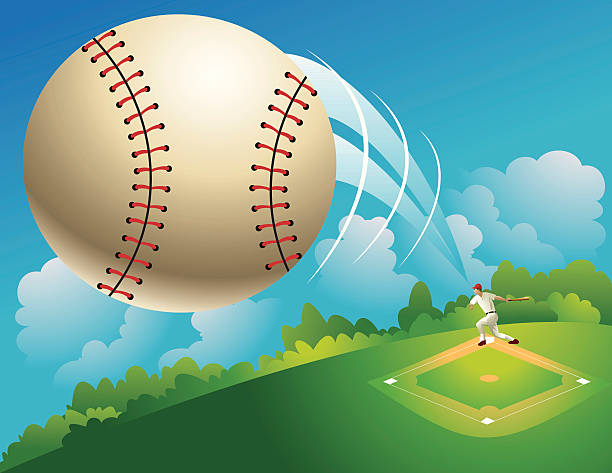 Home run!
[Speaker Notes: רצף מספרי השקפים הבאים 11-15 מכיל בתוכו: הקניית ידע, תרגול ופתרון, תרגול ופתרון נוספים. משך זמן כל הרצף הוא 20 סה"כ.

הקניה: התייחסות למטרת למידה אחת מרכזית וממוקדת. שימוש במגוון ייצוגי תוכן כגון תמונות וסרטונים - ניתן לצרף סרטונים מבית היוצר של מטח בלבד, צילומי מסך, כתבות, תכנים מספרי הלימוד, טקסט מצומצם בהתאם לזכויות יוצרים. ניתן לשלב תרגיל או שאלה לדוגמה שאתם פותרים.]
Let’s Move!
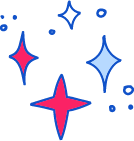 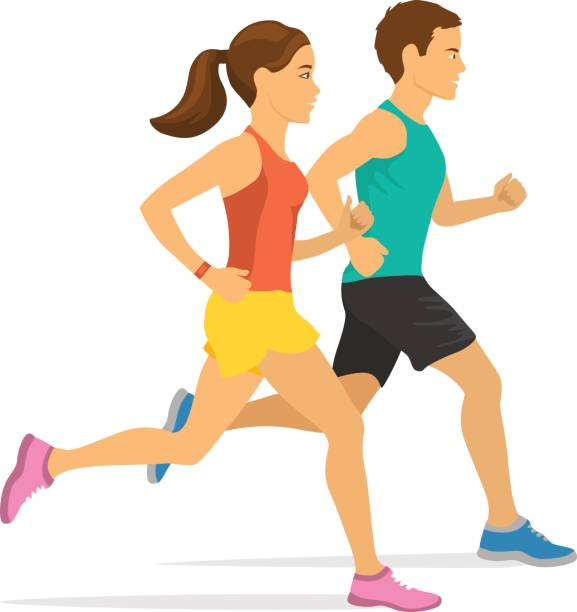 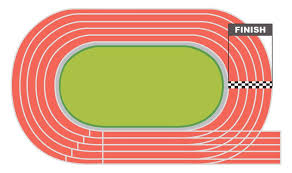 cross the finish line
to run
[Speaker Notes: run for 10 seconds

הקניה: התייחסות למטרת למידה אחת מרכזית וממוקדת. שימוש במגוון ייצוגי תוכן כגון תמונות וסרטונים - ניתן לצרף סרטונים מבית היוצר של מטח בלבד, צילומי מסך, כתבות, תכנים מספרי הלימוד, טקסט מצומצם בהתאם לזכויות יוצרים. ניתן לשלב תרגיל או שאלה לדוגמה שאתם פותרים.]
Let’s Move!
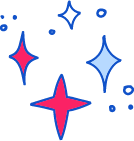 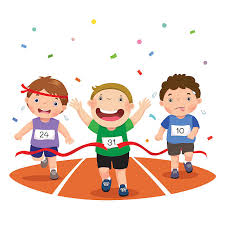 First place!
[Speaker Notes: רצף מספרי השקפים הבאים 11-15 מכיל בתוכו: הקניית ידע, תרגול ופתרון, תרגול ופתרון נוספים. משך זמן כל הרצף הוא 20 סה"כ.

הקניה: התייחסות למטרת למידה אחת מרכזית וממוקדת. שימוש במגוון ייצוגי תוכן כגון תמונות וסרטונים - ניתן לצרף סרטונים מבית היוצר של מטח בלבד, צילומי מסך, כתבות, תכנים מספרי הלימוד, טקסט מצומצם בהתאם לזכויות יוצרים. ניתן לשלב תרגיל או שאלה לדוגמה שאתם פותרים.]
Let’s Move!
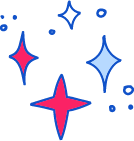 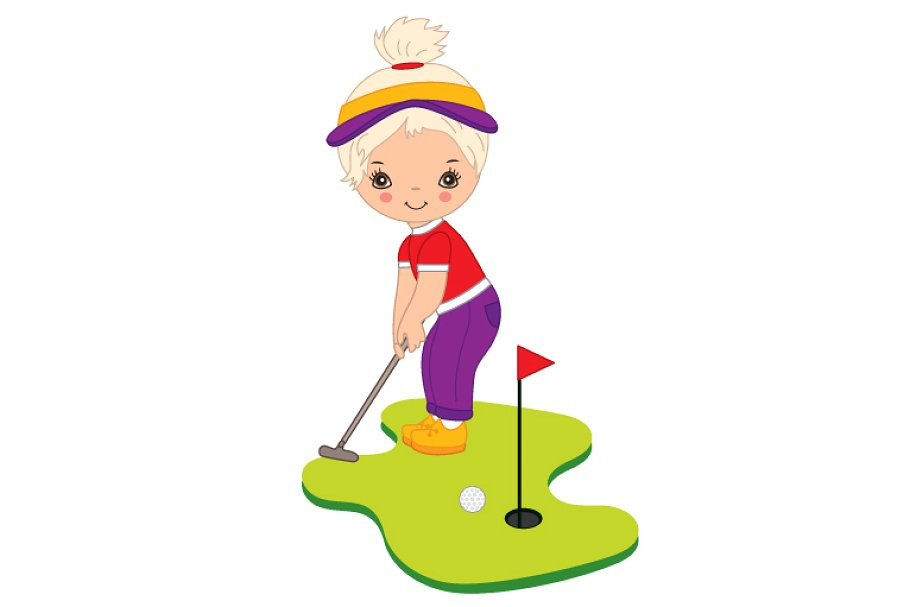 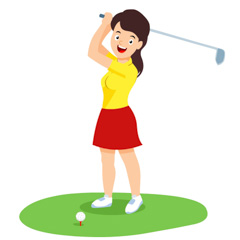 Hit
Swing
[Speaker Notes: run for 10 seconds

הקניה: התייחסות למטרת למידה אחת מרכזית וממוקדת. שימוש במגוון ייצוגי תוכן כגון תמונות וסרטונים - ניתן לצרף סרטונים מבית היוצר של מטח בלבד, צילומי מסך, כתבות, תכנים מספרי הלימוד, טקסט מצומצם בהתאם לזכויות יוצרים. ניתן לשלב תרגיל או שאלה לדוגמה שאתם פותרים.]
Let’s Move!
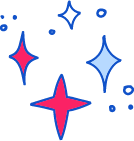 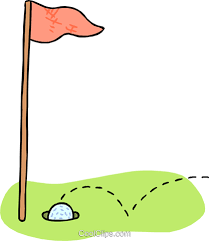 Hole in one!
[Speaker Notes: רצף מספרי השקפים הבאים 11-15 מכיל בתוכו: הקניית ידע, תרגול ופתרון, תרגול ופתרון נוספים. משך זמן כל הרצף הוא 20 סה"כ.

הקניה: התייחסות למטרת למידה אחת מרכזית וממוקדת. שימוש במגוון ייצוגי תוכן כגון תמונות וסרטונים - ניתן לצרף סרטונים מבית היוצר של מטח בלבד, צילומי מסך, כתבות, תכנים מספרי הלימוד, טקסט מצומצם בהתאם לזכויות יוצרים. ניתן לשלב תרגיל או שאלה לדוגמה שאתם פותרים.]
What sport is it?
You kick the ball into the net and score a goal.
The first person to cross the finish line wins the race.
Bounce the ball across the court and shoot the ball to get a basket. 
If you hit the ball one time and it goes into the hole, you get a hole in one.
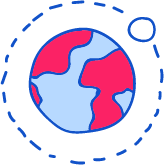 [Speaker Notes: פתרון התרגול: לאחר שהתלמידים תרגלו באופן עצמאי, יש להראות את הפתרון ולדון בו. ניתן להראות טעויות נפוצות ולהסביר כיצד יש לפתור אותן.]
What sport is it?
You kick the ball into the net and score a goal. football
The first person to cross the finish line wins the race. running
Dribble the ball across the court and shoot the ball to get a basket. basketball
If you hit the ball one time and it goes into the hole, you get a hole in one. golf
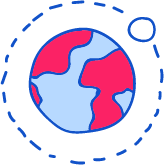 [Speaker Notes: פתרון התרגול: לאחר שהתלמידים תרגלו באופן עצמאי, יש להראות את הפתרון ולדון בו. ניתן להראות טעויות נפוצות ולהסביר כיצד יש לפתור אותן.]
Sports Equipment
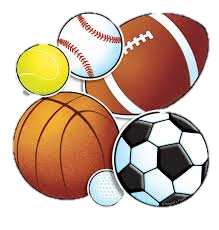 Ball
[Speaker Notes: פתרון התרגול: לאחר שהתלמידים תרגלו באופן עצמאי, יש להראות את הפתרון ולדון בו. ניתן להראות טעויות נפוצות ולהסביר כיצד יש לפתור אותן.]
Sports Equipment
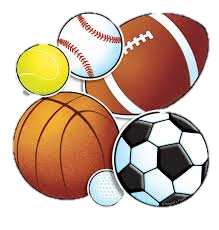 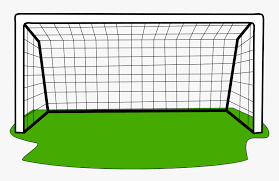 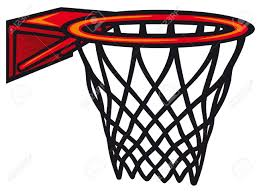 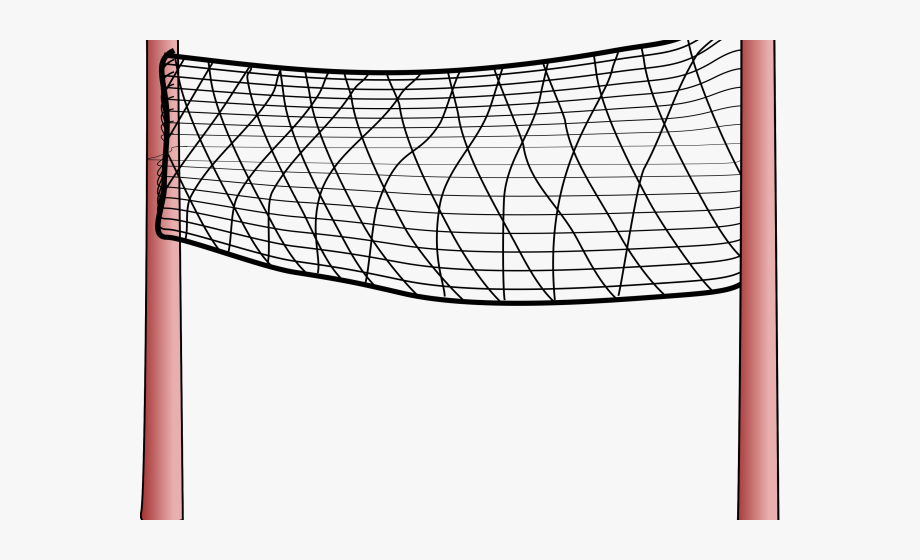 Ball
Net
[Speaker Notes: פתרון התרגול: לאחר שהתלמידים תרגלו באופן עצמאי, יש להראות את הפתרון ולדון בו. ניתן להראות טעויות נפוצות ולהסביר כיצד יש לפתור אותן.]
Sports Equipment
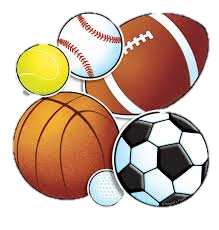 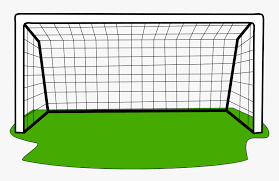 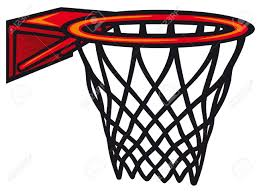 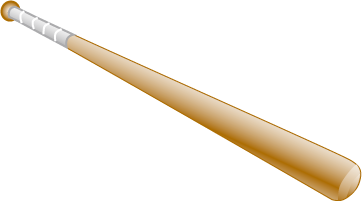 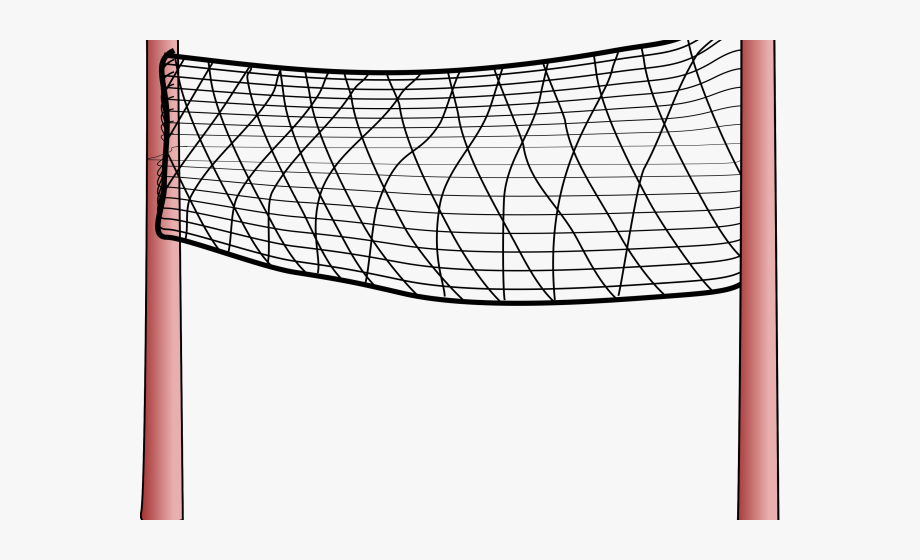 Bat
Ball
Net
[Speaker Notes: פתרון התרגול: לאחר שהתלמידים תרגלו באופן עצמאי, יש להראות את הפתרון ולדון בו. ניתן להראות טעויות נפוצות ולהסביר כיצד יש לפתור אותן.]
Sports Equipment
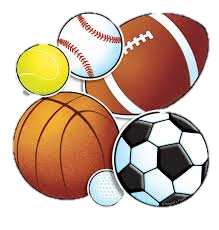 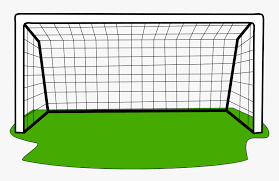 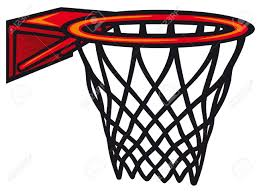 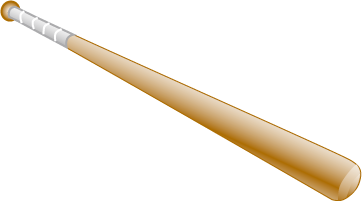 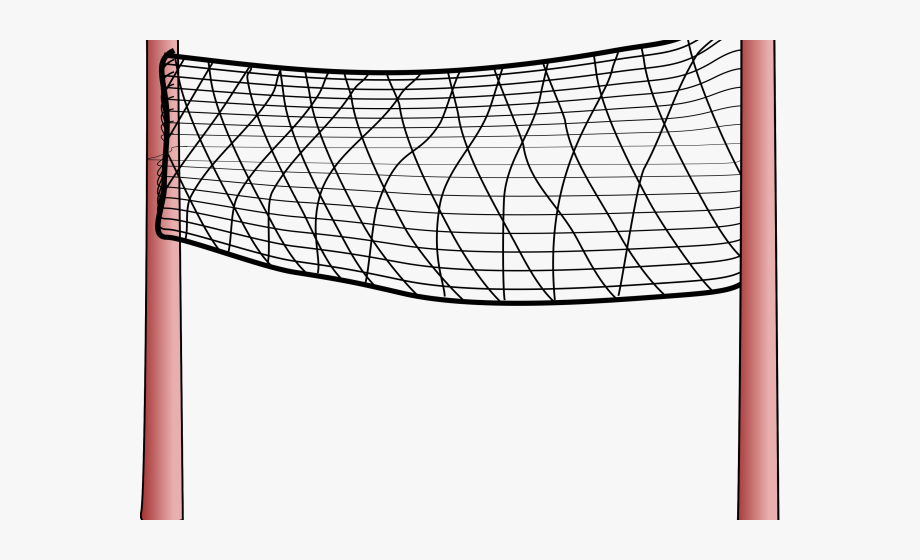 Bat
Ball
Net
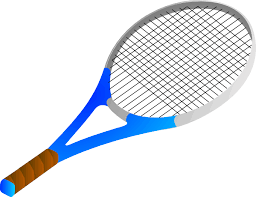 Racket
[Speaker Notes: פתרון התרגול: לאחר שהתלמידים תרגלו באופן עצמאי, יש להראות את הפתרון ולדון בו. ניתן להראות טעויות נפוצות ולהסביר כיצד יש לפתור אותן.]
Sports Equipment
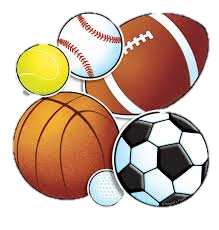 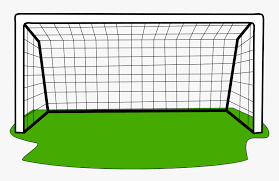 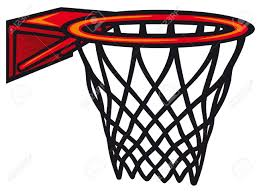 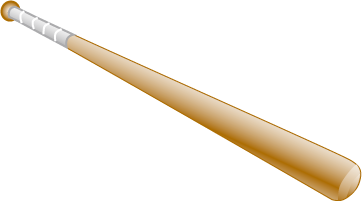 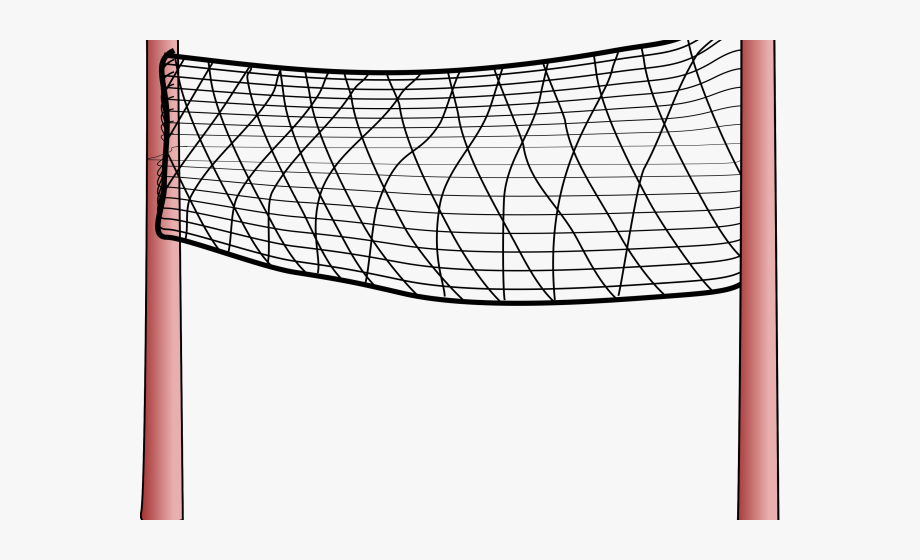 Bat
Ball
Net
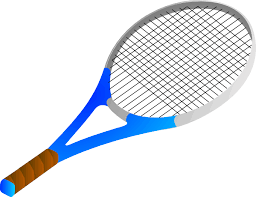 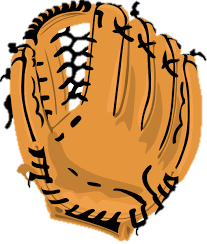 Racket
Glove
[Speaker Notes: פתרון התרגול: לאחר שהתלמידים תרגלו באופן עצמאי, יש להראות את הפתרון ולדון בו. ניתן להראות טעויות נפוצות ולהסביר כיצד יש לפתור אותן.]
Sports Equipment - take a picture
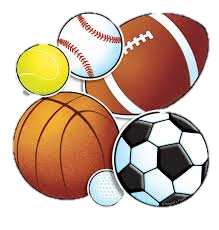 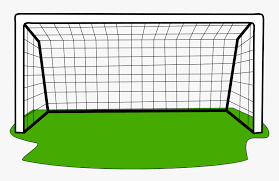 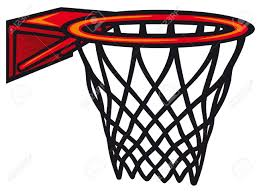 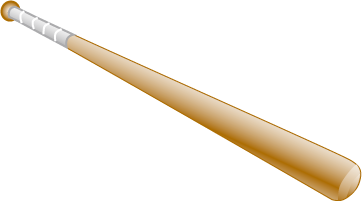 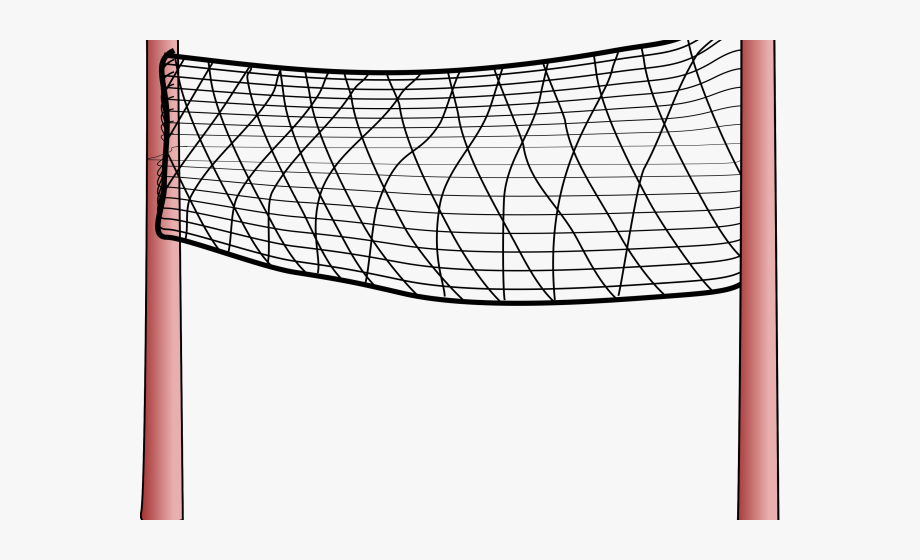 Bat
Ball
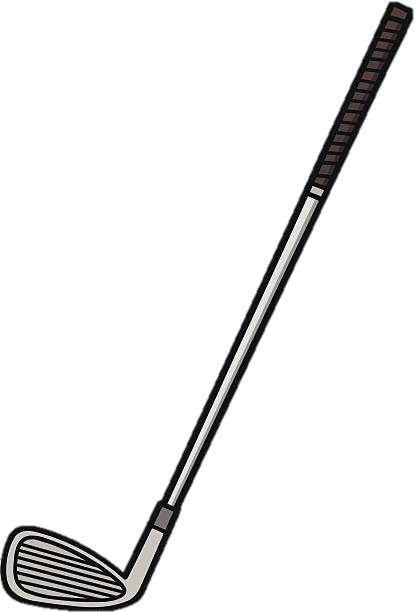 Net
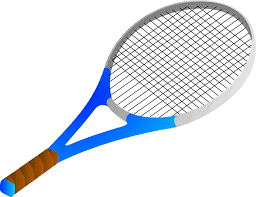 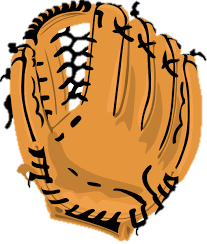 Racket
Glove
Club
[Speaker Notes: פתרון התרגול: לאחר שהתלמידים תרגלו באופן עצמאי, יש להראות את הפתרון ולדון בו. ניתן להראות טעויות נפוצות ולהסביר כיצד יש לפתור אותן.]
Where do you play sports?
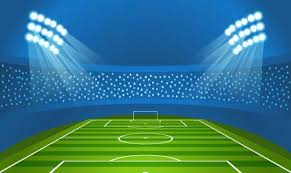 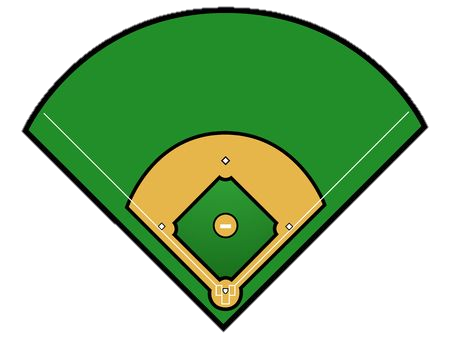 Field
[Speaker Notes: פתרון התרגול: לאחר שהתלמידים תרגלו באופן עצמאי, יש להראות את הפתרון ולדון בו. ניתן להראות טעויות נפוצות ולהסביר כיצד יש לפתור אותן.]
Where do you play sports?
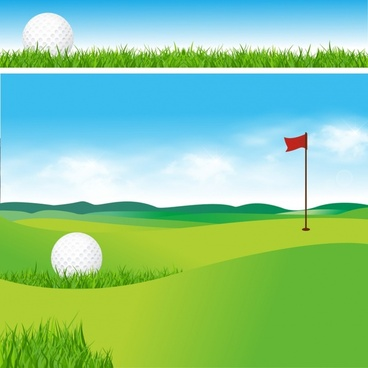 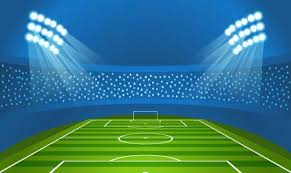 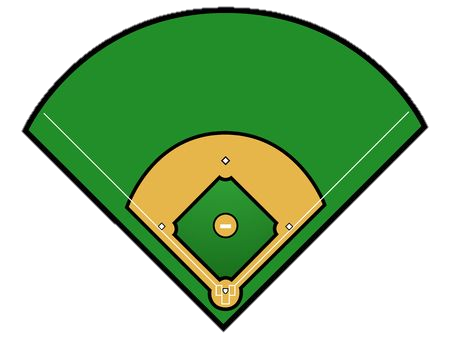 Field
Course
[Speaker Notes: פתרון התרגול: לאחר שהתלמידים תרגלו באופן עצמאי, יש להראות את הפתרון ולדון בו. ניתן להראות טעויות נפוצות ולהסביר כיצד יש לפתור אותן.]
Where do you play sports?
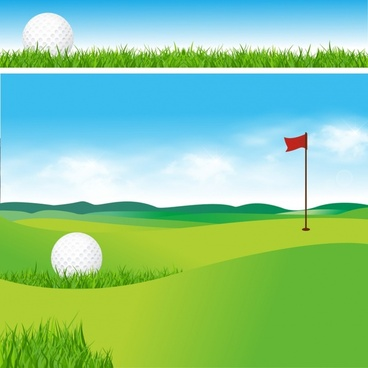 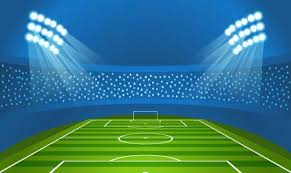 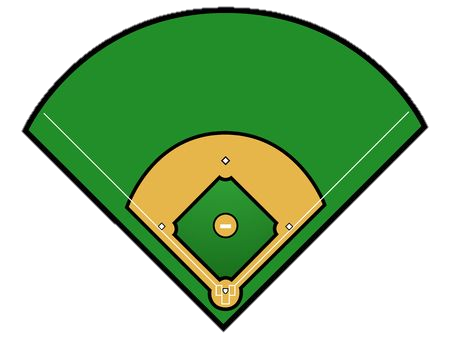 Field
Course
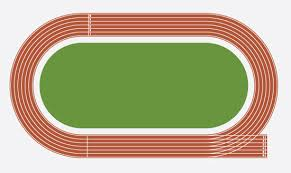 Track
[Speaker Notes: פתרון התרגול: לאחר שהתלמידים תרגלו באופן עצמאי, יש להראות את הפתרון ולדון בו. ניתן להראות טעויות נפוצות ולהסביר כיצד יש לפתור אותן.]
Where do you play sports? Take a picture
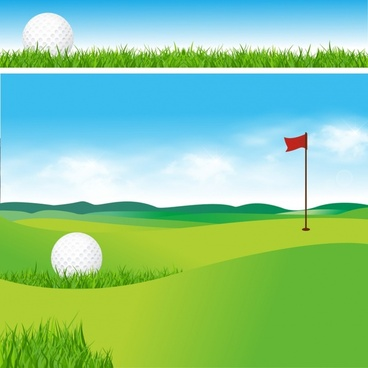 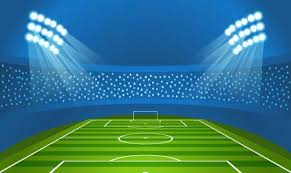 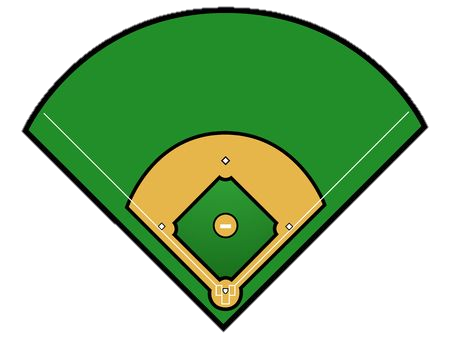 Field
Course
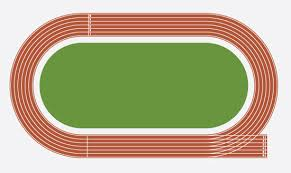 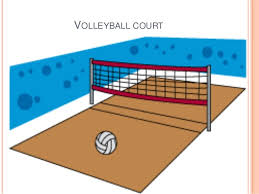 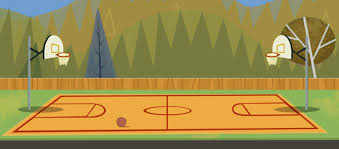 Track
Court
[Speaker Notes: פתרון התרגול: לאחר שהתלמידים תרגלו באופן עצמאי, יש להראות את הפתרון ולדון בו. ניתן להראות טעויות נפוצות ולהסביר כיצד יש לפתור אותן.]
Instructions
Pick four (4) sports.
Write down what equipment you need for each sport.
Write down the place you play the sport.
Do you play on a team or alone?
[Speaker Notes: פתרון התרגול: לאחר שהתלמידים תרגלו באופן עצמאי, יש להראות את הפתרון ולדון בו. ניתן להראות טעויות נפוצות ולהסביר כיצד יש לפתור אותן.]
Practice
Pick four (4) sports.
Write down what equipment you need for each sport.
Write down the place you play the sport.
Do you play on a team or alone?
[Speaker Notes: 3 minute timer

פתרון התרגול: לאחר שהתלמידים תרגלו באופן עצמאי, יש להראות את הפתרון ולדון בו. ניתן להראות טעויות נפוצות ולהסביר כיצד יש לפתור אותן.]
Practice
[Speaker Notes: 3 minute timer

פתרון התרגול: לאחר שהתלמידים תרגלו באופן עצמאי, יש להראות את הפתרון ולדון בו. ניתן להראות טעויות נפוצות ולהסביר כיצד יש לפתור אותן.]
Games
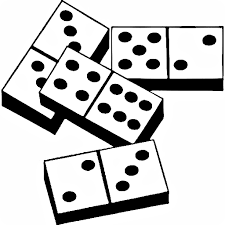 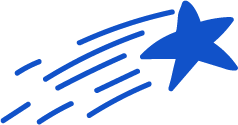 Dominos
[Speaker Notes: תרגול: לא יותר מ-3 דקות. ניתן לעשות 2-1 סבבים של תרגול מול המחשב (שאלה על הלוח וכתיבה בדף, יצירה עם צבעים/בצק/פלסטלינה) או ברחבי הבית (חפצים הקיימים ברשותם או שילוב של אינטראקציה עם בני המשפחה). 


המלצה לכיתות הנמוכות: לשאול שאלות שמפעילות את התלמידים בסגנון הצגות ילדים/ערוץ הילדים, כמו למשל "איפה נמצא הכרטיס השני...? אני לא זוכר... אתם יודעים איפה הוא?"
דוגמאות:https://www.youtube.com/watch?v=sGfdE0es80w  תוכנית בישול לילדים. מדברים עם הילדים לאורך השיעור ושואלים אותם שאלות.
art attack :  https://www.youtube.com/watch?v=QX013_tz4rM]
Games
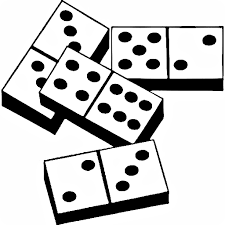 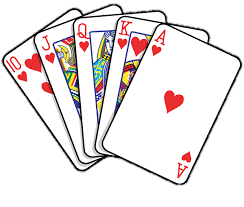 Cards
Dominos
[Speaker Notes: תרגול: לא יותר מ-3 דקות. ניתן לעשות 2-1 סבבים של תרגול מול המחשב (שאלה על הלוח וכתיבה בדף, יצירה עם צבעים/בצק/פלסטלינה) או ברחבי הבית (חפצים הקיימים ברשותם או שילוב של אינטראקציה עם בני המשפחה). 


המלצה לכיתות הנמוכות: לשאול שאלות שמפעילות את התלמידים בסגנון הצגות ילדים/ערוץ הילדים, כמו למשל "איפה נמצא הכרטיס השני...? אני לא זוכר... אתם יודעים איפה הוא?"
דוגמאות:https://www.youtube.com/watch?v=sGfdE0es80w  תוכנית בישול לילדים. מדברים עם הילדים לאורך השיעור ושואלים אותם שאלות.
art attack :  https://www.youtube.com/watch?v=QX013_tz4rM]
Games
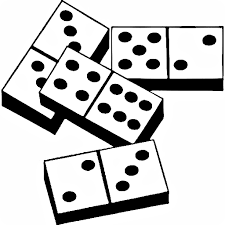 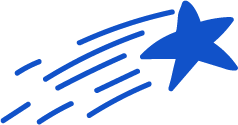 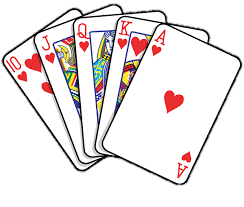 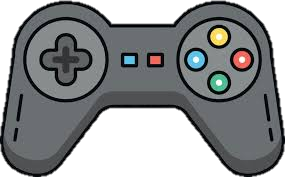 Video Games
Cards
Dominos
[Speaker Notes: תרגול: לא יותר מ-3 דקות. ניתן לעשות 2-1 סבבים של תרגול מול המחשב (שאלה על הלוח וכתיבה בדף, יצירה עם צבעים/בצק/פלסטלינה) או ברחבי הבית (חפצים הקיימים ברשותם או שילוב של אינטראקציה עם בני המשפחה). 


המלצה לכיתות הנמוכות: לשאול שאלות שמפעילות את התלמידים בסגנון הצגות ילדים/ערוץ הילדים, כמו למשל "איפה נמצא הכרטיס השני...? אני לא זוכר... אתם יודעים איפה הוא?"
דוגמאות:https://www.youtube.com/watch?v=sGfdE0es80w  תוכנית בישול לילדים. מדברים עם הילדים לאורך השיעור ושואלים אותם שאלות.
art attack :  https://www.youtube.com/watch?v=QX013_tz4rM]
Games
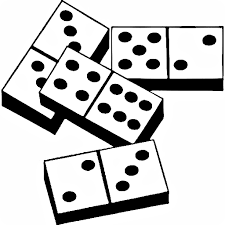 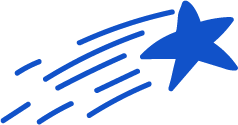 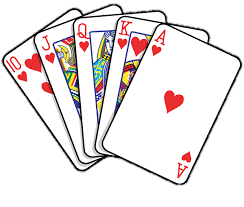 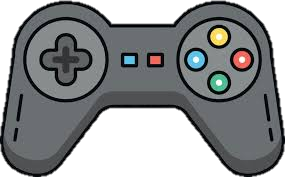 Video Games
Cards
Dominos
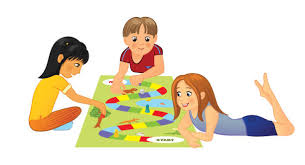 Board Games
[Speaker Notes: תרגול: לא יותר מ-3 דקות. ניתן לעשות 2-1 סבבים של תרגול מול המחשב (שאלה על הלוח וכתיבה בדף, יצירה עם צבעים/בצק/פלסטלינה) או ברחבי הבית (חפצים הקיימים ברשותם או שילוב של אינטראקציה עם בני המשפחה). 


המלצה לכיתות הנמוכות: לשאול שאלות שמפעילות את התלמידים בסגנון הצגות ילדים/ערוץ הילדים, כמו למשל "איפה נמצא הכרטיס השני...? אני לא זוכר... אתם יודעים איפה הוא?"
דוגמאות:https://www.youtube.com/watch?v=sGfdE0es80w  תוכנית בישול לילדים. מדברים עם הילדים לאורך השיעור ושואלים אותם שאלות.
art attack :  https://www.youtube.com/watch?v=QX013_tz4rM]
Games
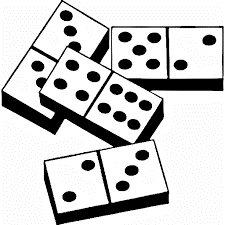 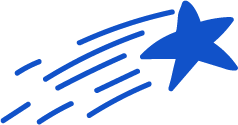 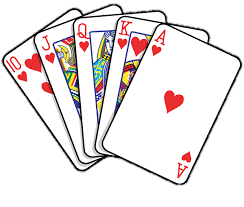 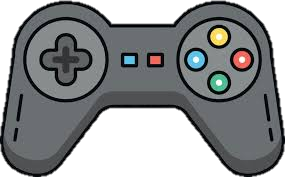 Video Games
Cards
Dominos
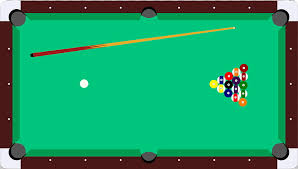 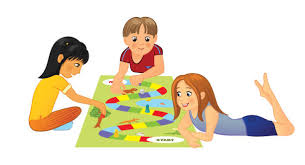 Board Games
Snooker
[Speaker Notes: תרגול: לא יותר מ-3 דקות. ניתן לעשות 2-1 סבבים של תרגול מול המחשב (שאלה על הלוח וכתיבה בדף, יצירה עם צבעים/בצק/פלסטלינה) או ברחבי הבית (חפצים הקיימים ברשותם או שילוב של אינטראקציה עם בני המשפחה). 


המלצה לכיתות הנמוכות: לשאול שאלות שמפעילות את התלמידים בסגנון הצגות ילדים/ערוץ הילדים, כמו למשל "איפה נמצא הכרטיס השני...? אני לא זוכר... אתם יודעים איפה הוא?"
דוגמאות:https://www.youtube.com/watch?v=sGfdE0es80w  תוכנית בישול לילדים. מדברים עם הילדים לאורך השיעור ושואלים אותם שאלות.
art attack :  https://www.youtube.com/watch?v=QX013_tz4rM]
Game Time!
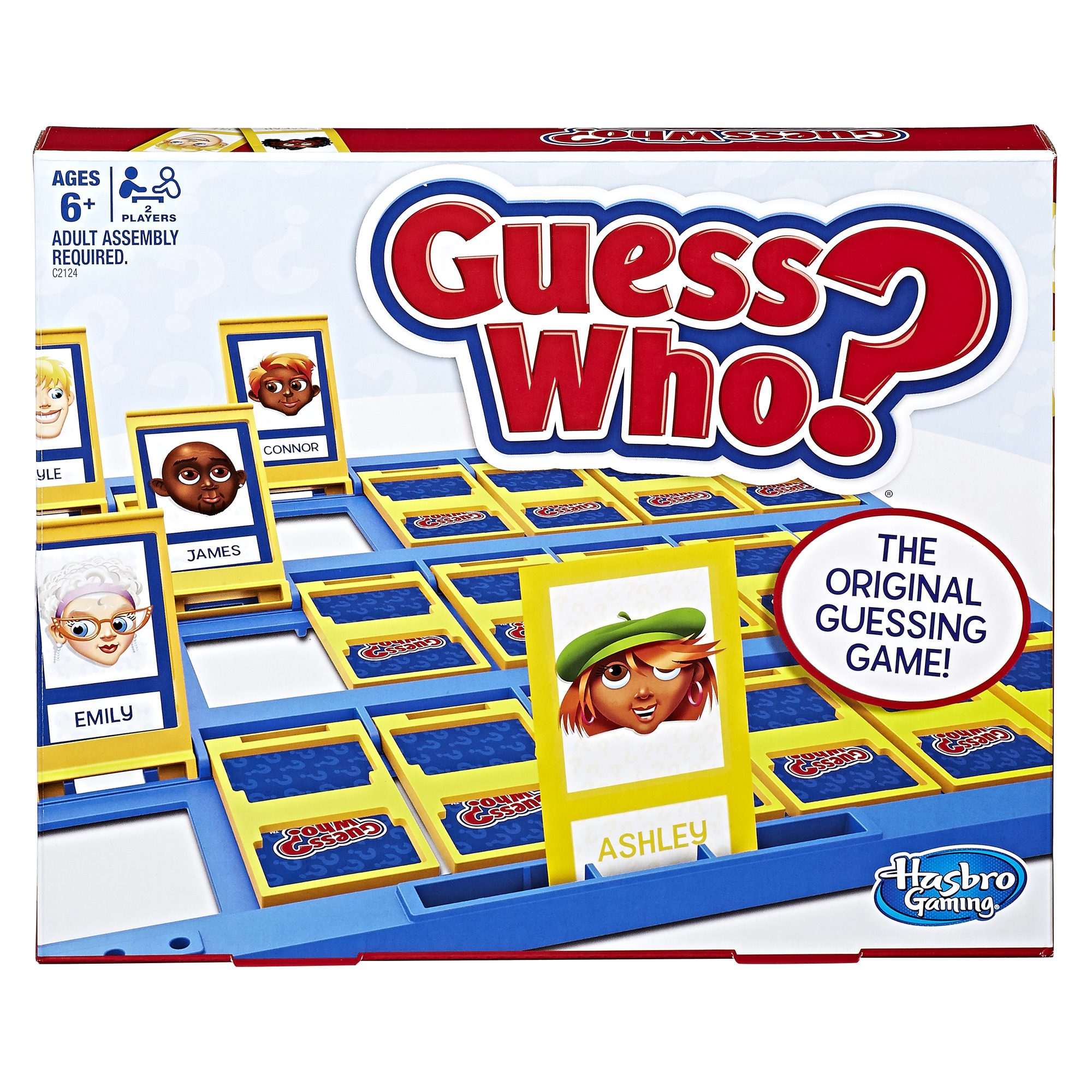 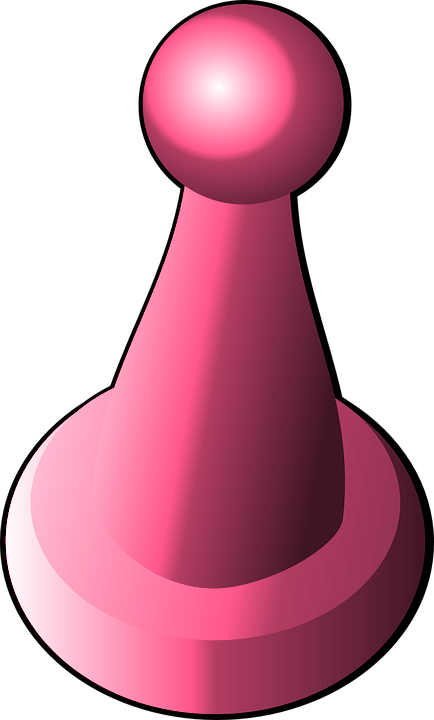 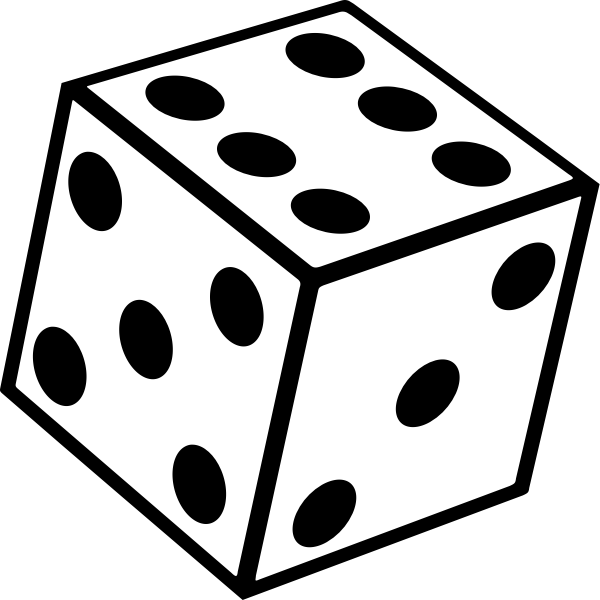 [Speaker Notes: תרגול: לא יותר מ-3 דקות. ניתן לעשות 2-1 סבבים של תרגול מול המחשב (שאלה על הלוח וכתיבה בדף, יצירה עם צבעים/בצק/פלסטלינה) או ברחבי הבית (חפצים הקיימים ברשותם או שילוב של אינטראקציה עם בני המשפחה). 


המלצה לכיתות הנמוכות: לשאול שאלות שמפעילות את התלמידים בסגנון הצגות ילדים/ערוץ הילדים, כמו למשל "איפה נמצא הכרטיס השני...? אני לא זוכר... אתם יודעים איפה הוא?"
דוגמאות:https://www.youtube.com/watch?v=sGfdE0es80w  תוכנית בישול לילדים. מדברים עם הילדים לאורך השיעור ושואלים אותם שאלות.
art attack :  https://www.youtube.com/watch?v=QX013_tz4rM]
Game Time!
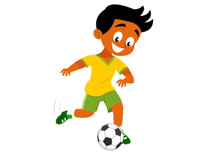 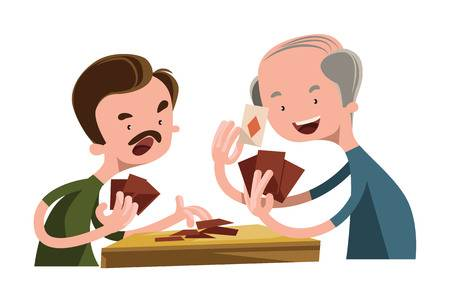 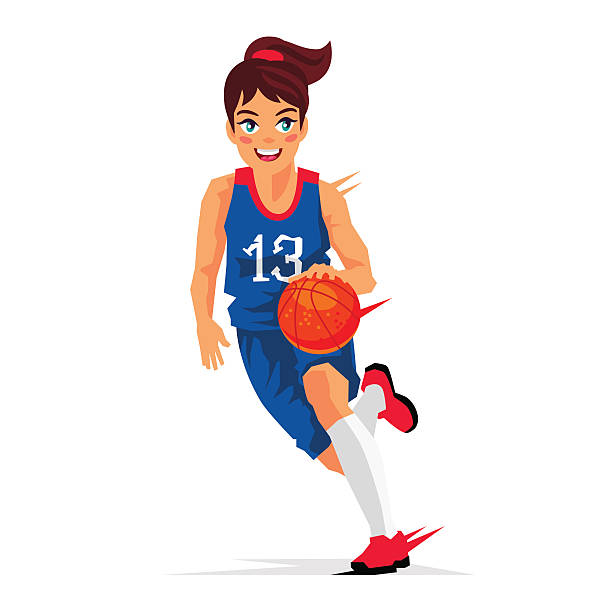 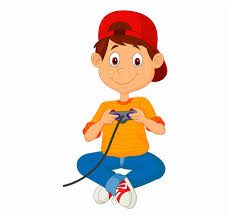 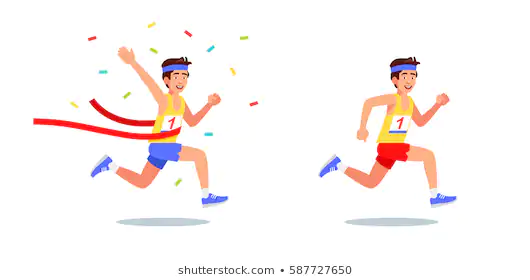 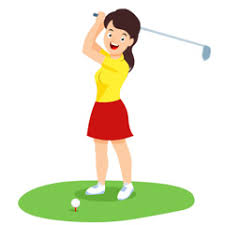 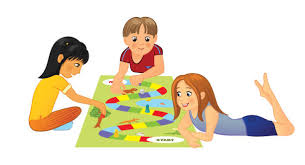 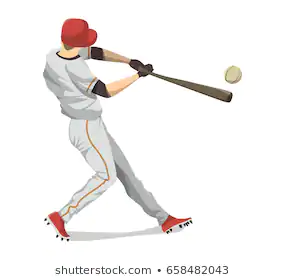 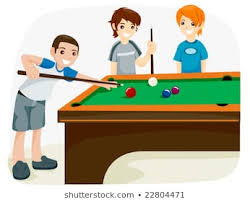 [Speaker Notes: the person needs a ball]
Game Time!
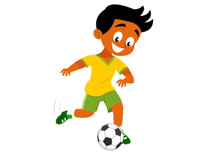 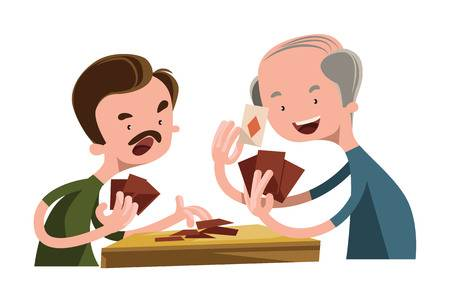 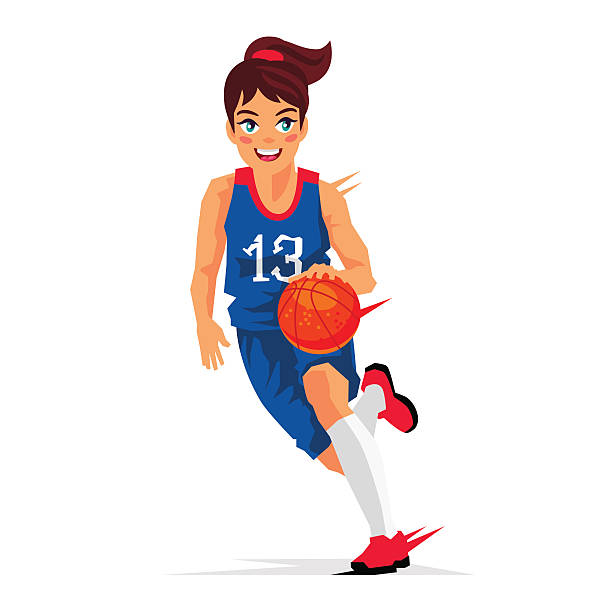 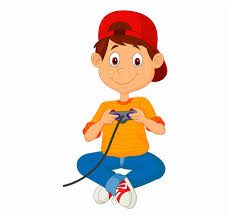 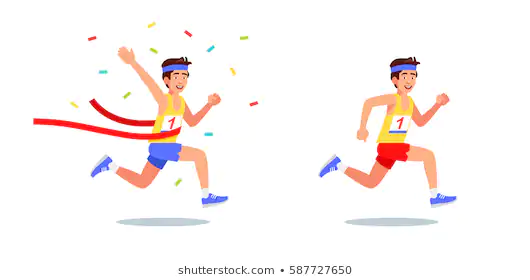 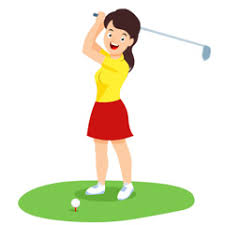 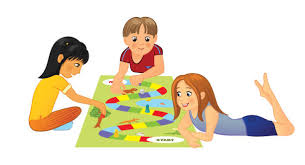 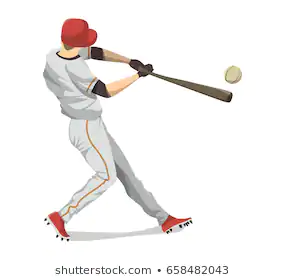 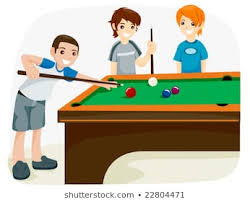 [Speaker Notes: the person needs a ball
 the person swings something
the person does not play on a team]
Game Time!
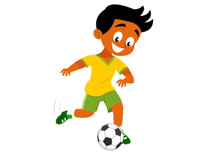 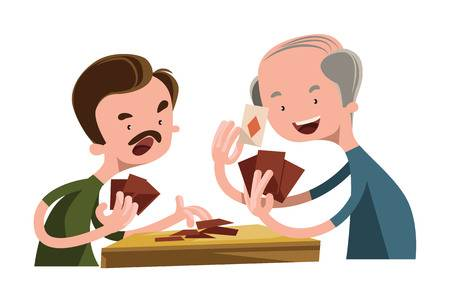 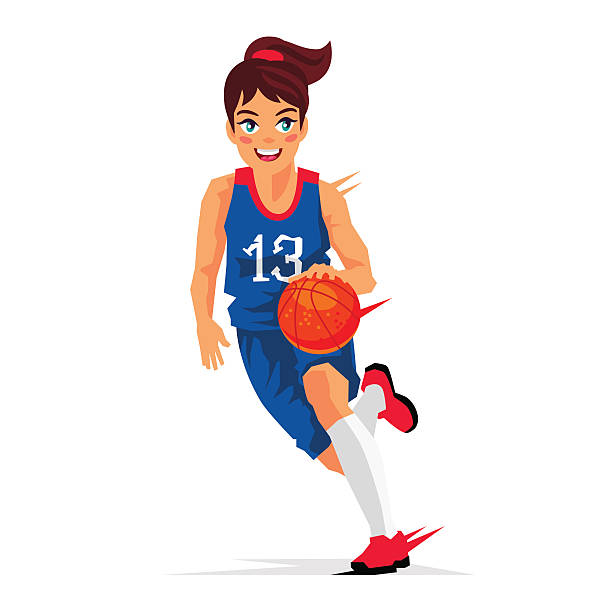 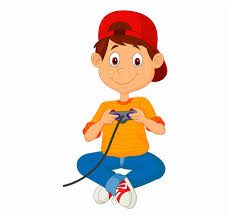 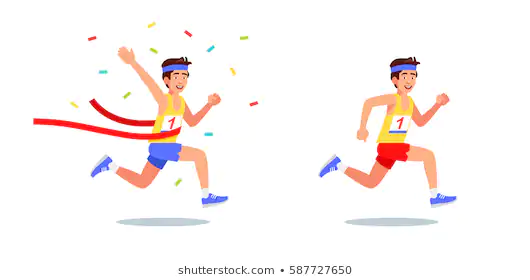 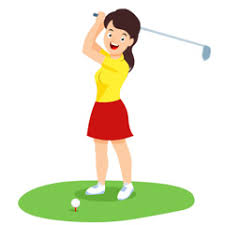 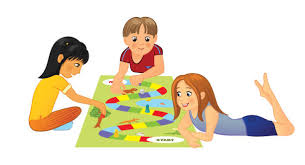 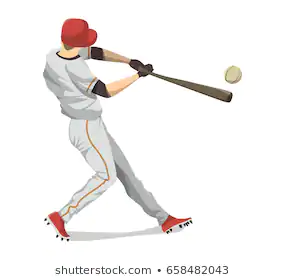 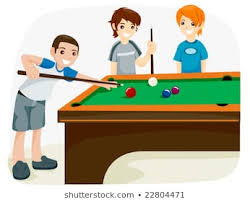 [Speaker Notes: the person needs a ball
 the person swings something
the person does not play on a team]
Game Time!
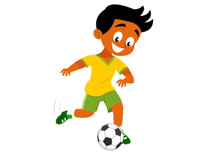 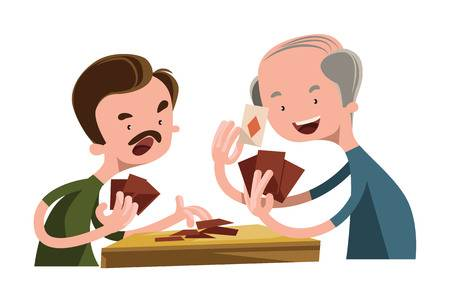 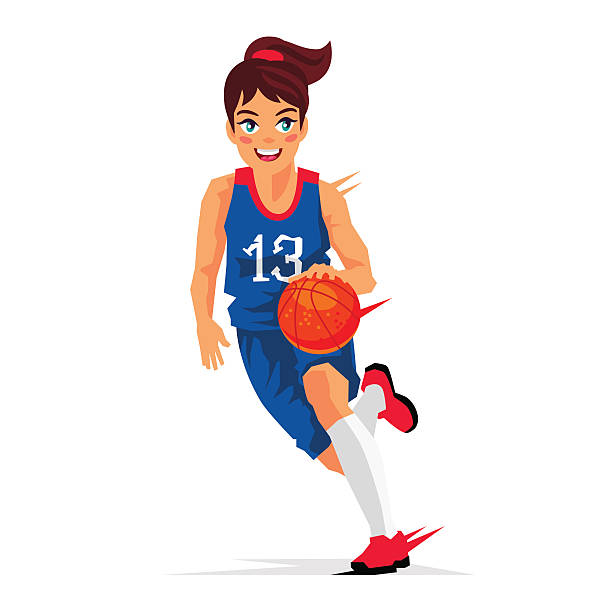 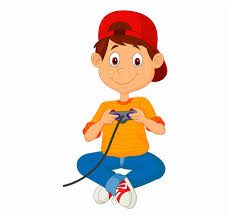 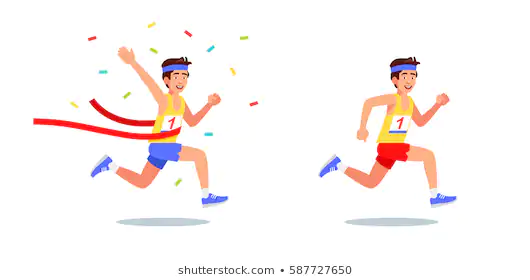 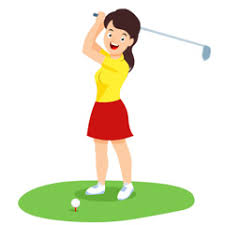 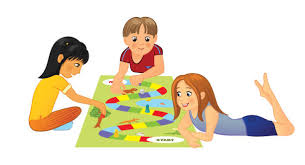 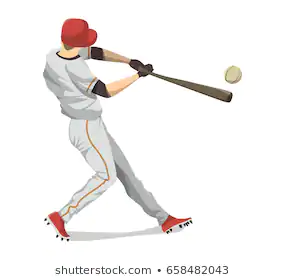 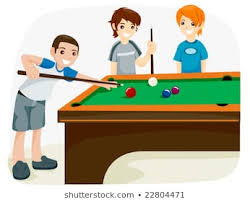 [Speaker Notes: the person needs a ball
 the person swings something
the person does not play on a team]
Game Time!
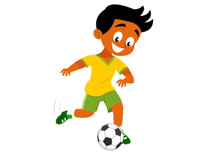 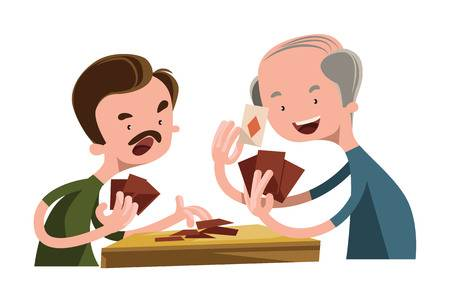 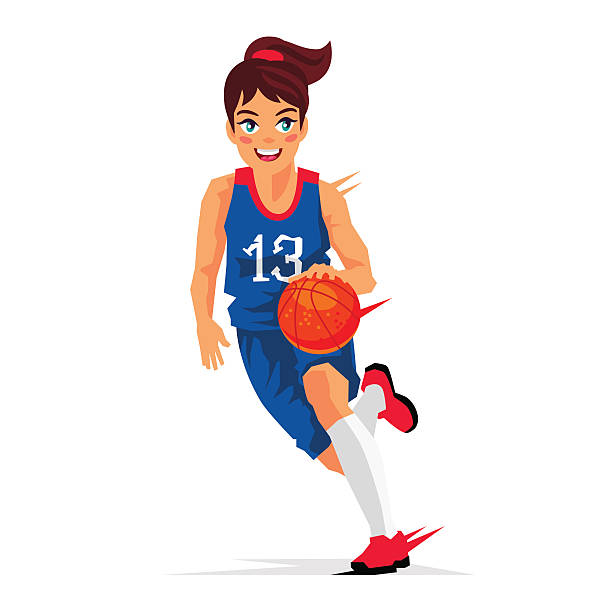 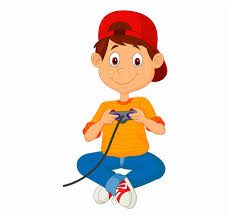 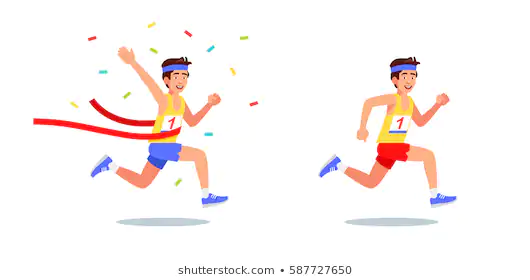 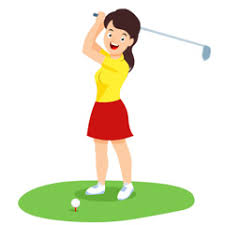 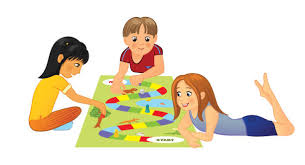 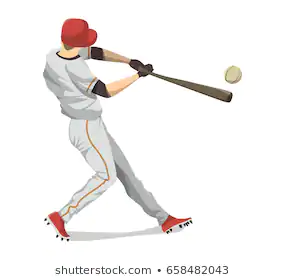 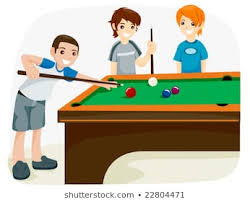 [Speaker Notes: this person is a boy]
Game Time!
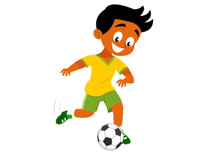 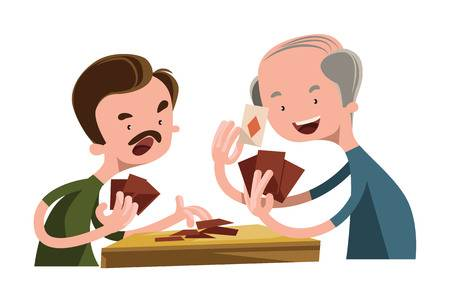 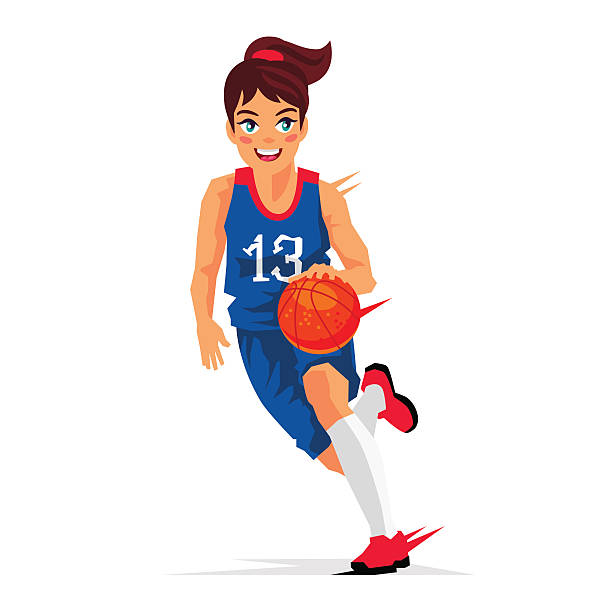 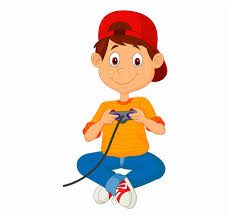 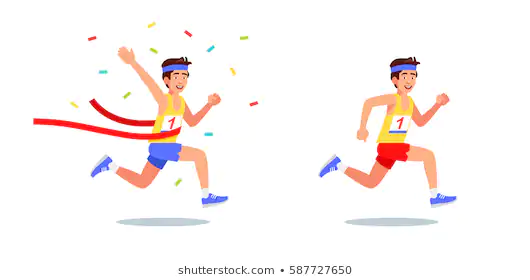 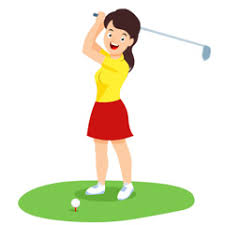 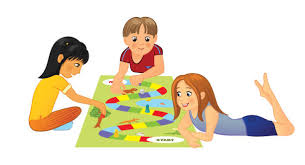 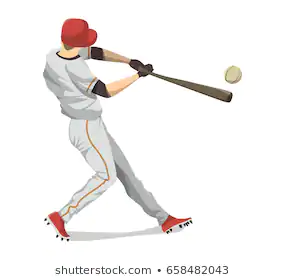 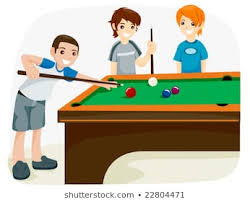 [Speaker Notes: this person is not a girl]
Game Time!
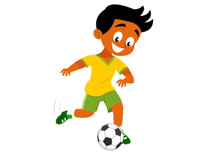 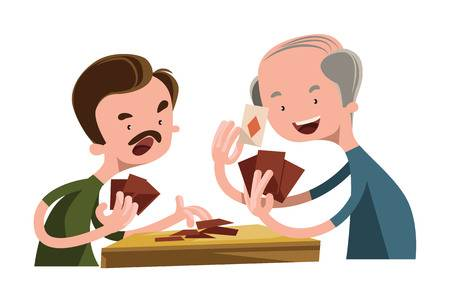 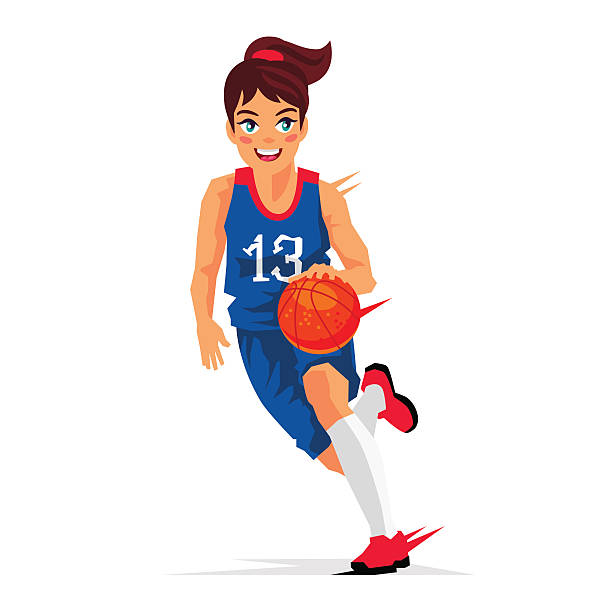 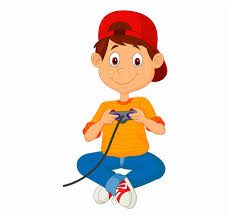 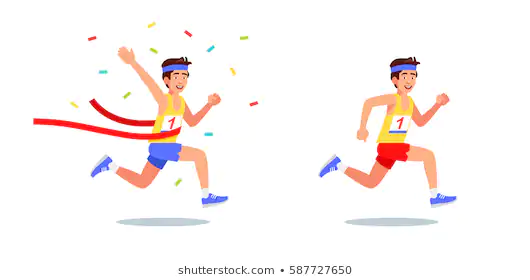 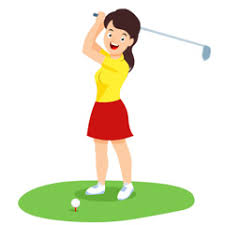 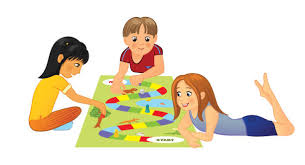 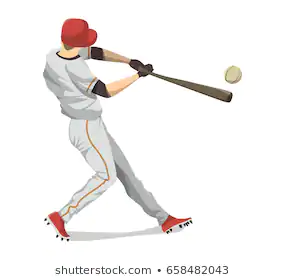 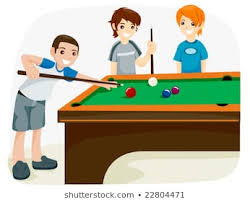 [Speaker Notes: this person is not a girl
this person plays with their hands, not their feet]
Game Time!
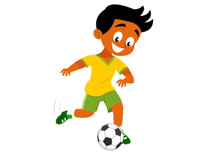 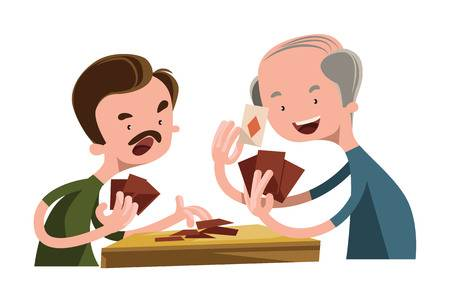 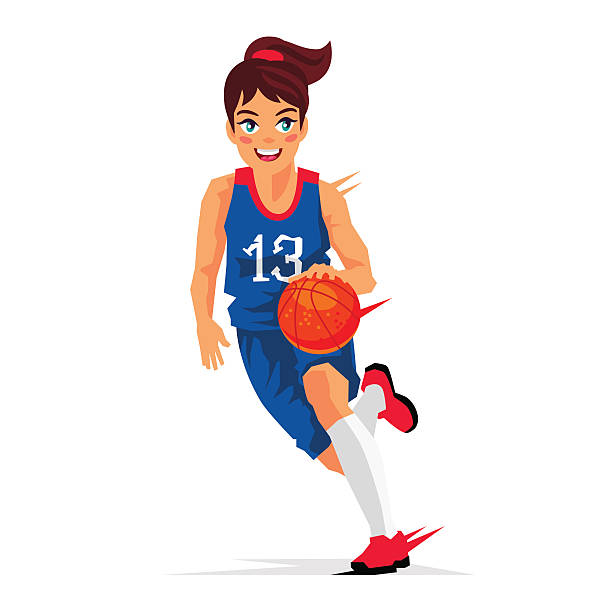 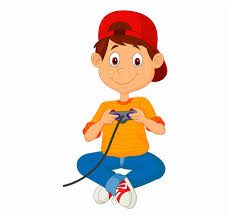 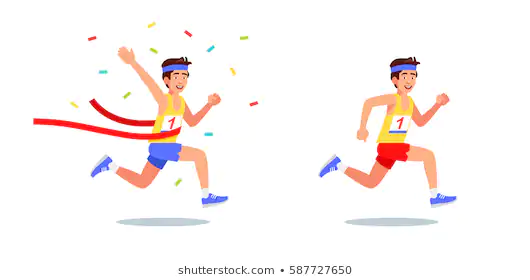 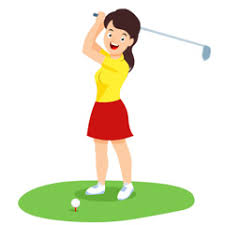 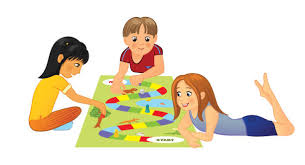 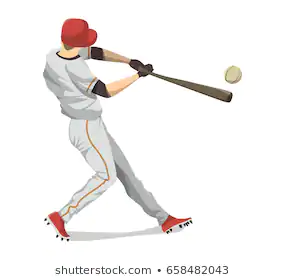 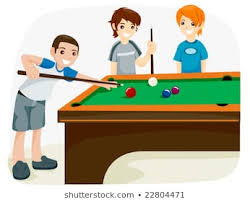 [Speaker Notes: this person is not a girl
this person plays with their hands, not their feet
this person does not use a ball]
Game Time!
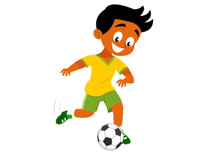 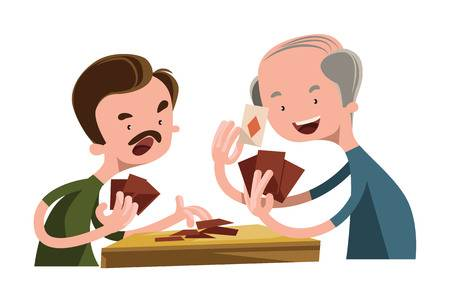 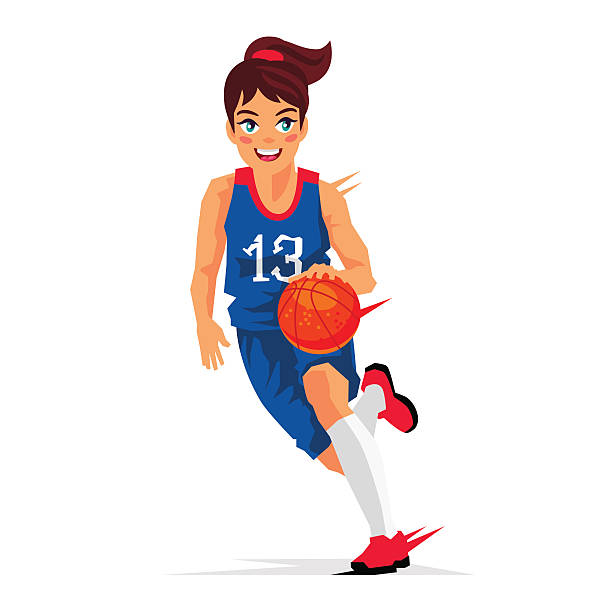 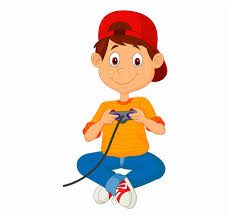 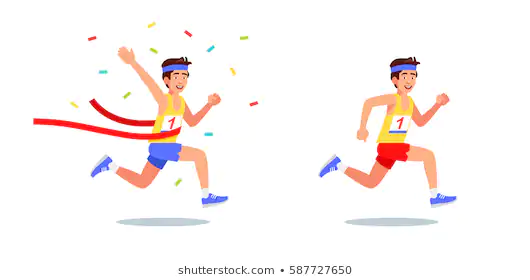 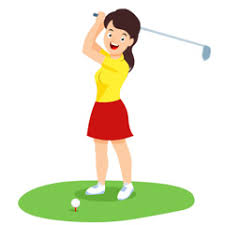 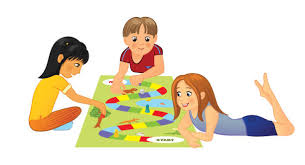 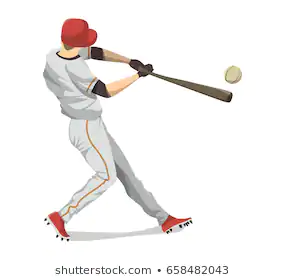 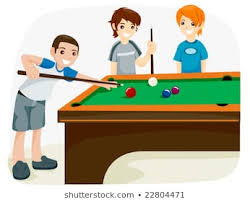 [Speaker Notes: this person is not a girl
this person plays with their hands, not their feet
this person does not use a ball
this person is old. they are not a kid]
Game Time!
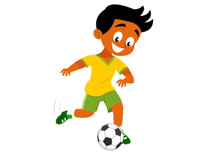 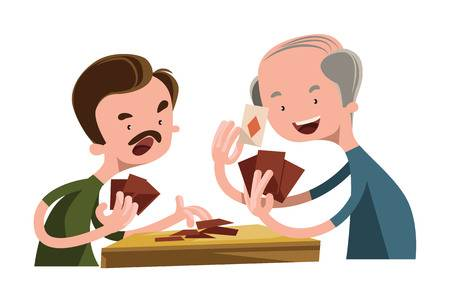 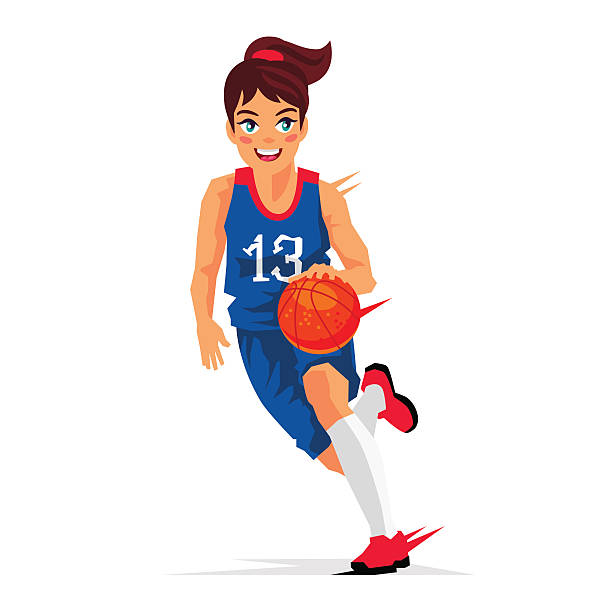 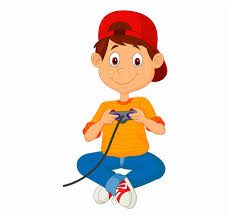 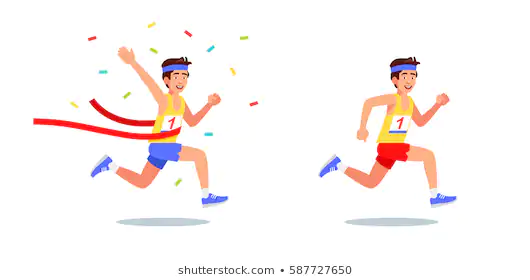 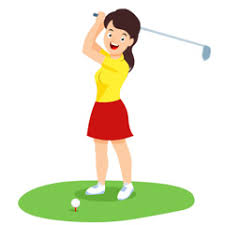 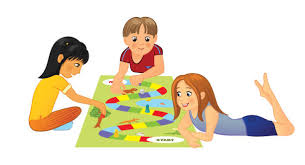 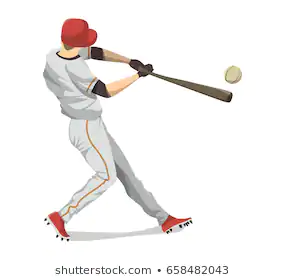 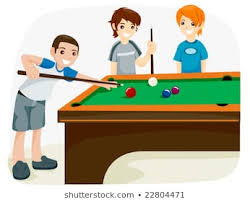 [Speaker Notes: this person is not a girl
this person plays with their hands, not their feet
this person does not use a ball
this person is old. they are not a kid]
Listening Activity
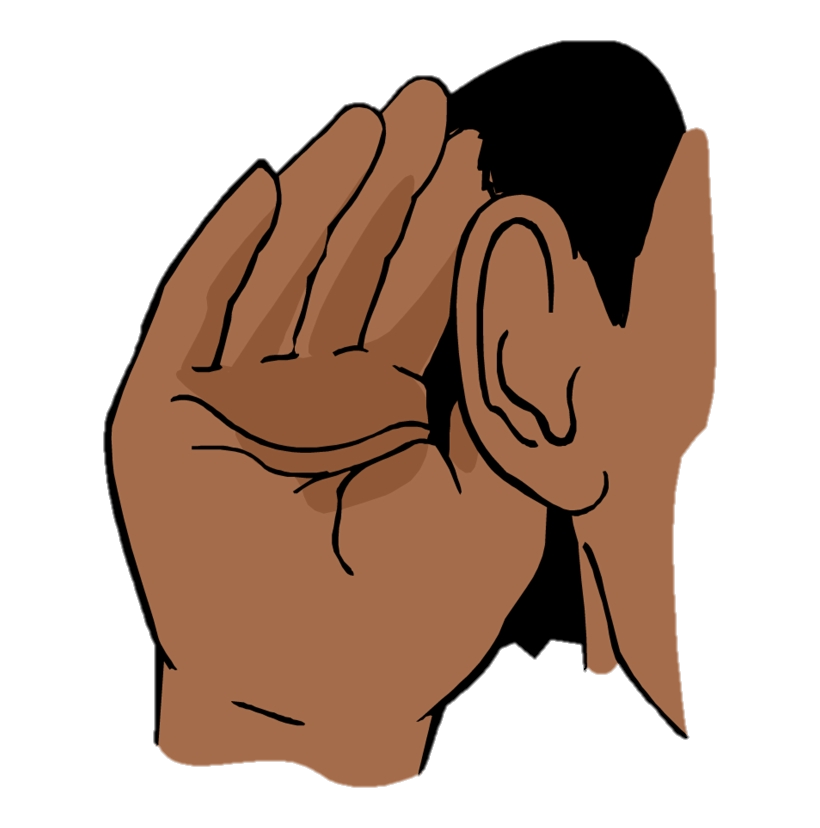 [Speaker Notes: Listen to the story again.]
Listening Activity
I am going to tell you about my week.
Write down what sport or what game I played each day.
Write down who I played with.
[Speaker Notes: 2 minute timer to draw chart]
Listening Activity
Sports
Games
People
Volleyball
Football
Golf
Mom
Friends
Dad
Family
Alone
Cards
Dominoes
Board games
[Speaker Notes: here are more words to help you.

Last week was so fun! I played so many games and sports. My friends and family played too! On Sunday I went to the beach. I set up a net and I broought a ball. We played volleyball. My sister, brother were on my team, and my friend Ziva Tali and Jake were on the other team. My team won!

On monday I stayed at home and played cards with grandma. It made her very happy.

On Tuesday, I went to the golf course alone. I swung my golf club and hit the ball. I got it right in the hole. Hole in one! 

It was raining on wednesday so I had to stay inside. My friend Maayan came over and we played board games together all day. She won two times and I won one time. 

On Thursday, i played videogames on my xbox. My favorite game is FIFA, but I am not good at it. Maybe if I practice I will get better!

On friday, my dad and I played dominoes. I do not like playing dominoes, but my dad loves to play it. 

On saturday, I drove to the field to play football with my friends. I forgot my ball! My friend Alex brough her football, so we could still play.

I did a lot of things last week! Wow!]
Listening Activity - Answers
[Speaker Notes: Last week was so fun! I played so many games and sports. My friends and family played too! On Sunday I went to the beach. I set up a net and I broought a ball. We played volleyball. My sister, brother were on my team, and my friend Ziva Tali and Jake were on the other team. My team won!

On monday I stayed at home and played cards with grandma. It made her very happy.

On Tuesday, I went to the golf course alone. I swung my golf club and hit the ball. I got it right in the hole. Hole in one! 

It was raining on wednesday so I had to stay inside. My friend Maayan came over and we played board games together all day. She won two times and I won one time. 

On Thursday, i played videogames on my xbox. My favorite game is FIFA, but I am not good at it. Maybe if I practice I will get better!

On friday, my dad and I played dominoes. I do not like playing dominoes, but my dad loves to play it. 

On saturday, I drove to the field to play football with my friends. I forgot my ball! My friend Alex brough her football, so we could still play.

I did a lot of things last week! Wow!]
At the end of this lesson, you can:
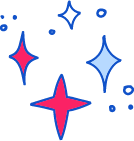 talk and write about where you play sports and games and the equipment you need
[Speaker Notes: This is a copy of Slide 2.
Remind the students what you said they would be able to do by the end of the lesson.  Now look at the next slide.]
Let’s Write!
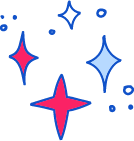 Find a photo of your favorite sports celebrity. 
Make an ID card for them. 
Explain why you like them.
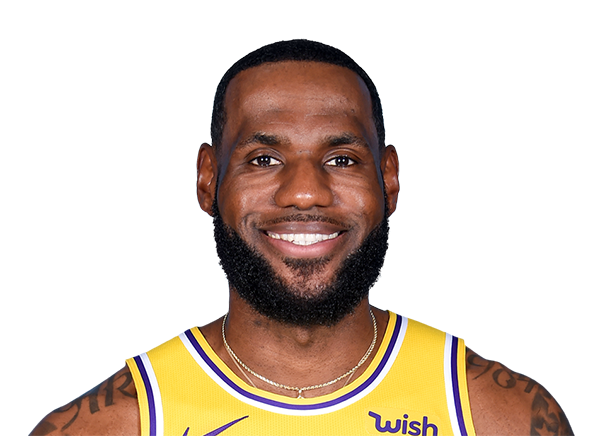 Sport: Basketball
Team: Lakers
Number: 23
Name: Lebron James
Birthday: December 30, 1984
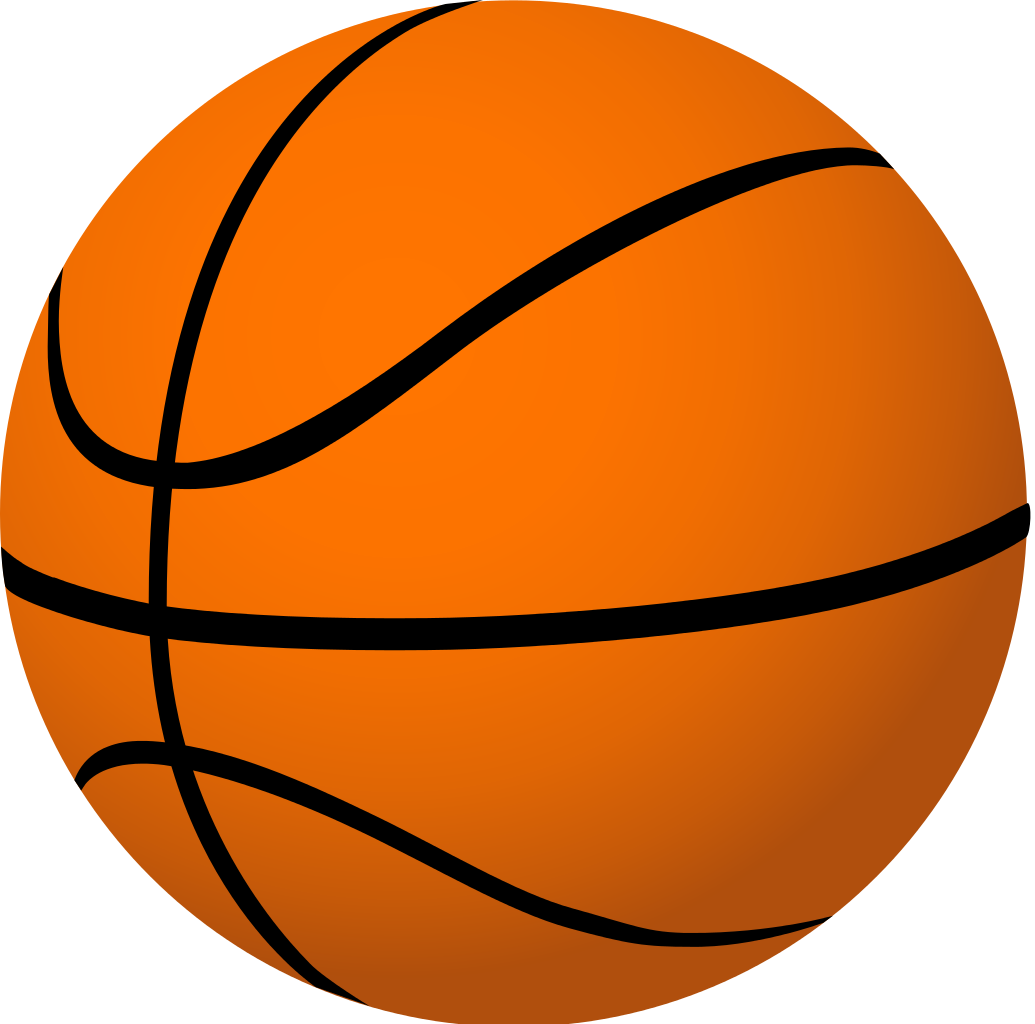 Height: 2.06m
[Speaker Notes: This is a copy of Slide 2.
Remind the students what you said they would be able to do by the end of the lesson.  Now look at the next slide.]